For UK audience only
Five signals of change:How to navigate them to meet client objectives
John Husselbee — Head of Multi-AssetJames Klempster, CFA — Deputy Head of Multi-Asset
SimplyBiz | Winter 2024
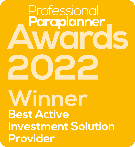 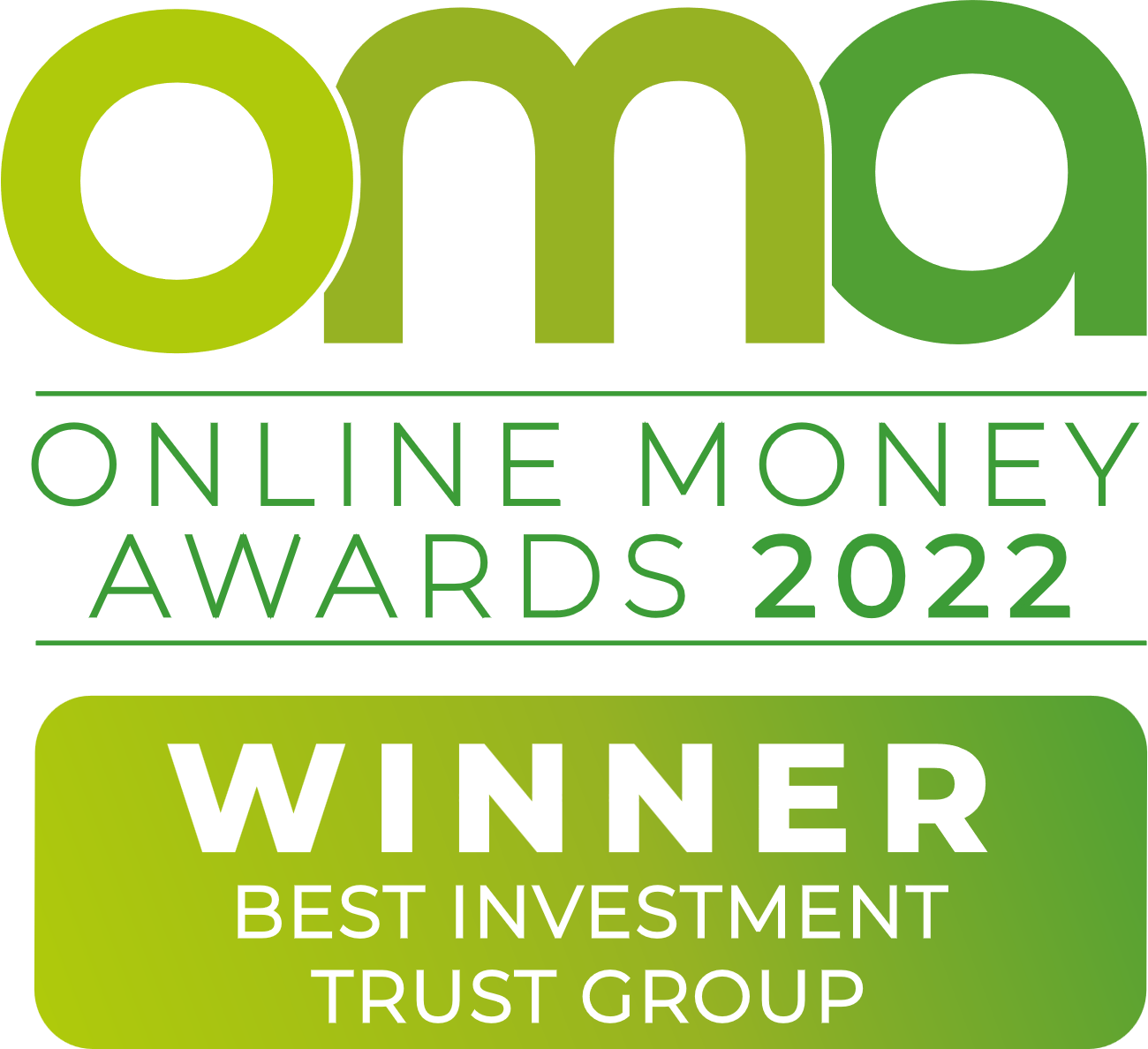 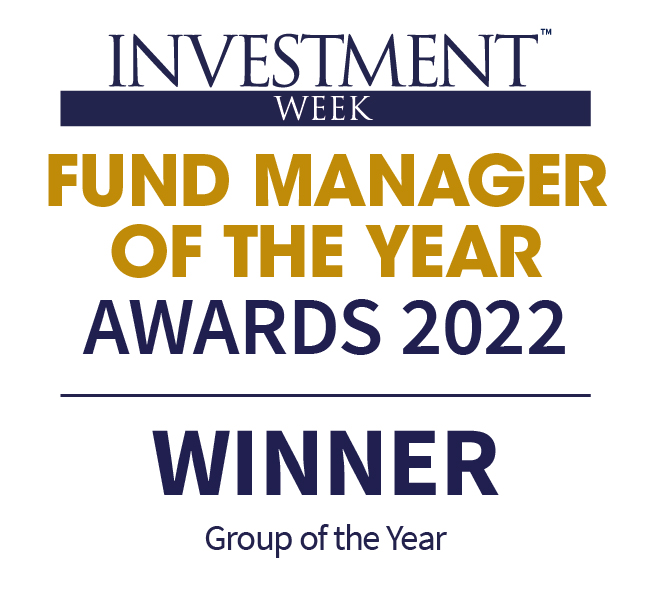 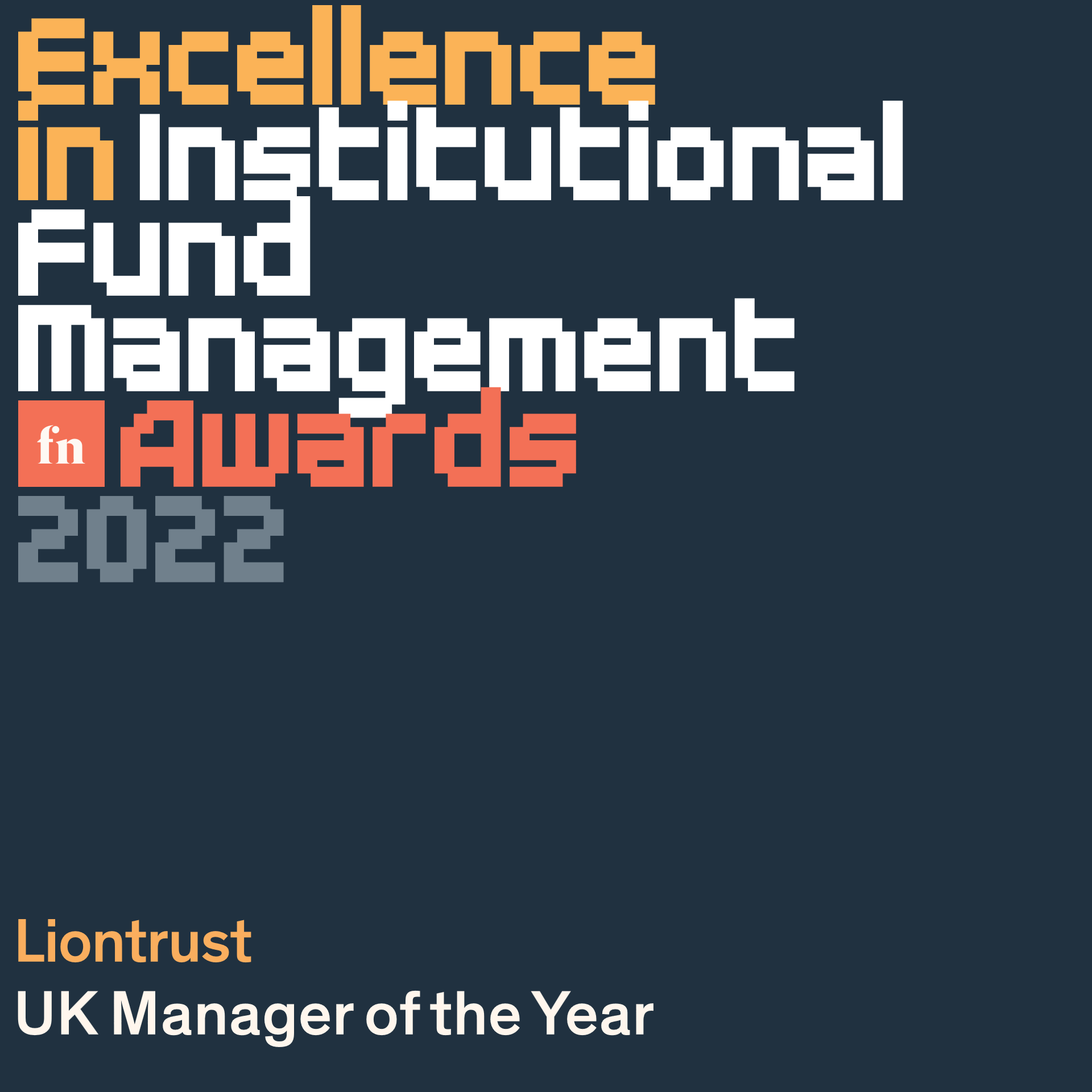 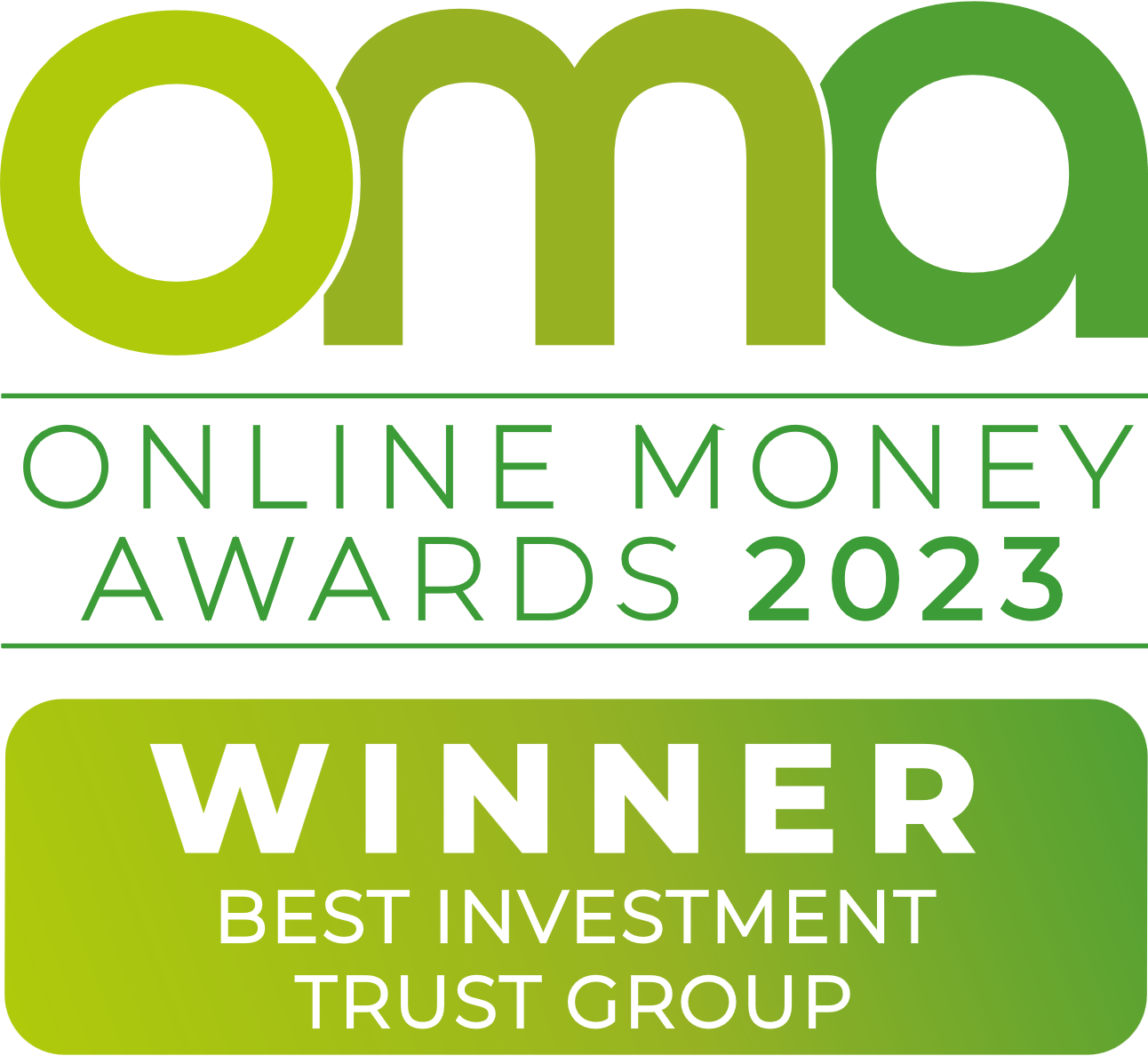 Key risks
Past performance does not predict future returns. You may get back less than you originally invested.
The Funds and Model Portfolios managed by the Multi-Asset Team may be exposed to the following risks: 
Credit Risk: There is a risk that an investment will fail to make required payments and this may reduce the income paid to the fund, or its capital value. The creditworthiness of a bond issuer may also affect that bond's value. Bonds that produce a higher level of income usually also carry greater risk as such bond issuers may have difficulty in paying their debts. The value of a bond would be significantly affected if the issuer either refused to pay or was unable to pay;
Counterparty Risk: The insolvency of any institutions providing services such as safekeeping of assets or acting as counterparty to derivatives or other instruments, may expose the Fund to financial loss;
Liquidity Risk: If underlying funds suspend or defer the payment of redemption proceeds, the Fund's ability to meet redemption requests may also be affected;
Interest Rate Risk: Fluctuations in interest rates may affect the value of the Fund and your investment. Bonds are affected by changes in interest rates and their value and the income they generate can rise or fall as a result;
Derivatives Risk: Some of the underlying funds may invest in derivatives, which can, in some circumstances, create wider fluctuations in their prices over time;
Emerging Markets: The Fund may invest in less economically developed markets (emerging markets) which can involve greater risks than well developed economies;
Currency Risk: The Fund invests in overseas markets and the value of the Fund may fall or rise as a result of changes in exchange rates.
Index Tracking Risk: The performance of any passive funds used may not exactly track that of their Indices.
Any performance shown in respect of the Model Portfolios are periodically restructured and/or rebalanced. Actual returns may vary from the model returns.
The risks detailed above are reflective of the full range of Funds managed by the Multi-Asset Team and not all of the risks listed are applicable to each individual Fund. For the risks associated with an individual Fund, please refer to its Key Investor Information Document (KIID)/PRIIP KID.
The issue of units/shares in the Liontrust Multi-Asset Funds may be subject to an initial charge, which will have an impact on the realisable value of the investment, particularly in the short term. Investments should always be considered as long term.
For the Multi-Asset Model Portfolios, any performance shown represents model portfolios which are periodically restructured and/or rebalanced. Actual returns may vary from the model returns. There is no certainty the investment objectives of the portfolio will actually be achieved, and no warranty or representation is given to this effect, whether express or implied. The portfolios therefore should be considered as long-term investments.
Learning objectives
Explain how recent market performance signpost challenges: the rise of AI and mega caps and passives in a low growth, more volatile world in which globalisation is fragmenting 
Identify ways active management and diversified investment approaches can aid clients in achieving their long-term investment objectives
Explain how a partnership orientated approach to investment and client management complements the ongoing requirements of Consumer Duty
What’s going on?
1
2
3
Inflation down
Employment robust
Economic growth solid
Source: Liontrust, May 2023. For illustrative purposes only
US Index concentration
Source: Morningstar, Bloomberg, 31.07.24
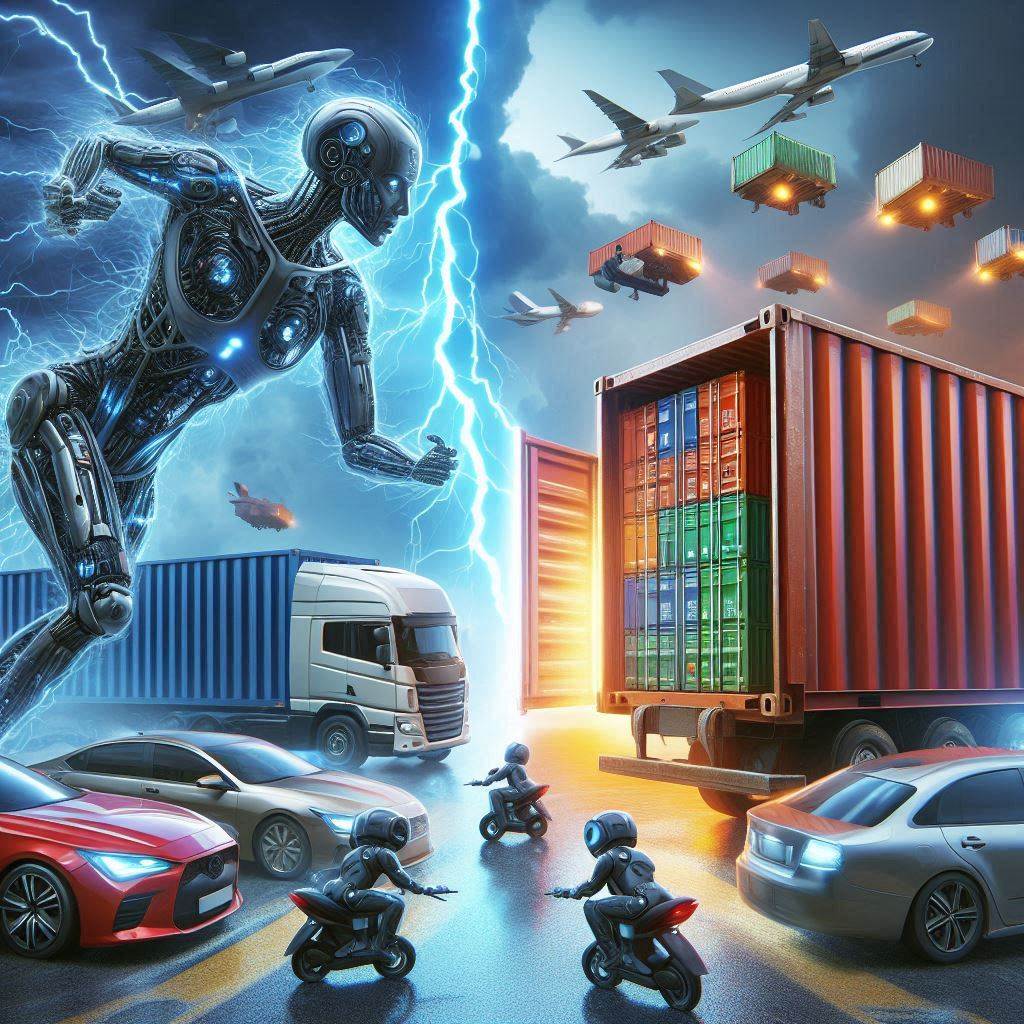 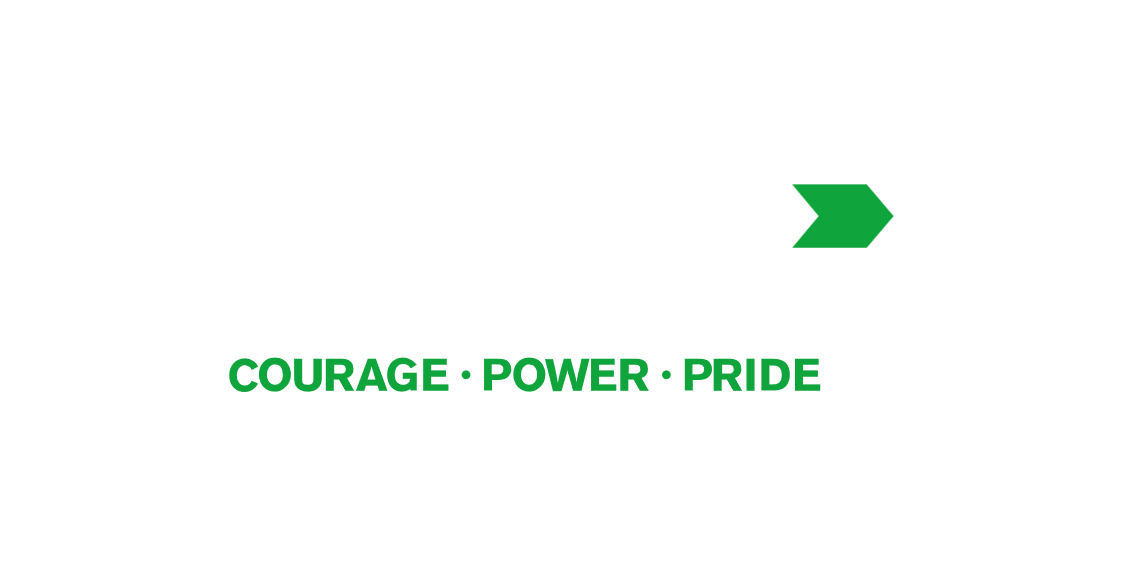 The five signals
Signal 1
Signal 2
Signal 3
Signal 4
Signal 5
FRAGMENTATION
CONCENTRATION
VOLATILITY
PASSIVES
CLIENTS
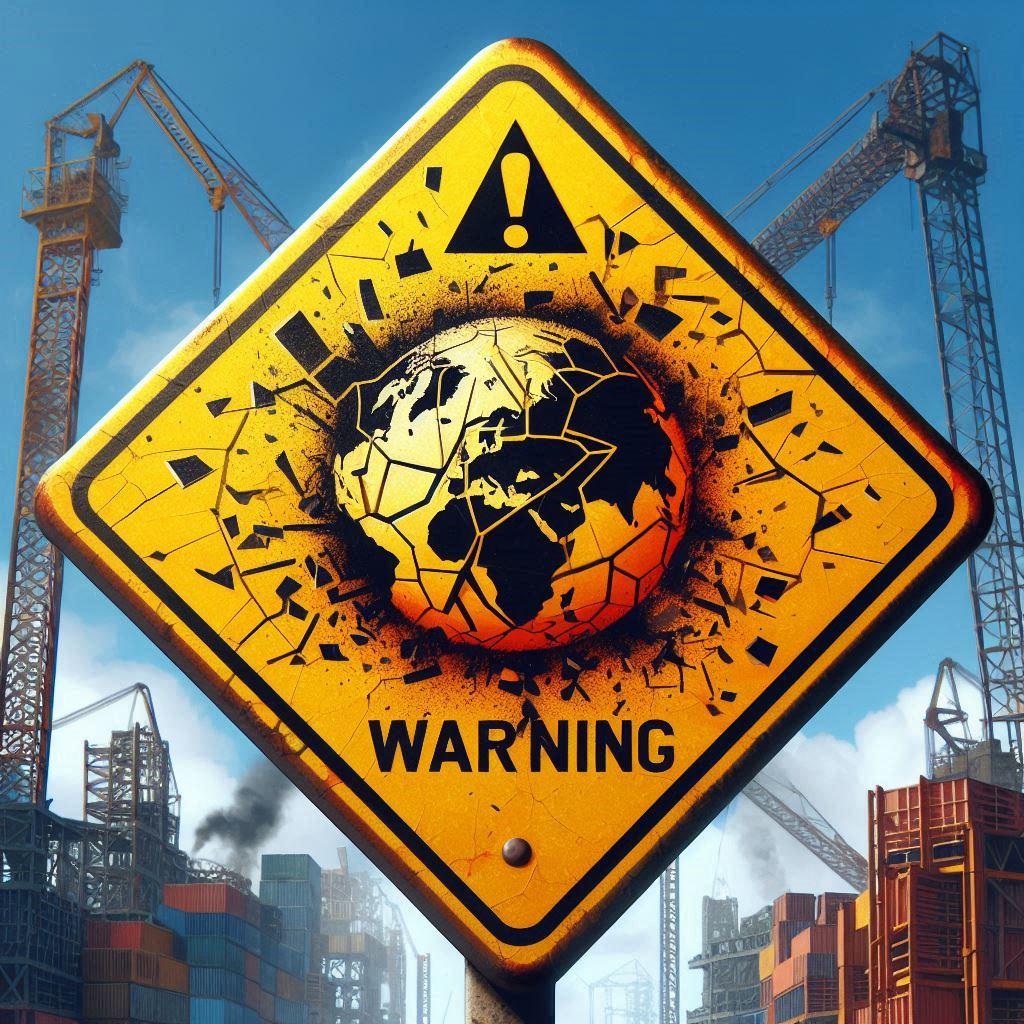 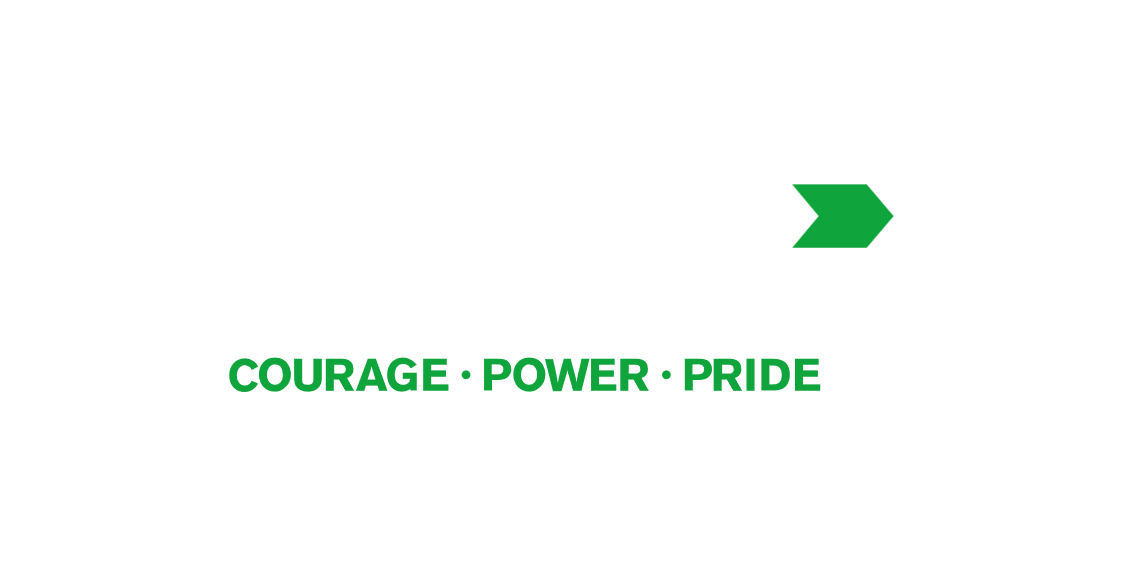 Signal 1:Fragmentation of globalisationPower blocs, tariffs, the rise of populist parties in Europe, US Presidential election in November and major conflicts in Europe and the Middle East
“More and more of our imports come from overseas” George W Bush
US International Trade Deficit
NAFTA took effect from Jan 1994
Trump’s tariffs began Jan 2018
Source: US Bureau of Economic Analysis, Bloomberg 31.07.2024.  BEA data pre 1992 estimated
The canary in the goldmine?
10-year gold reserve change (USD value)
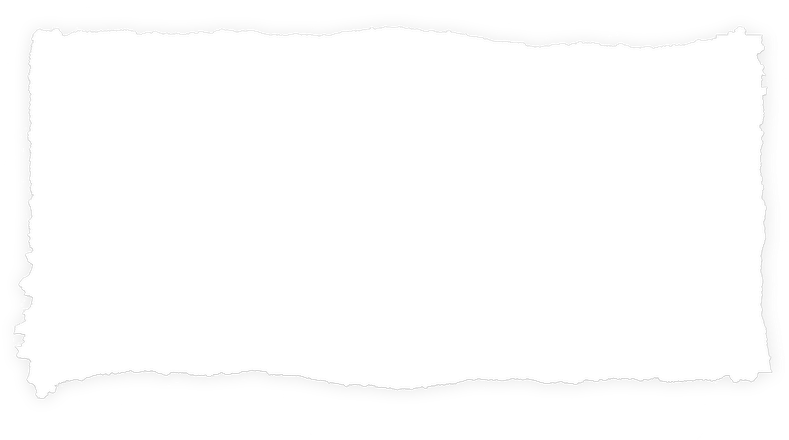 The new gold rush reflects the world’s deep worries
– Financial Times, 23 Aug 2024
Source: International Monetary Fund, International Financial Statistics, August 2024
Fragmentation of Globalisation – so what?
THEN – Loose living
NOW – Tense times
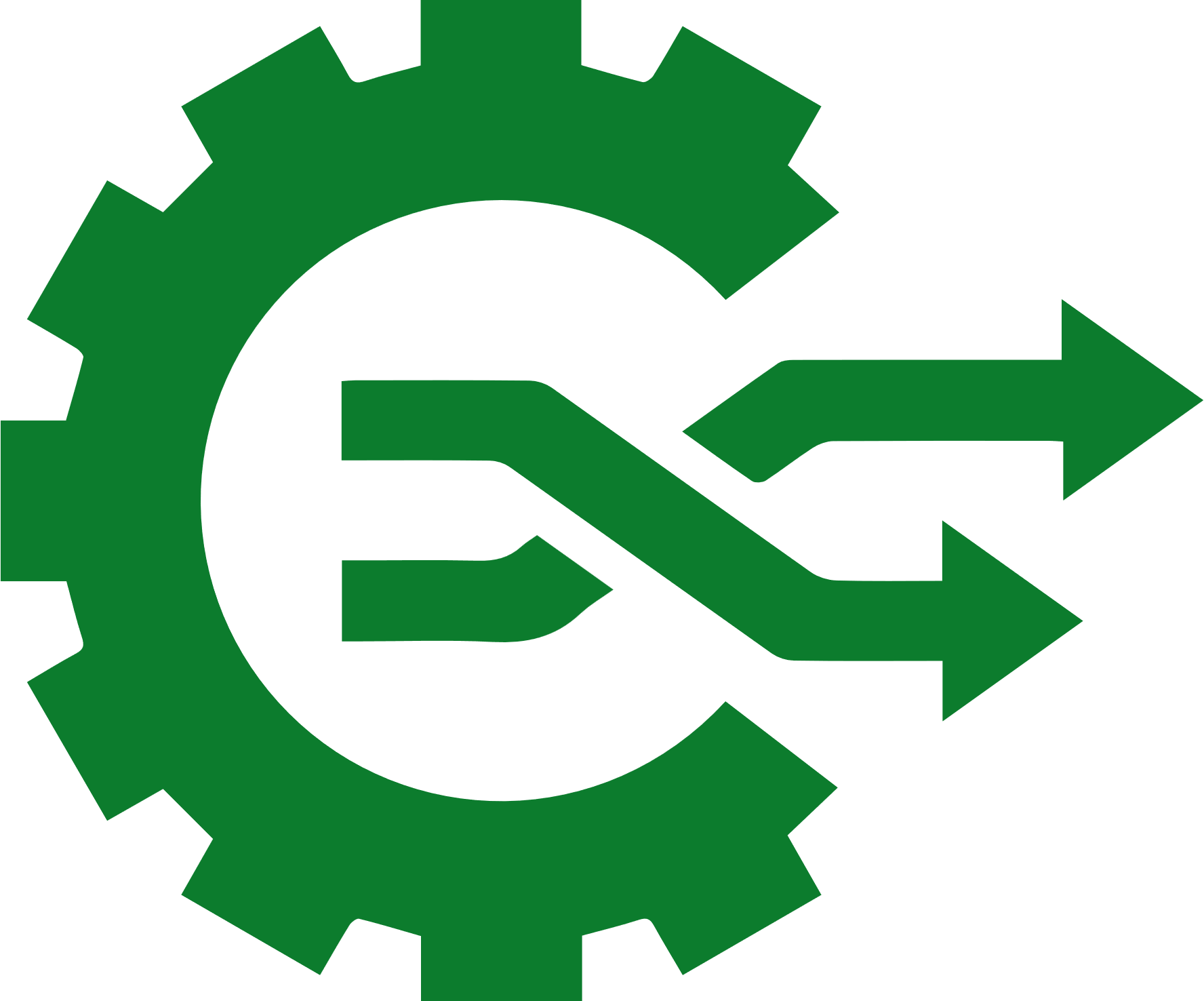 What is changing?
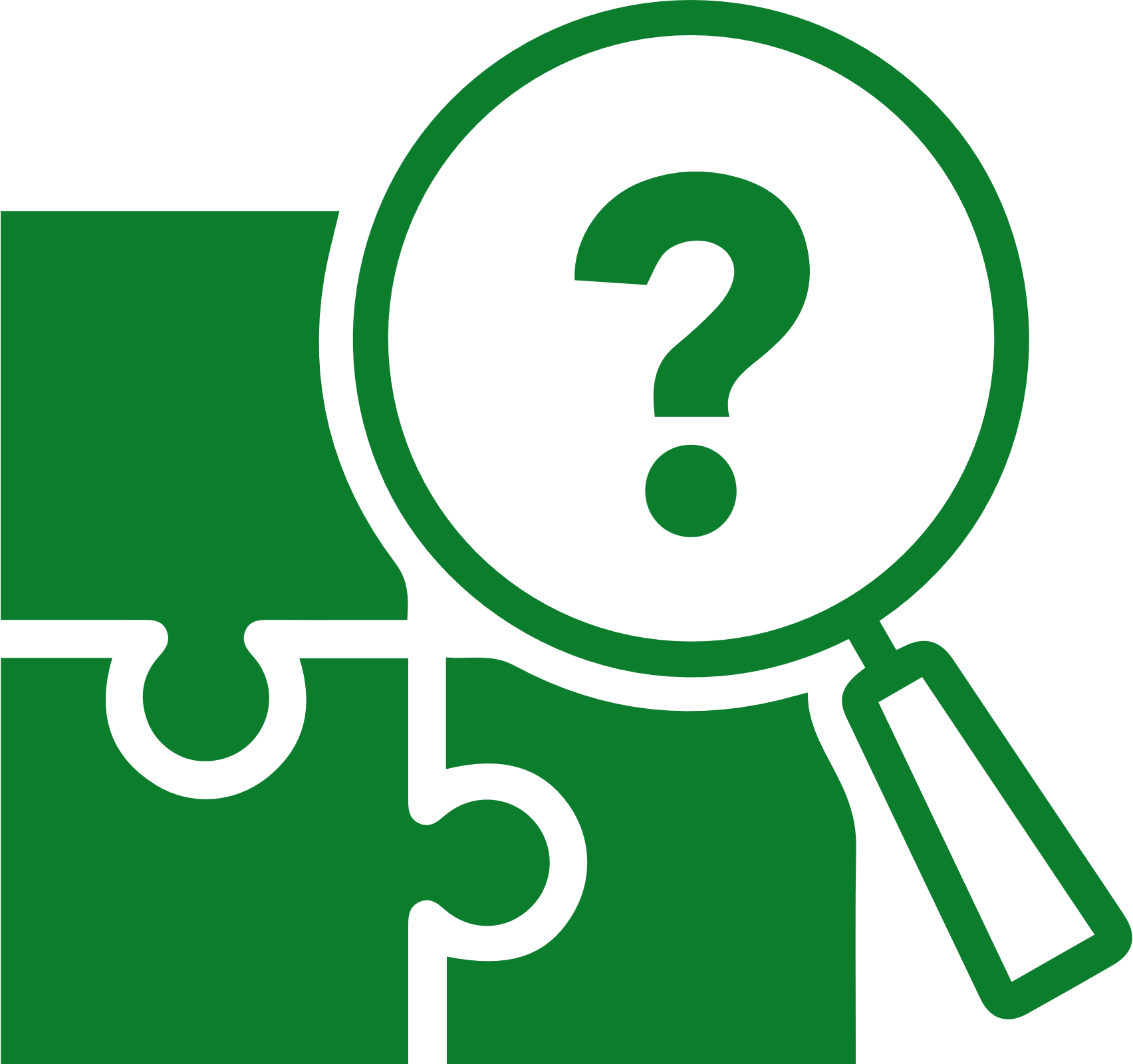 THEN – Peak globalisation
NOW – De-globalising
So what?
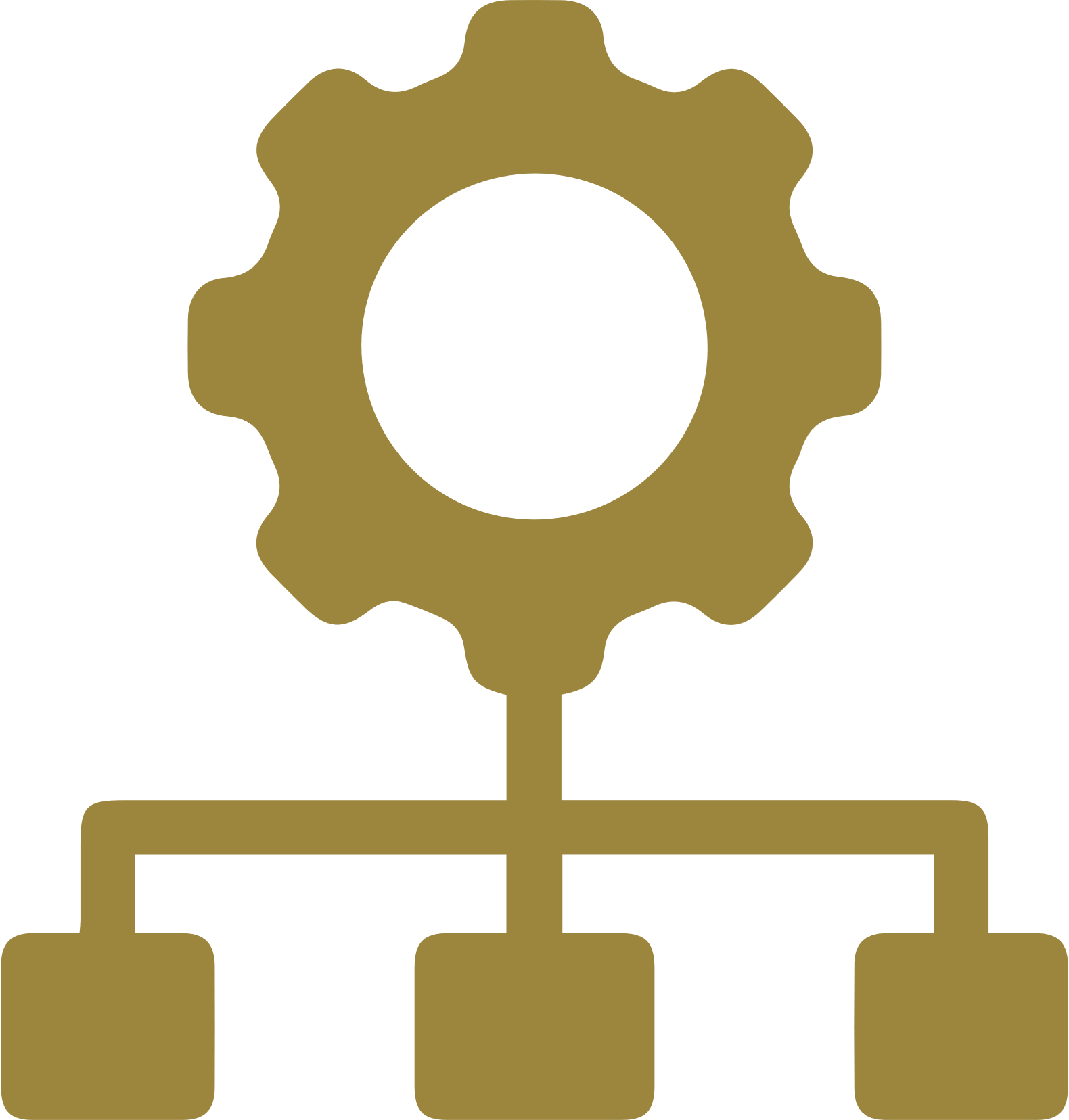 What you need?
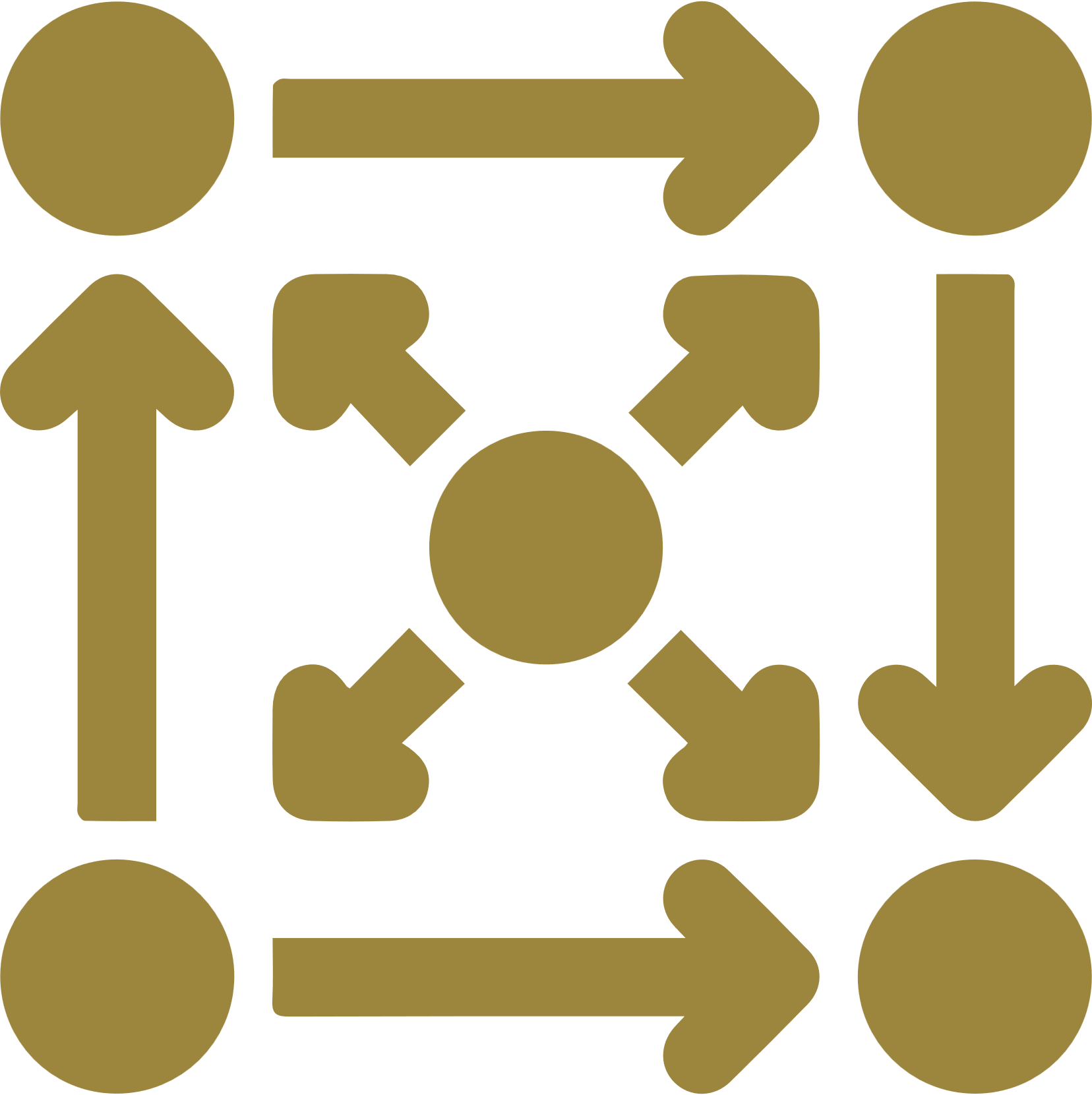 Actively
Different
Actively
Different
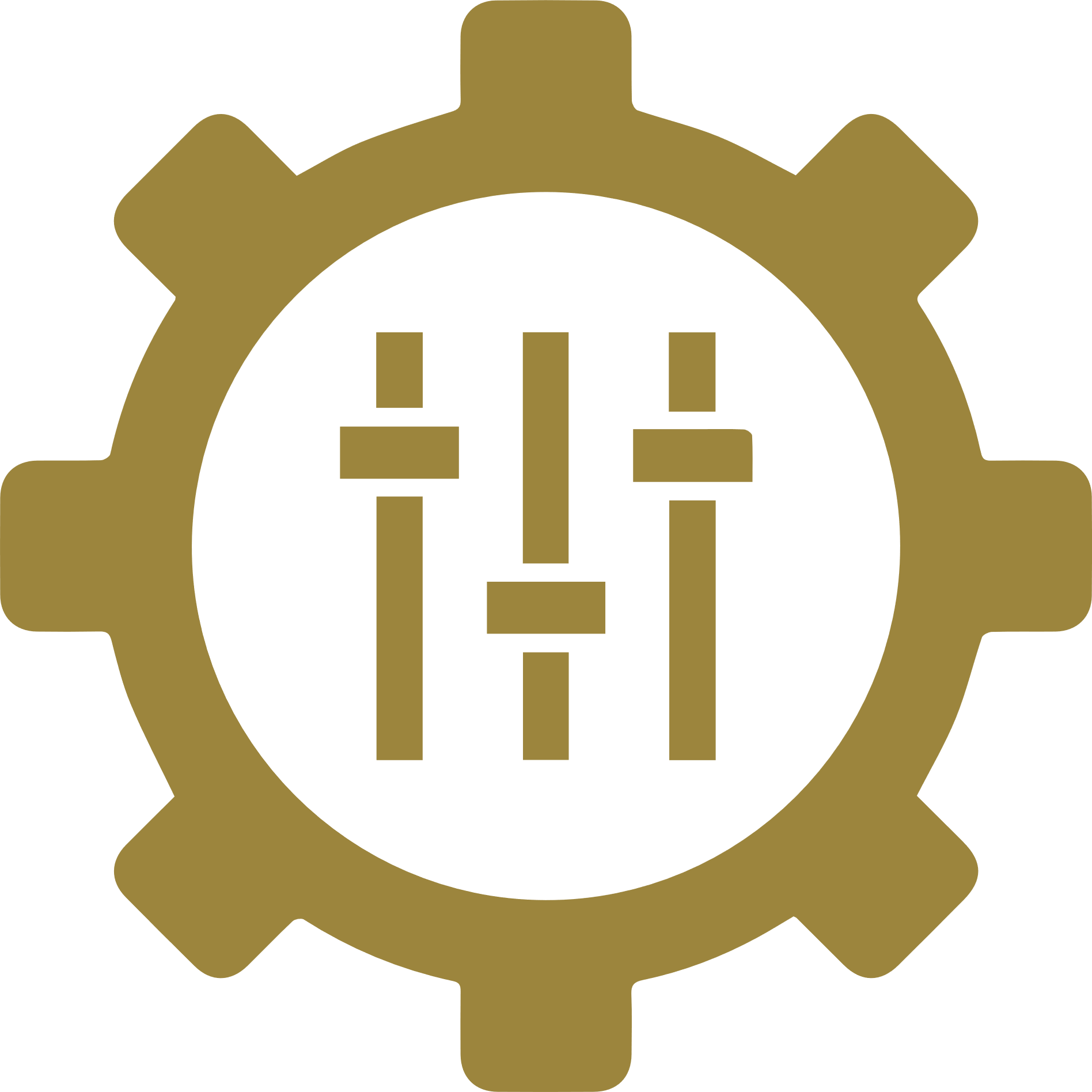 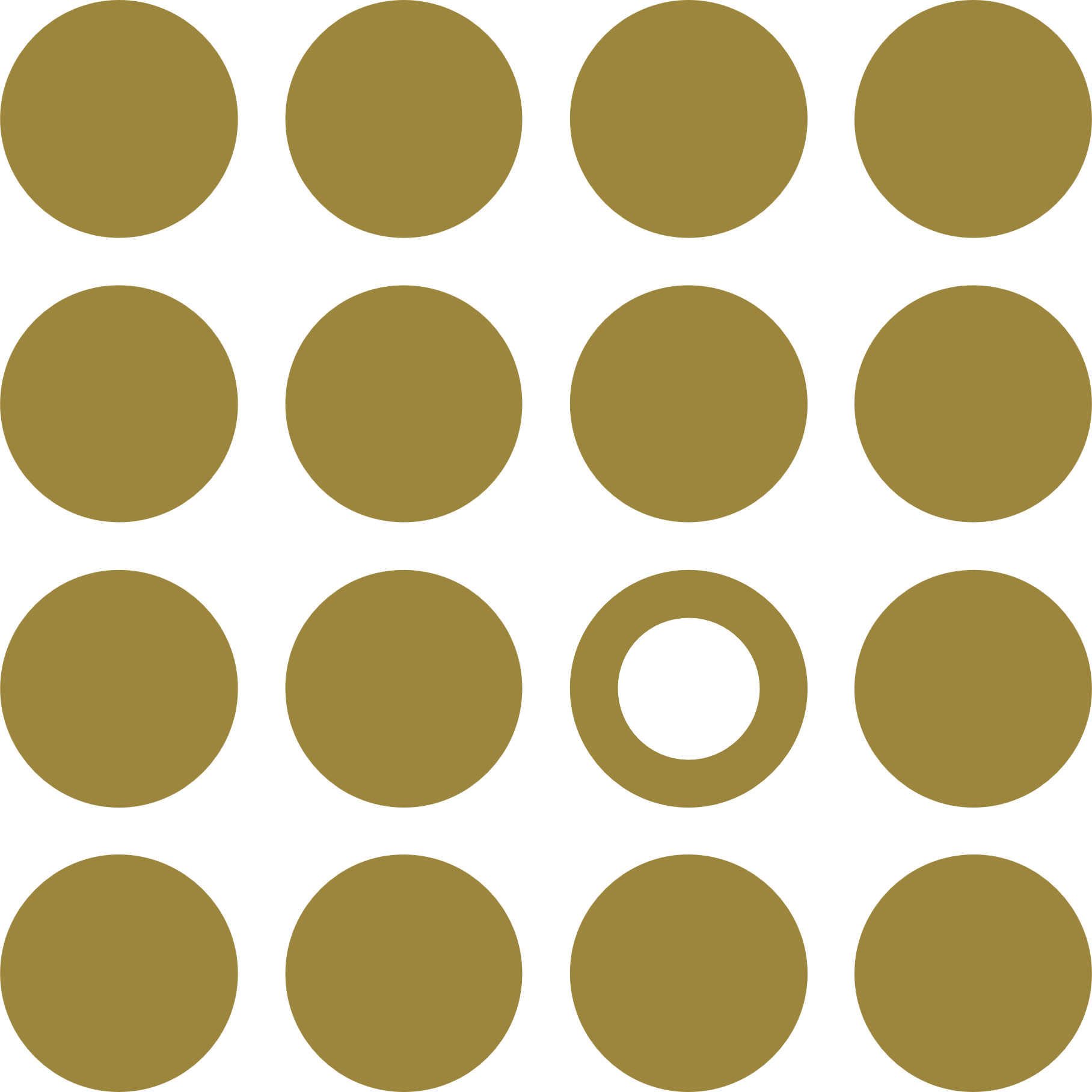 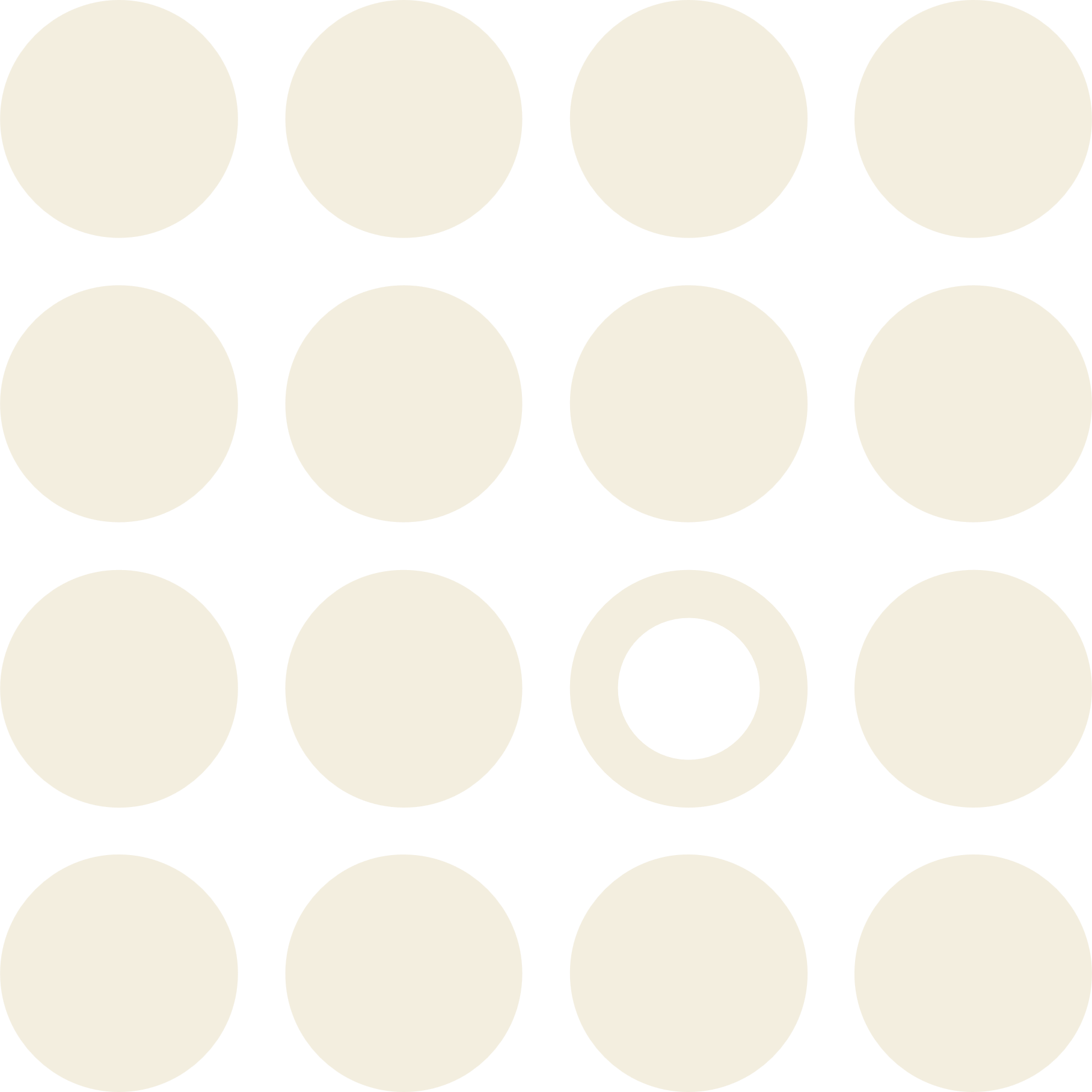 Discipline
Diversification
Dynamic
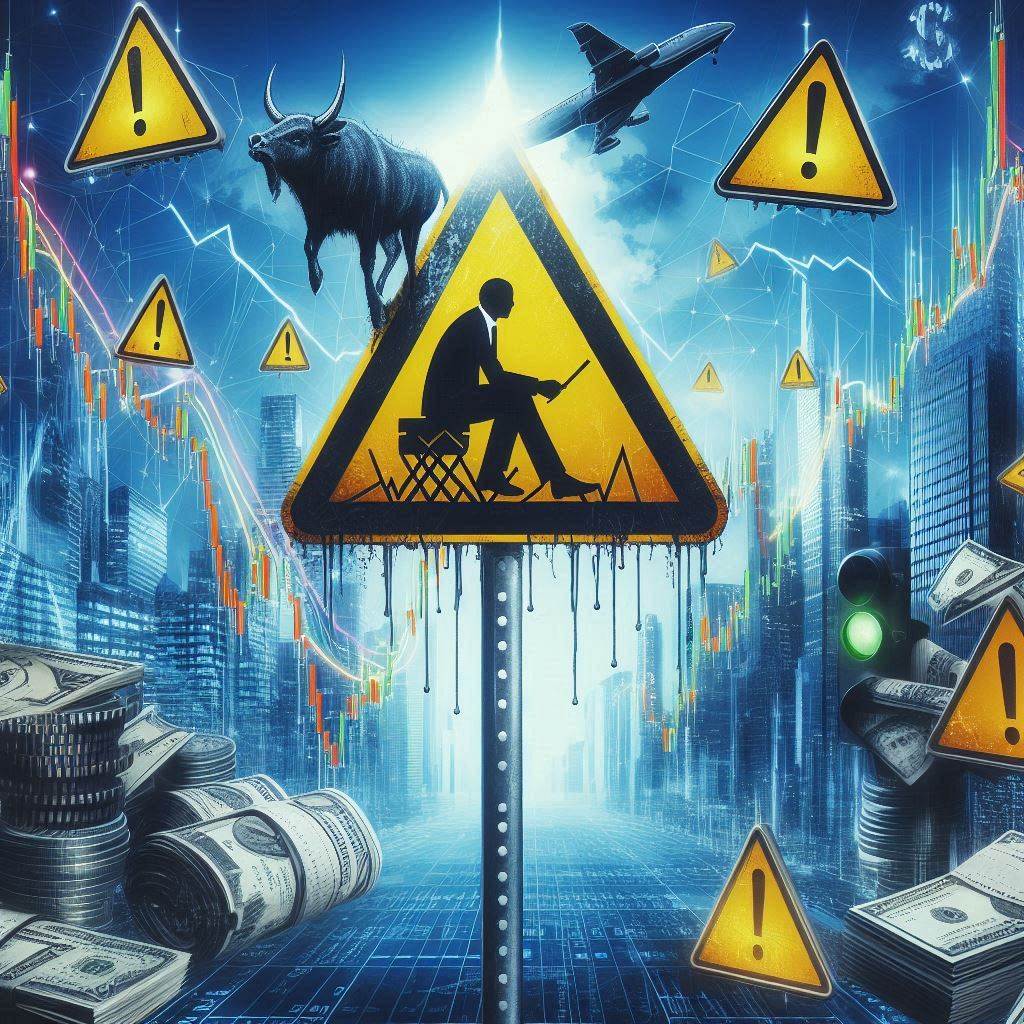 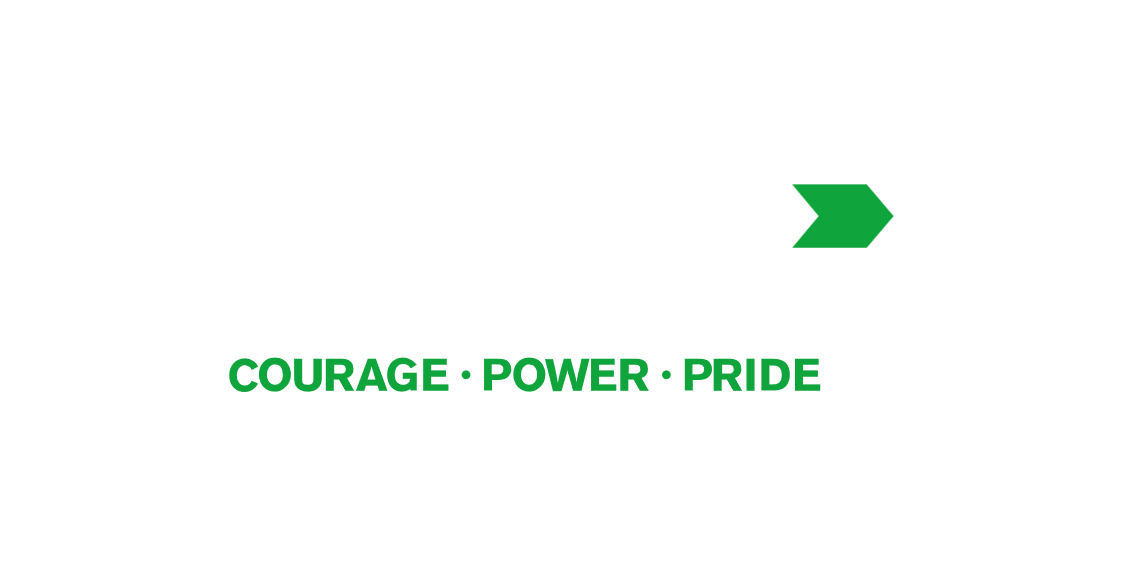 Signal 2:Meeting client objectives in higher volatility environment Over a third of advisers said they’d adjusted financial plans for clients last year because of demands on their money
Source: Lang Cat’s State of the Nation report, over a third of advisers said they’d adjusted financial plans for one in 10 clients last year because of market performance and demands on their money
Volatility has increased but is not at crisis levels
Intraday
spike
65.7
5th Aug 2024
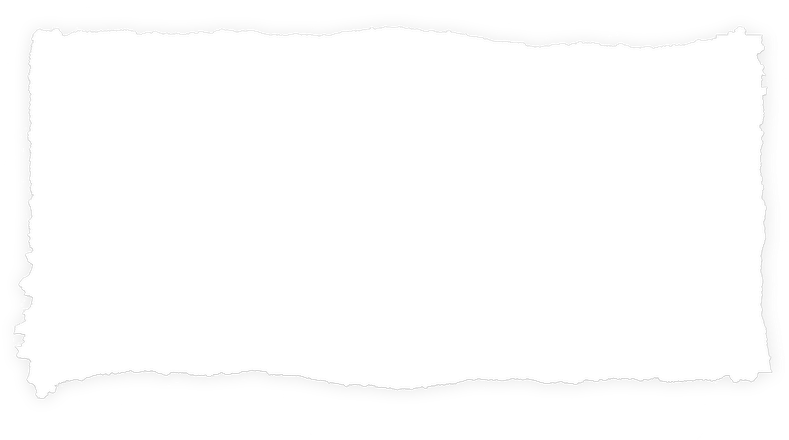 ‘Fear gauge’ surges to highest level since early stages of pandemic
– Financial Times, 05 Aug 2024
Really?
Source: Bloomberg, August 2024
Past performance does not predict future returns
Markets don’t go up in a straight line
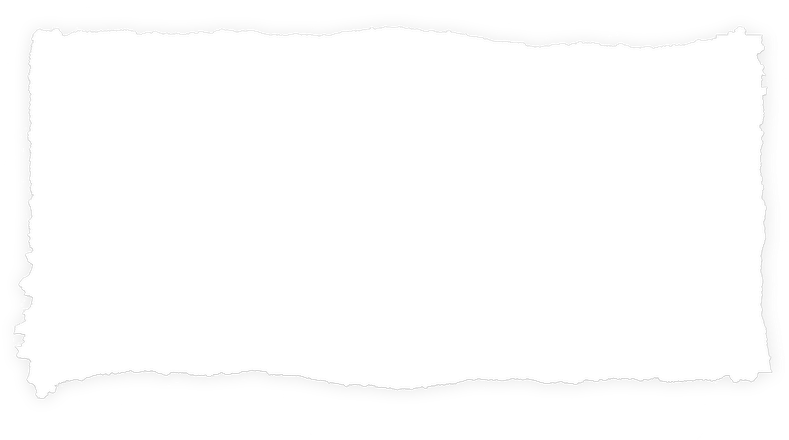 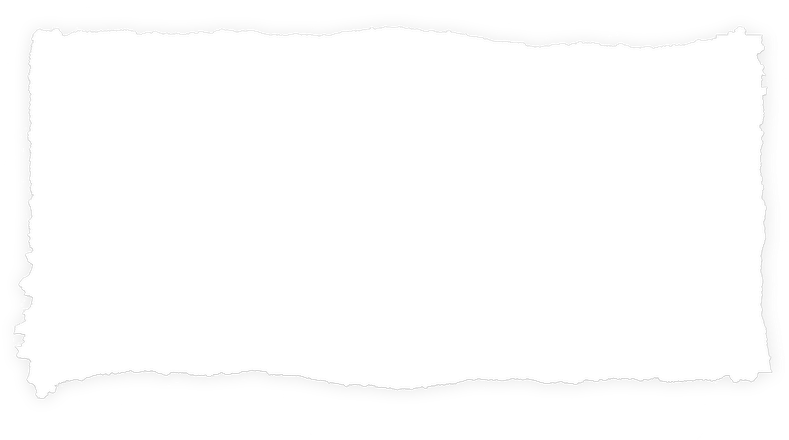 US stocks end a rollercoaster week back where they started
– Financial Times, 09 Aug 2024
US stocks tumble at open as global sell-off gathers pace
– Financial Times, 05 Aug 2024
“Whatever it takes” world
Source: Bloomberg, 01.01.1986 to 27.08.24
Past performance does not predict future returns
The antidote to volatility
Value of £10,000 invested in the FTSE All Share Jan 1986 – July 2023
When were the 10 best days in the market?
+9.2%
24 Nov  2008
+8.9%
24 Mar 2020
+8.5%
19 Sept 2008
+7.7%
29 Oct 2008
+7.5%
13 Oct 2008
+5.9%
10 Apr 1992
+5.7%
21 Oct 1987
+5.3%
08 Dec 2008
+5.2%
13 Mar 2003
+5.2%
10 May 2010
Source: Morningstar, 01.01.1986 to 31.07.23
Higher Volatility – so what?
THEN – Loose living
NOW – Tense times
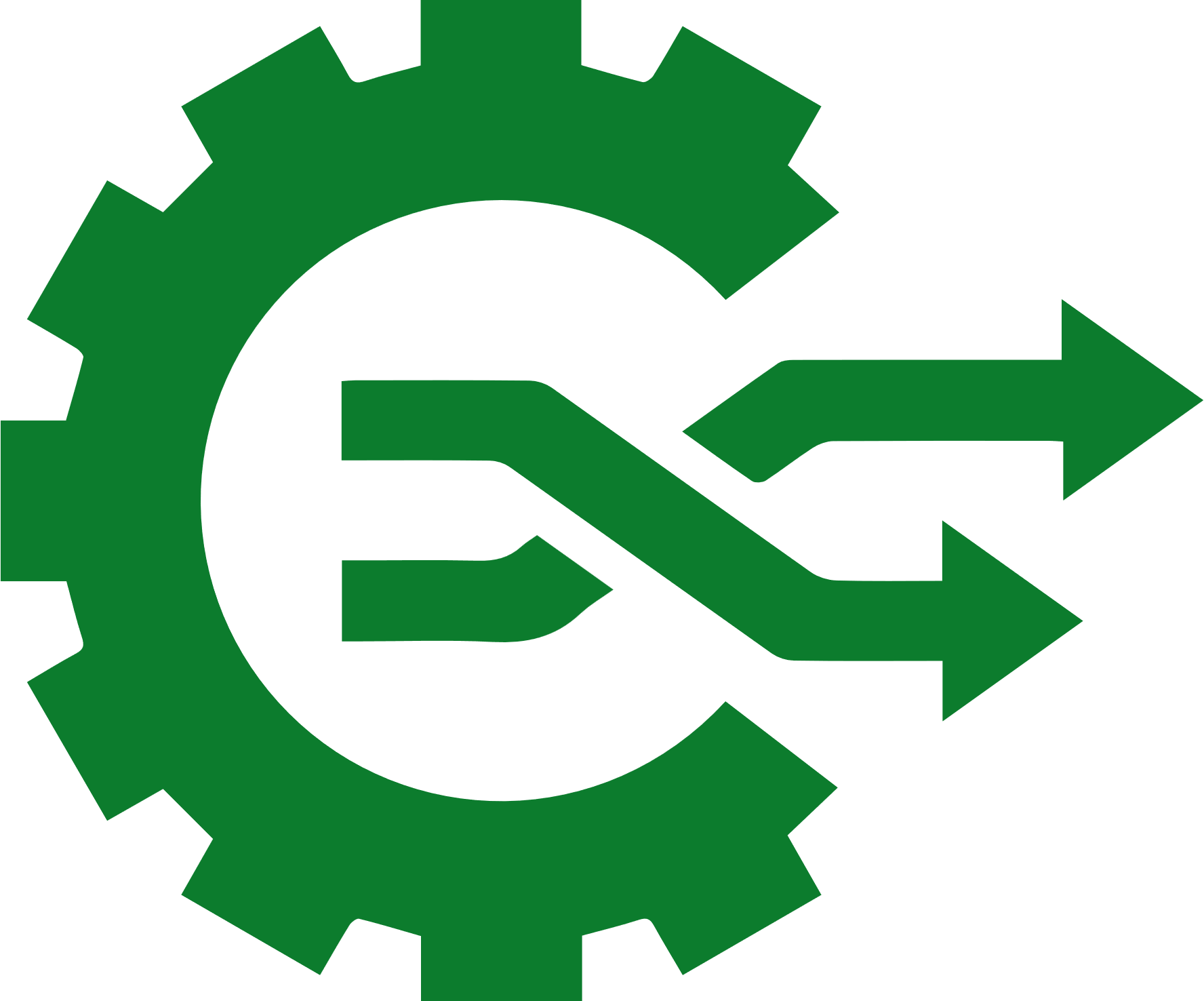 What is changing?
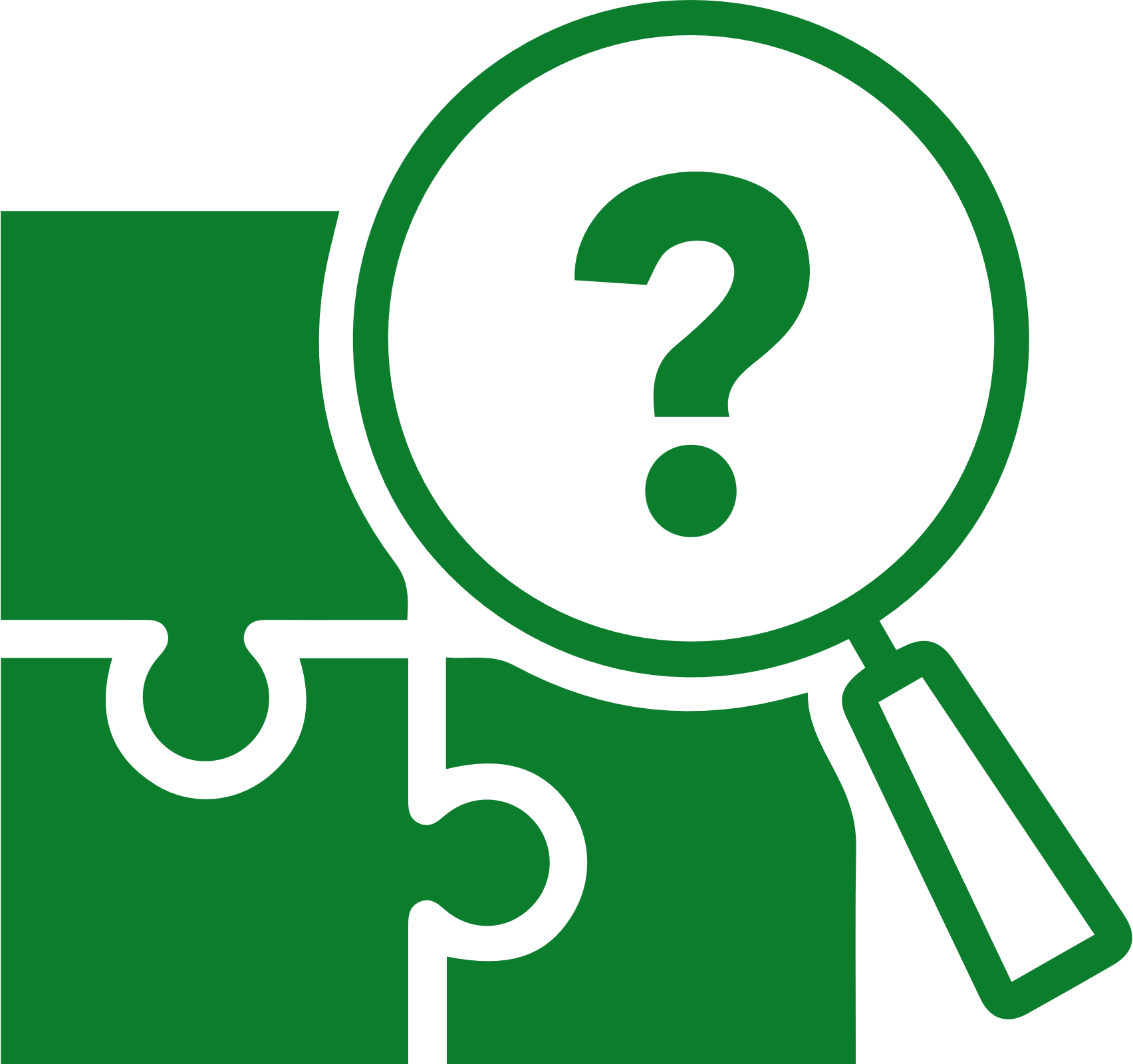 THEN – Simple success
NOW – Diversification, decisions
So what?
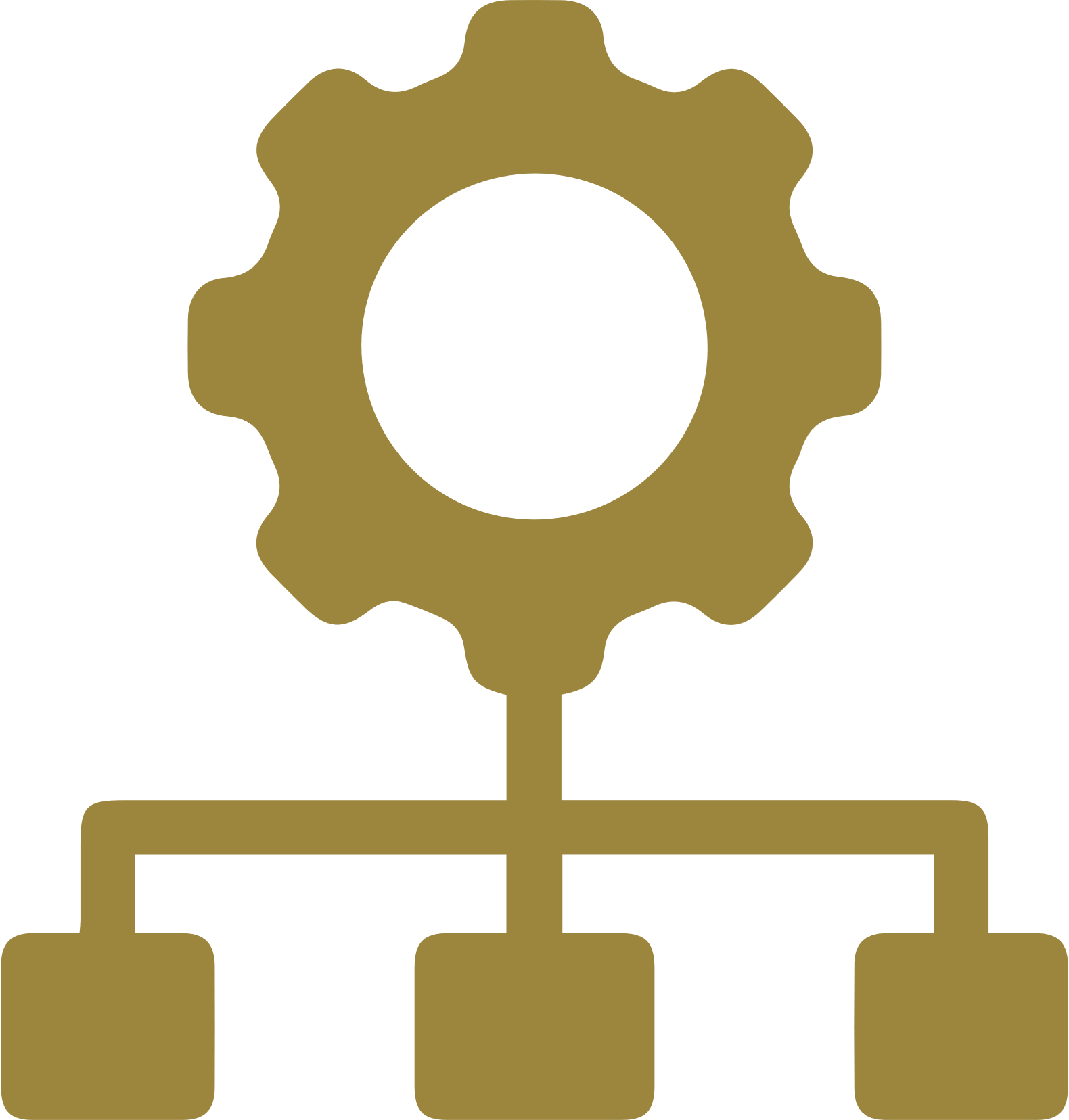 What you need?
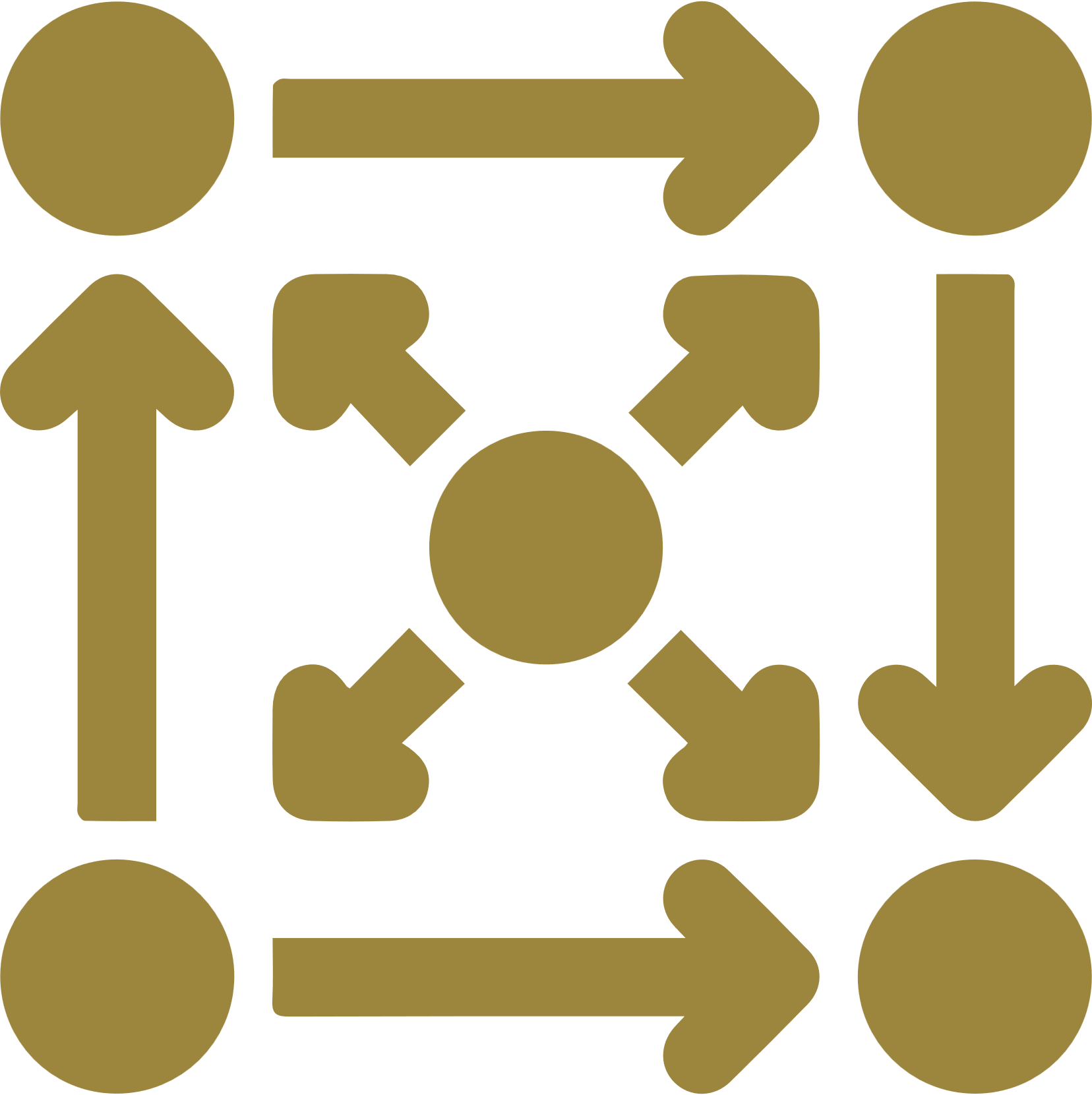 Actively
Different
Actively
Different
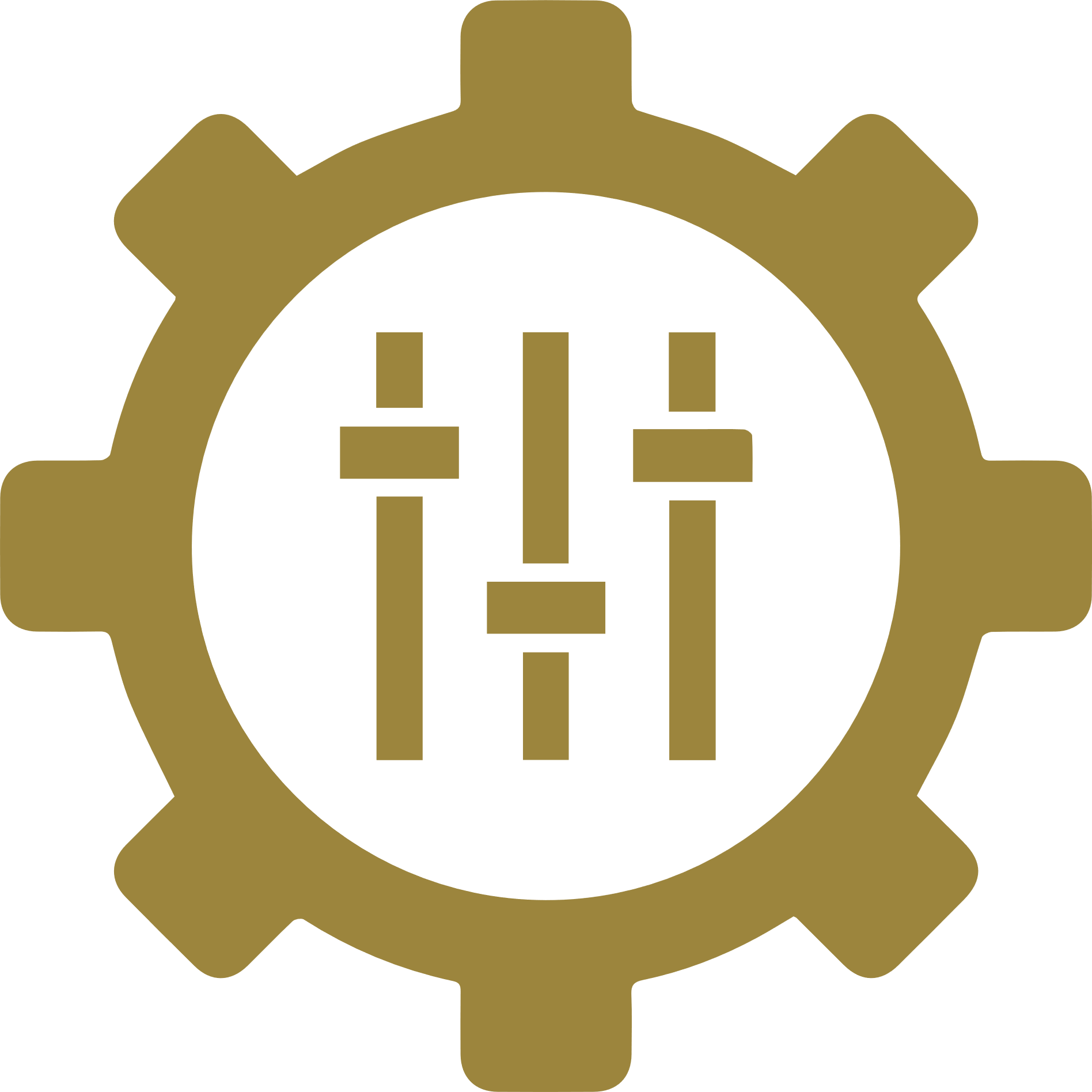 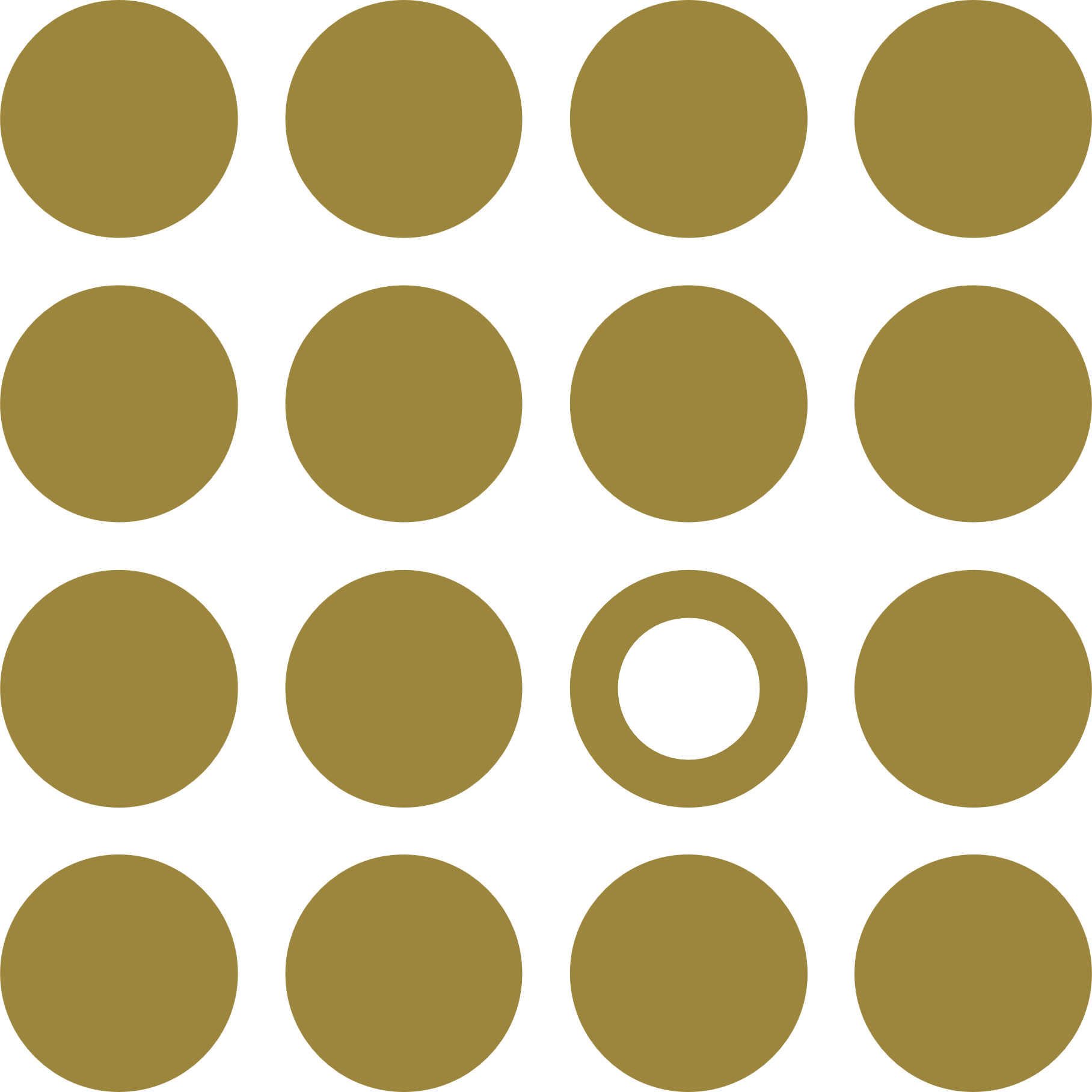 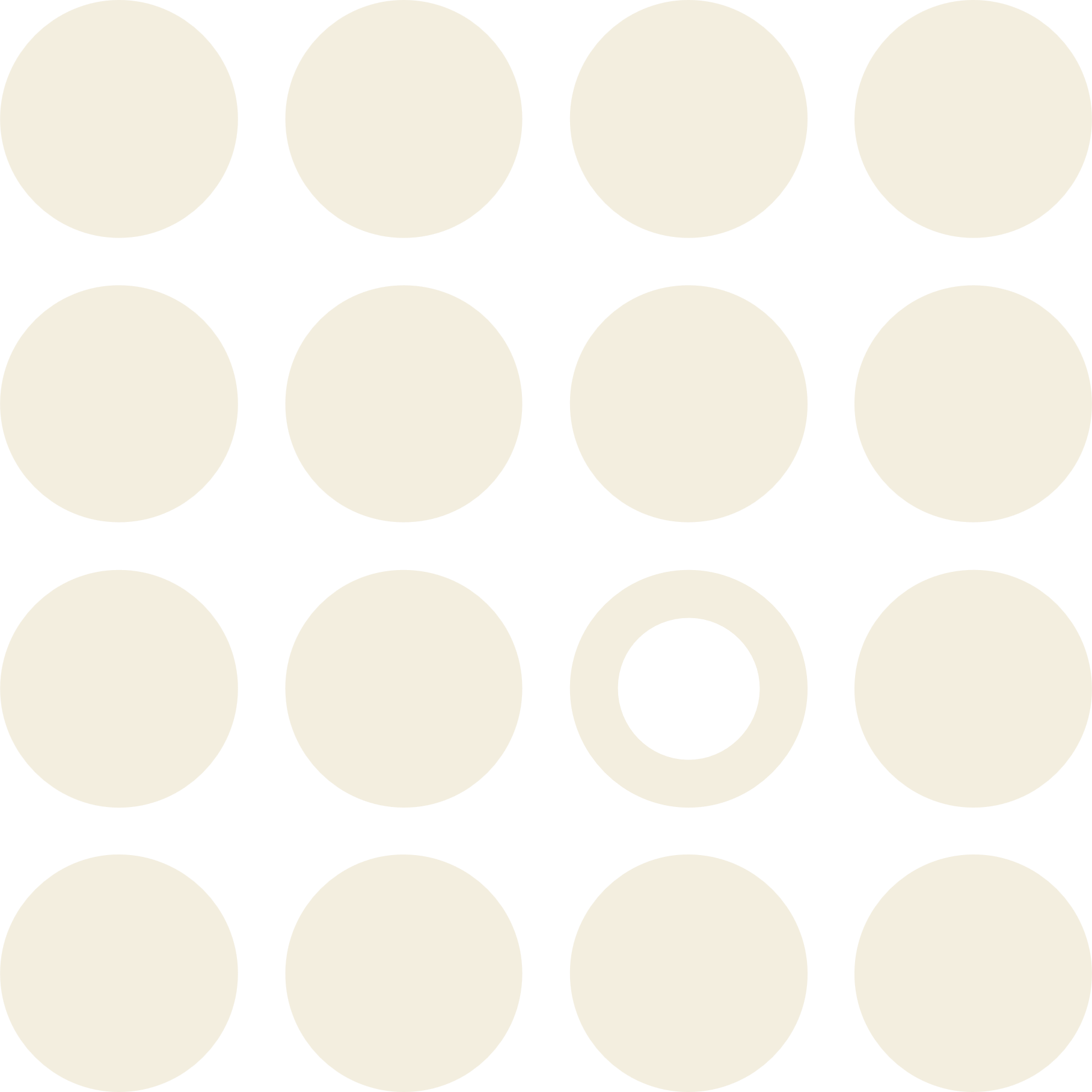 Discipline
Diversification
Dynamic
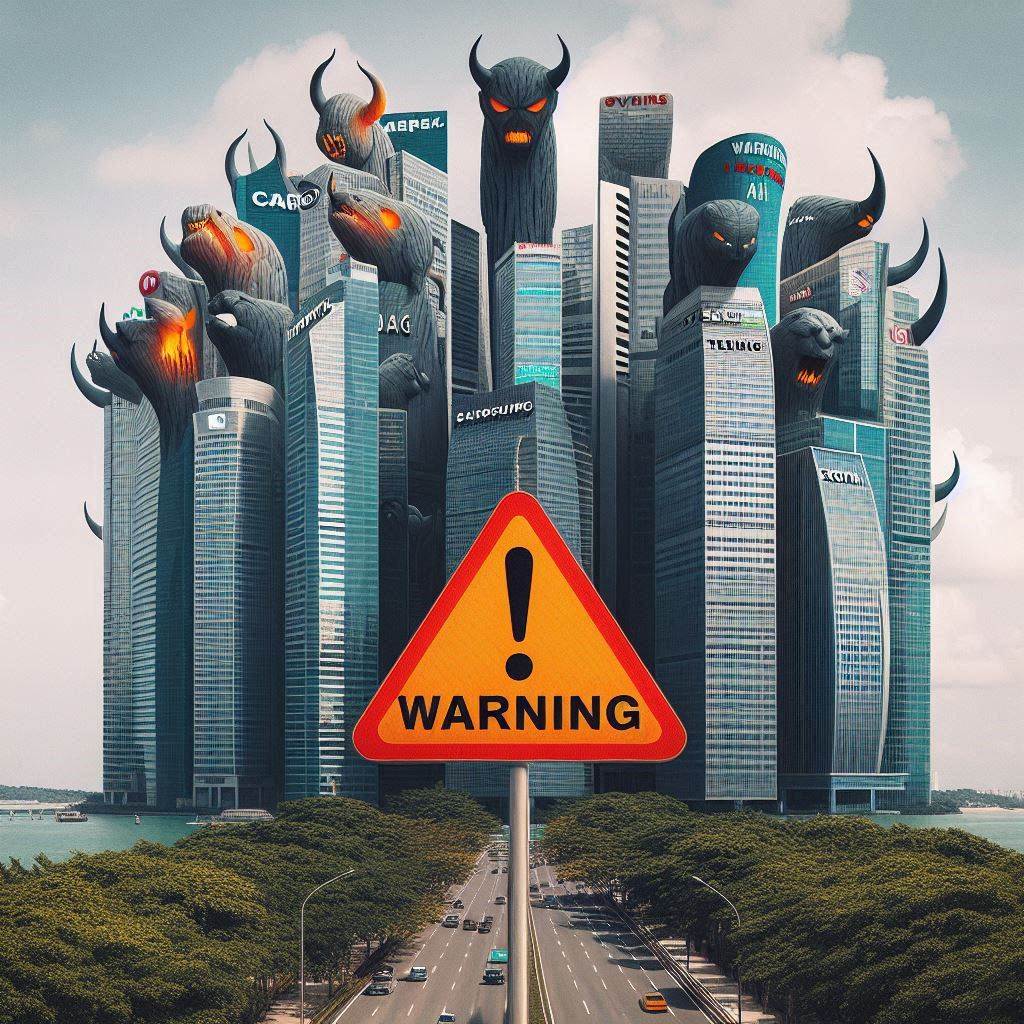 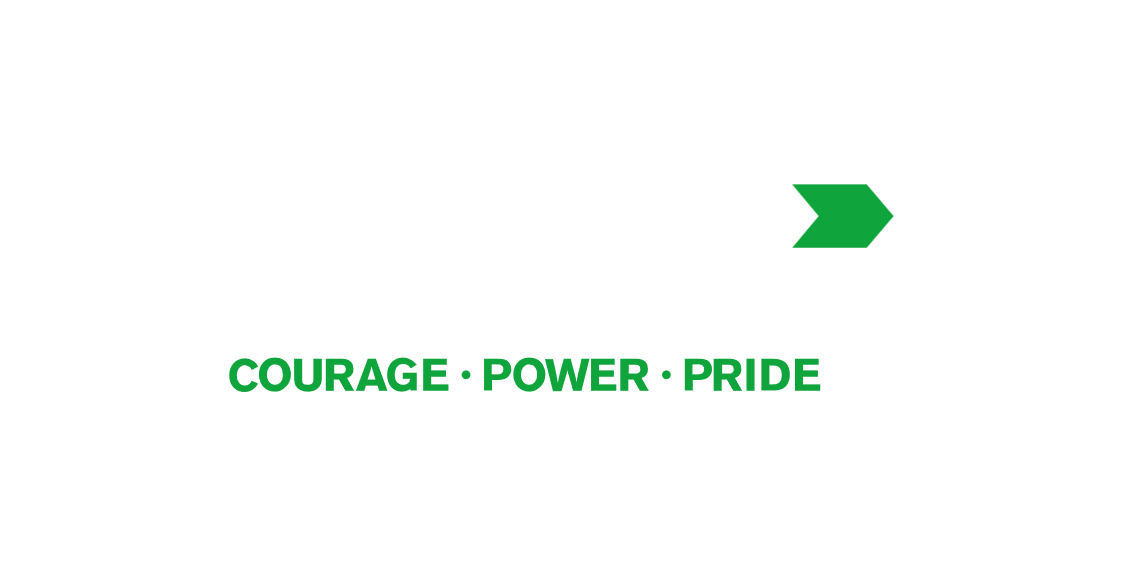 Signal 3:Dominance of AI and mega capsThe top 10 S&P 500 companies account for 36% of the index value but only 27% of the revenue
Source: Bloomberg as at 02.10.24
Market cap weighted indices have substantial biases
S&P Sector Breakdown – Equally weighted
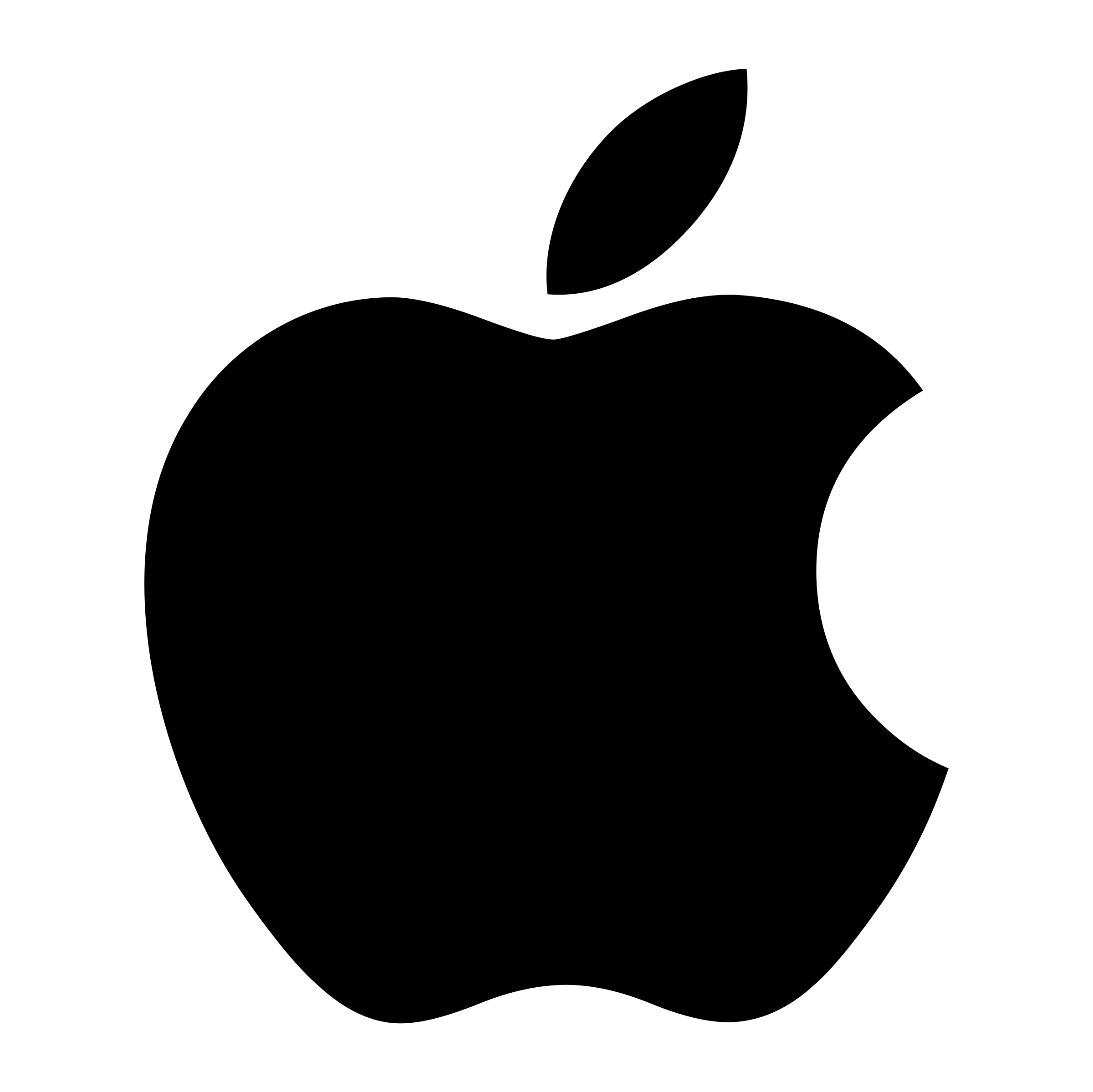 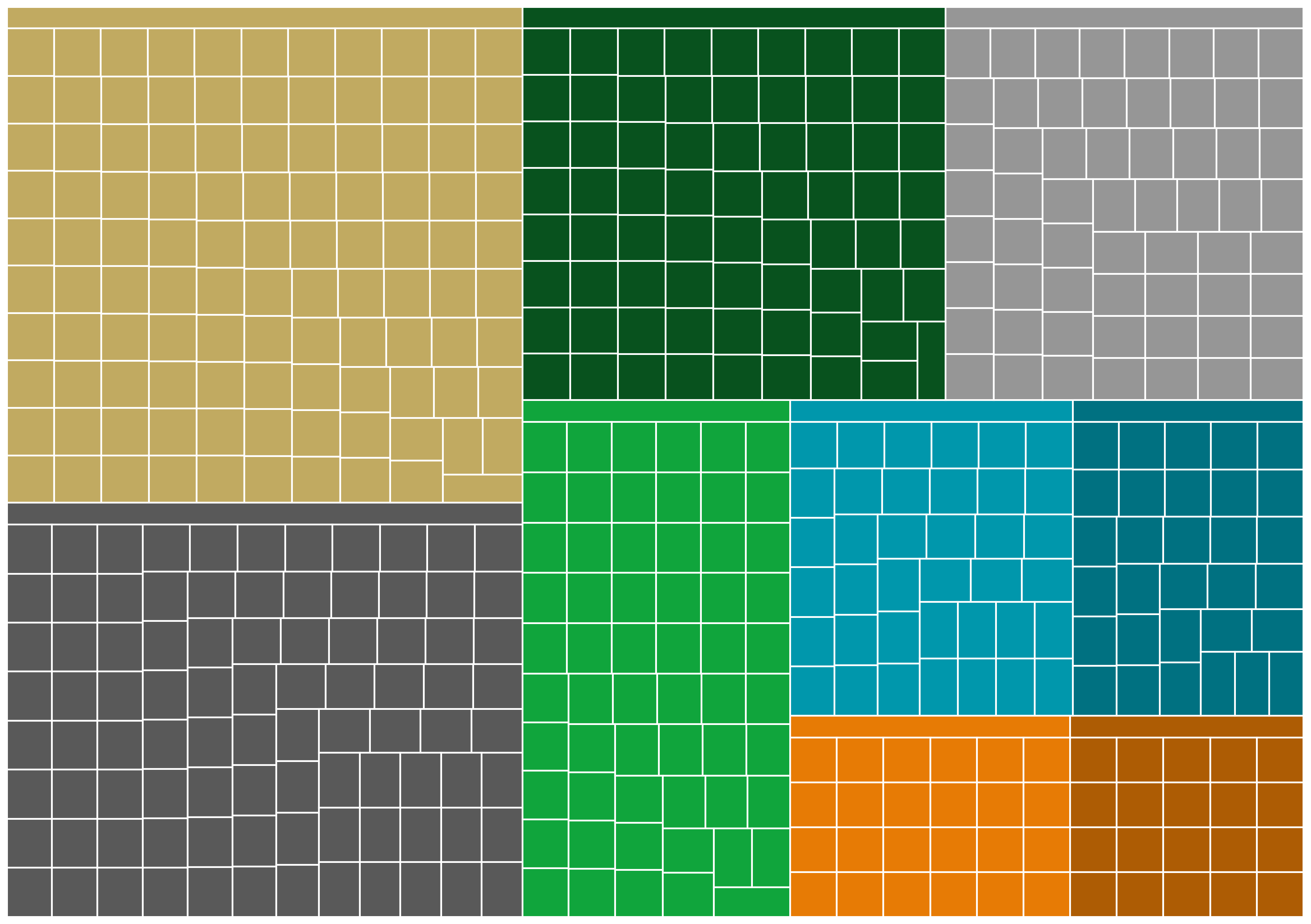 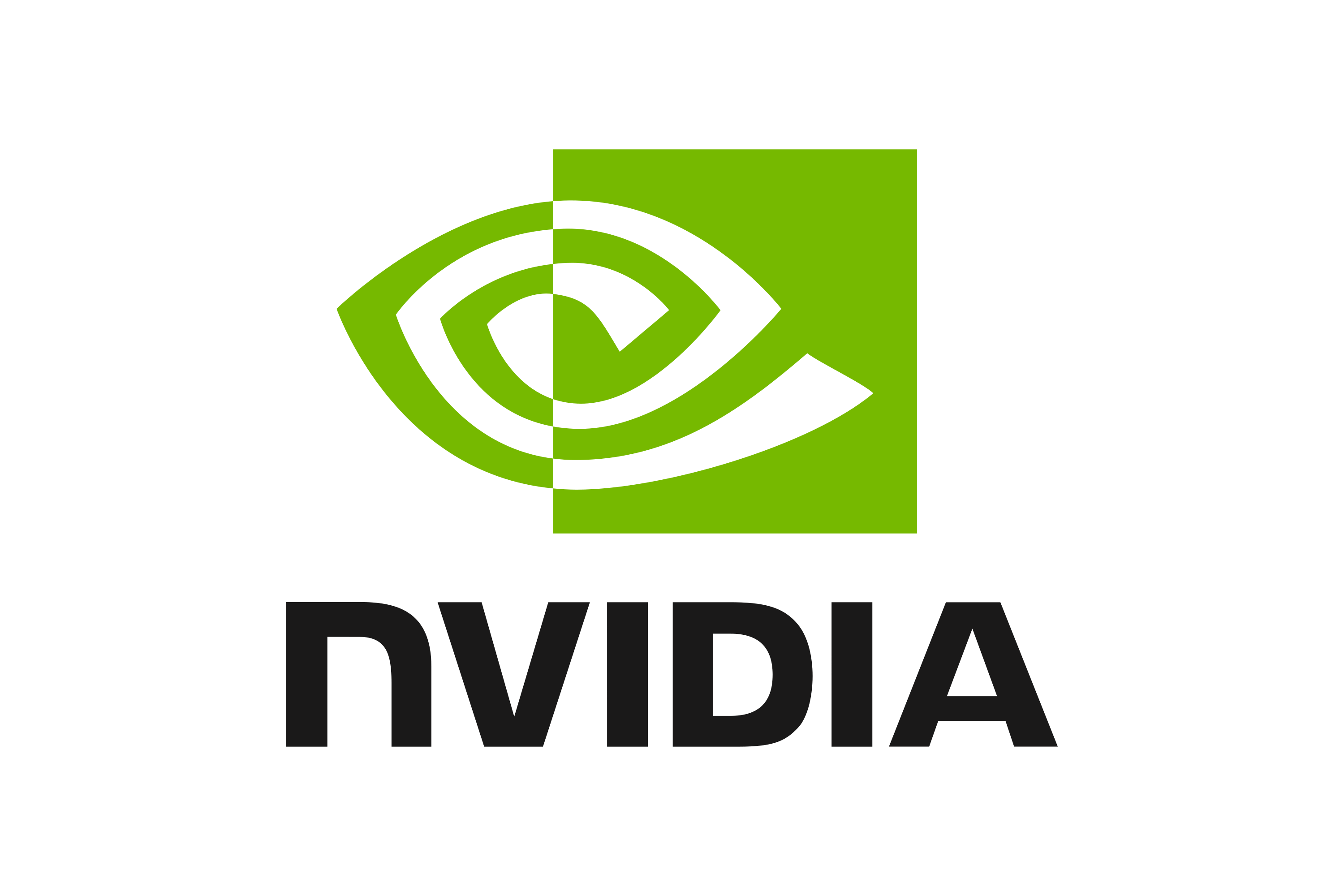 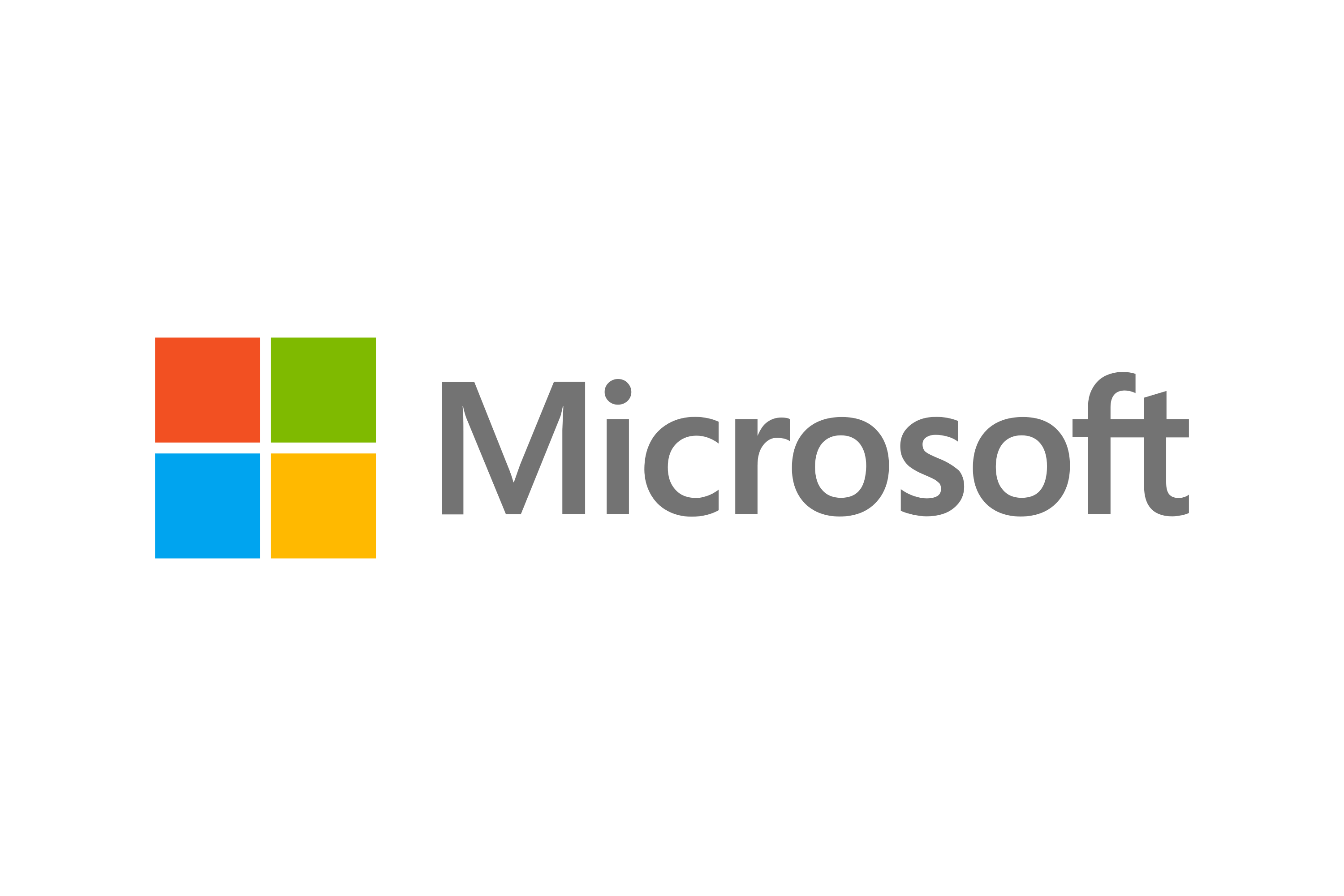 7
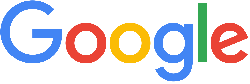 1
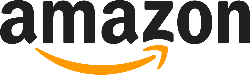 6
2
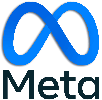 4
5
3
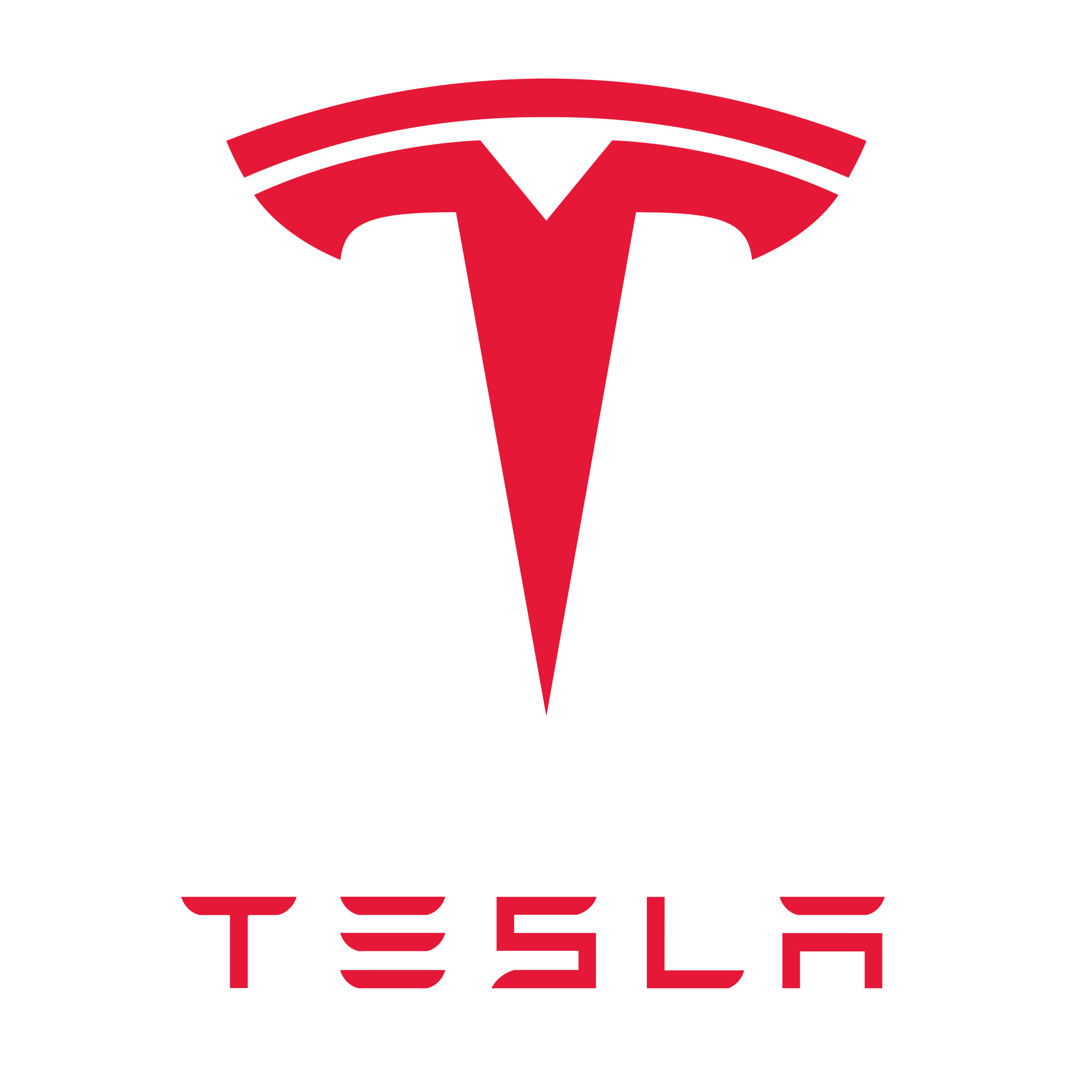 Basic Materials
Communications
Consumer, Cyclical
Consumer, Non-cyclical
Energy
Financial
Industrial
Technology
Utilities
Source: Bloomberg 31.07.24. *Representation of the ‘Magnificent 7’. For illustrative purposes. All use of company logos or trademarks in this presentation are for reference purposes only
Market cap weighted indices have substantial biases
S&P Sector Breakdown – Market cap weighted
S&P Sector Breakdown – Equally weighted
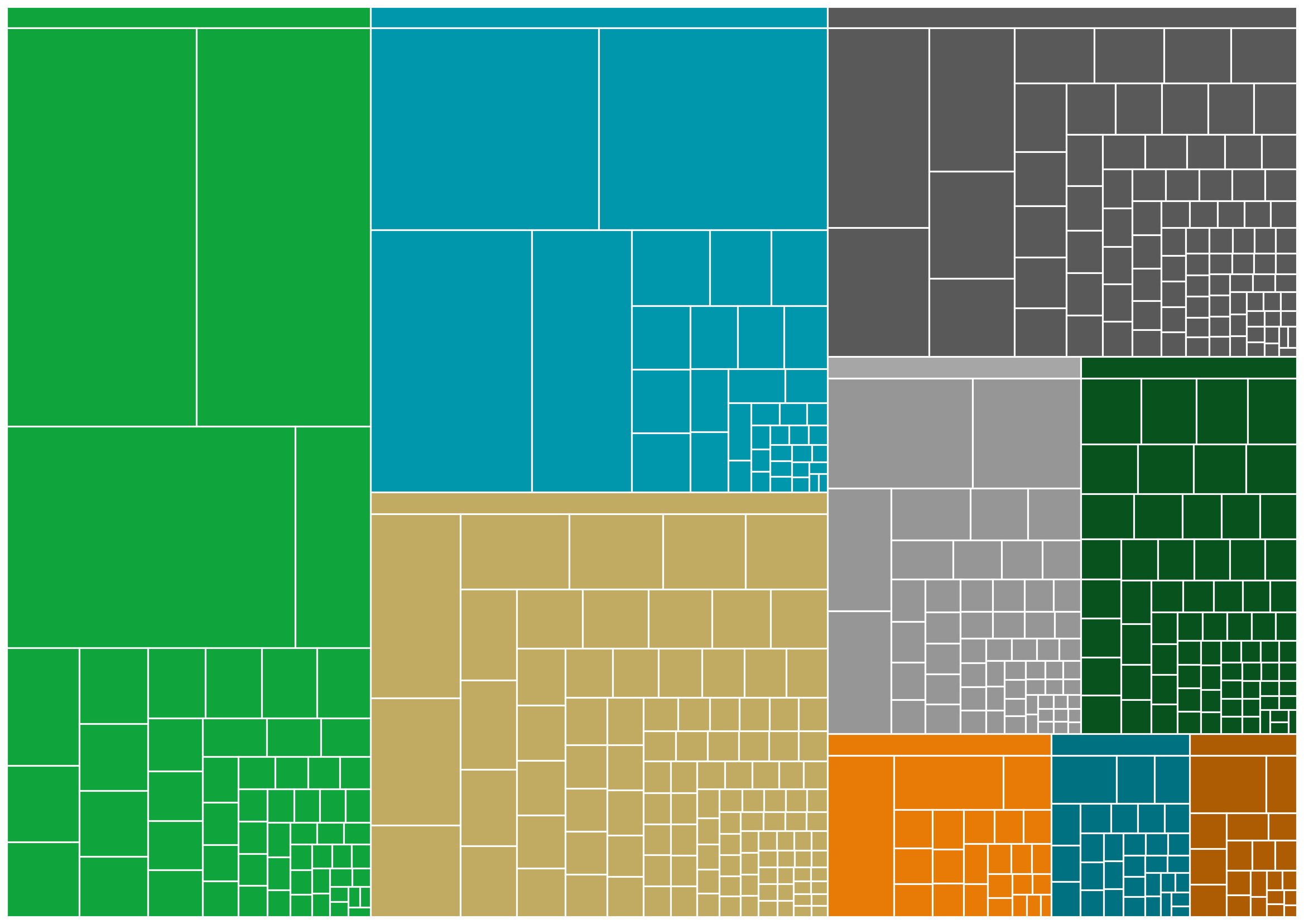 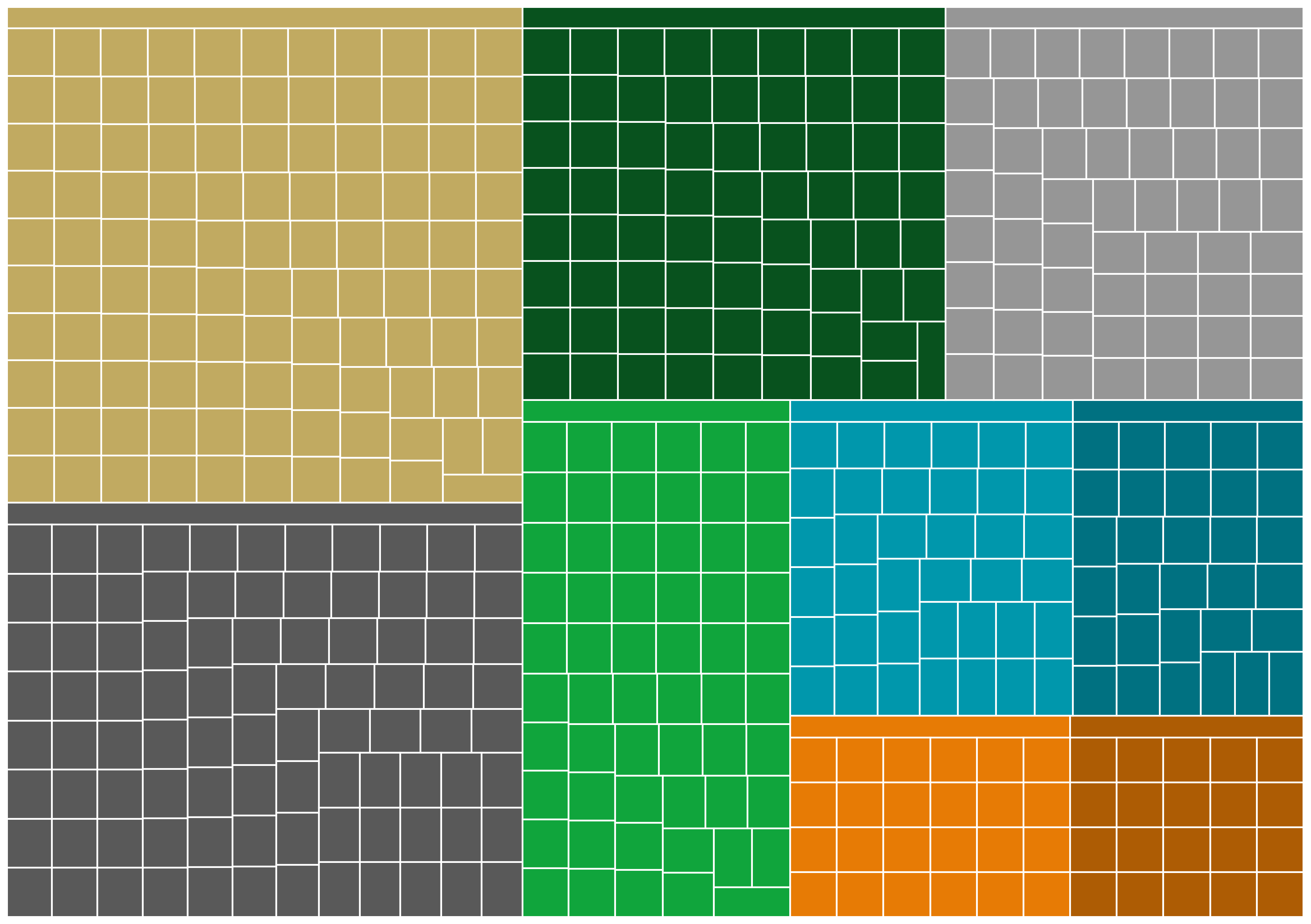 1
2
4
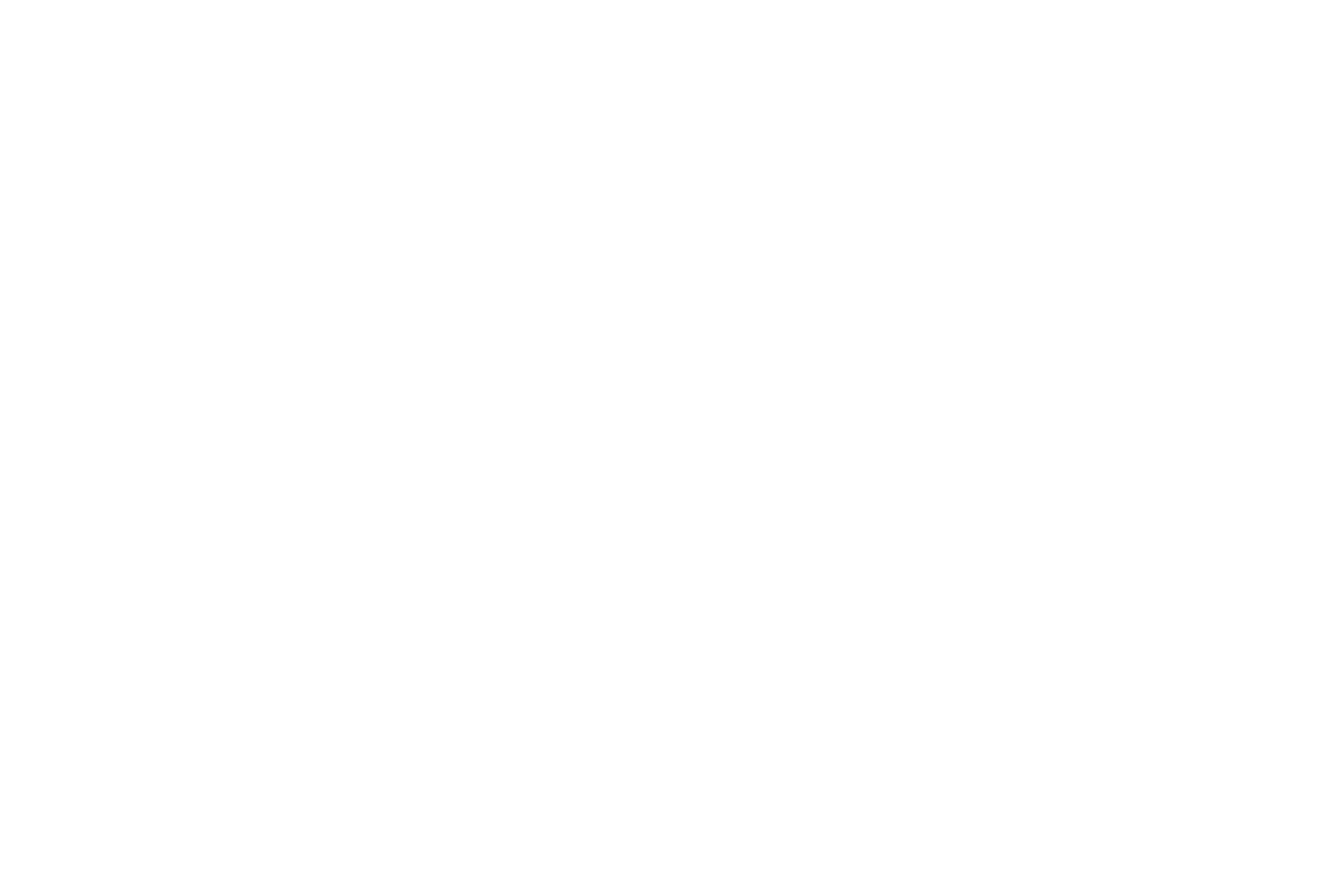 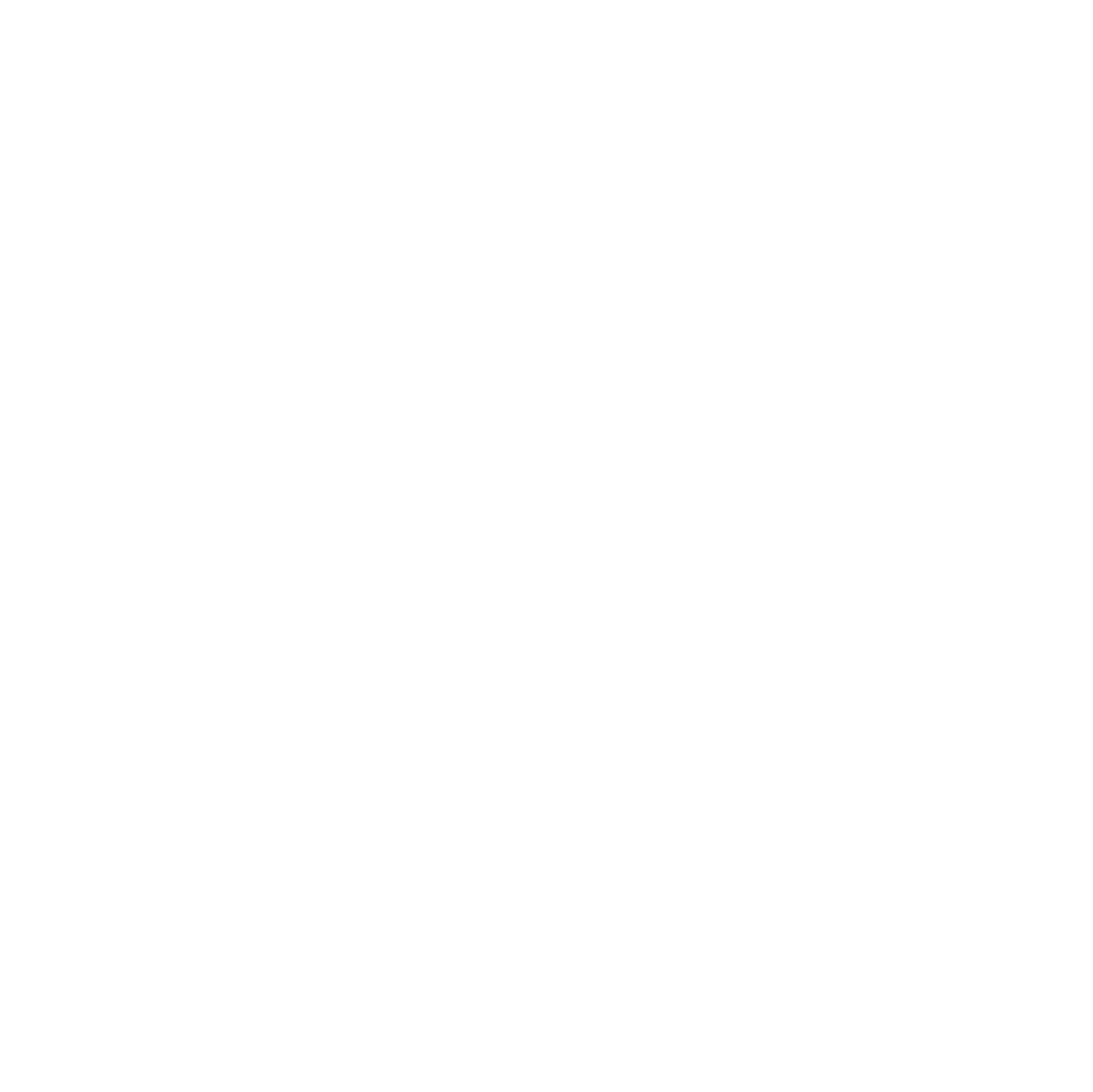 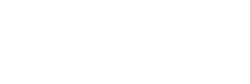 5
6
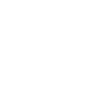 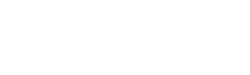 7
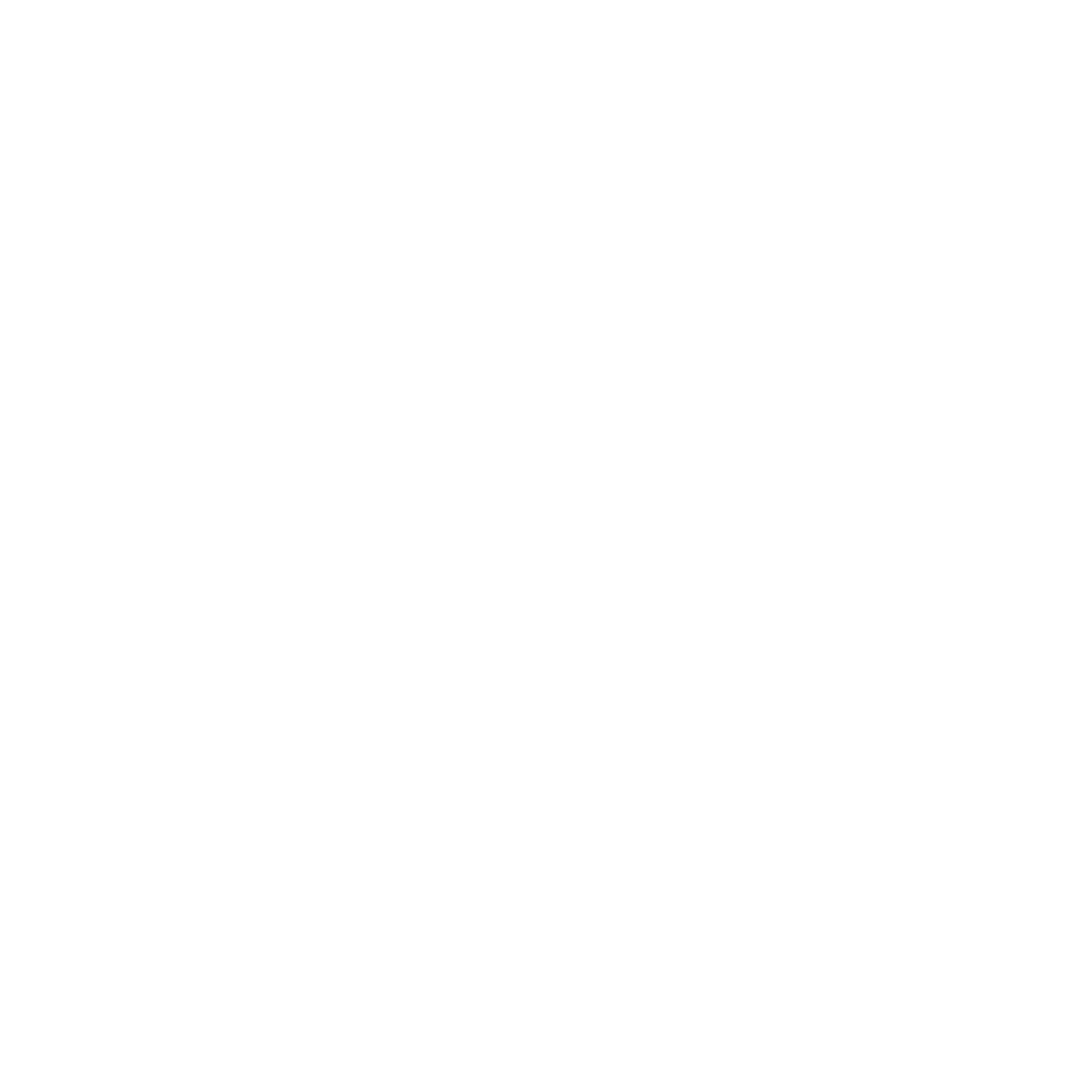 7
3
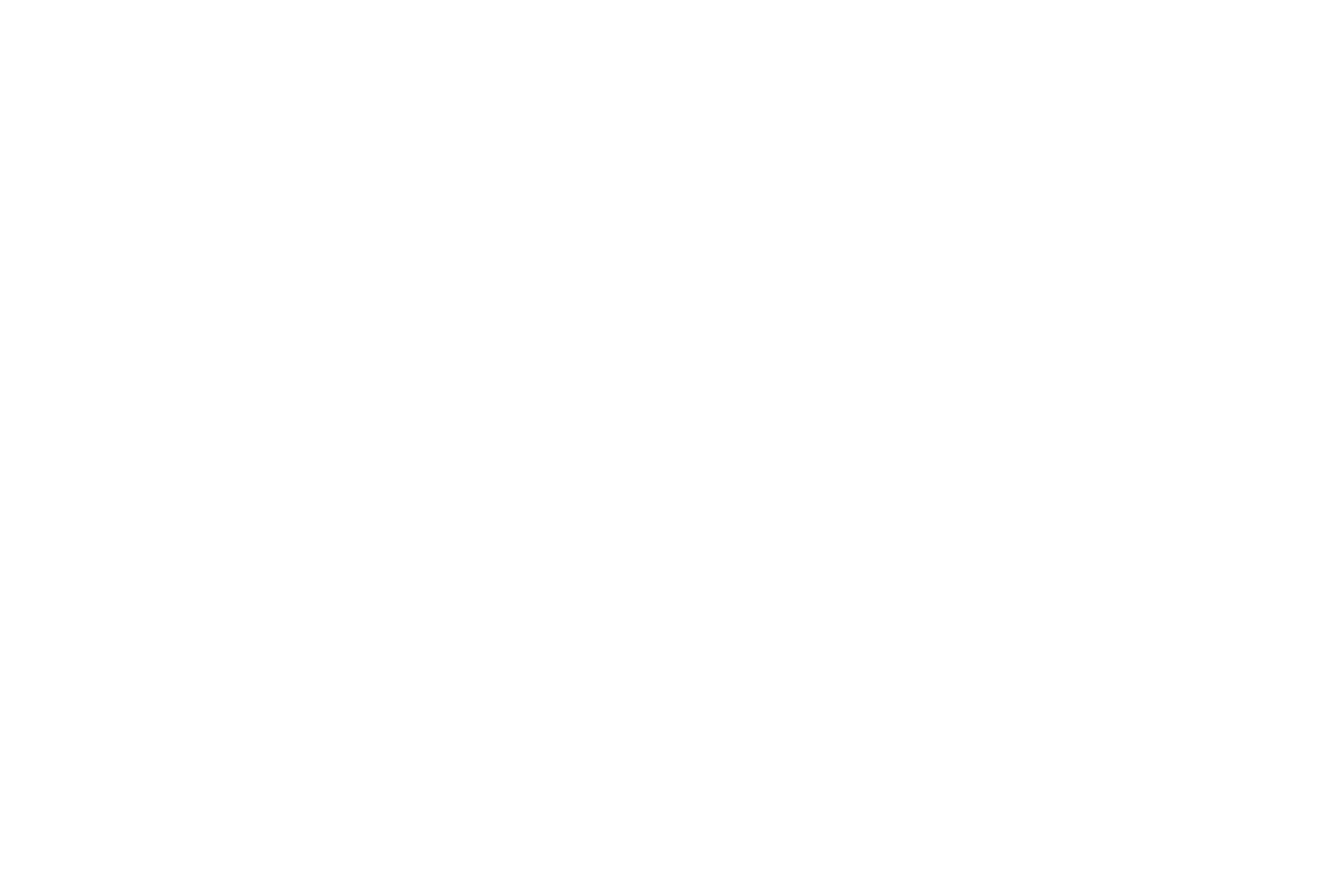 1
6
2
4
5
3
Basic Materials
Communications
Consumer, Cyclical
Consumer, Non-cyclical
Energy
Financial
Industrial
Technology
Utilities
Source: Bloomberg 31.07.24. *Representation of the ‘Magnificent 7’. For illustrative purposes. All use of company logos or trademarks in this presentation are for reference purposes only
Past performance does not predict future returns
Bursting Bubbles bring profound pain
MSCI World Technology peak on
27 March 2000
If you bought at its peak,
it took nearly 18 years to breakeven.
If you bought 1 year before the bubble burst, it took nearly 15 years to breakeven.
If you bought 5 years before the bubble burst, you would have stayed in profit throughout.
MSCI World IT Index
Peak 2000
1 year before
5 years before
Source: Bloomberg, 22.08.24
Mega cap dominance – so what?
THEN – Loose living
NOW – Tense times
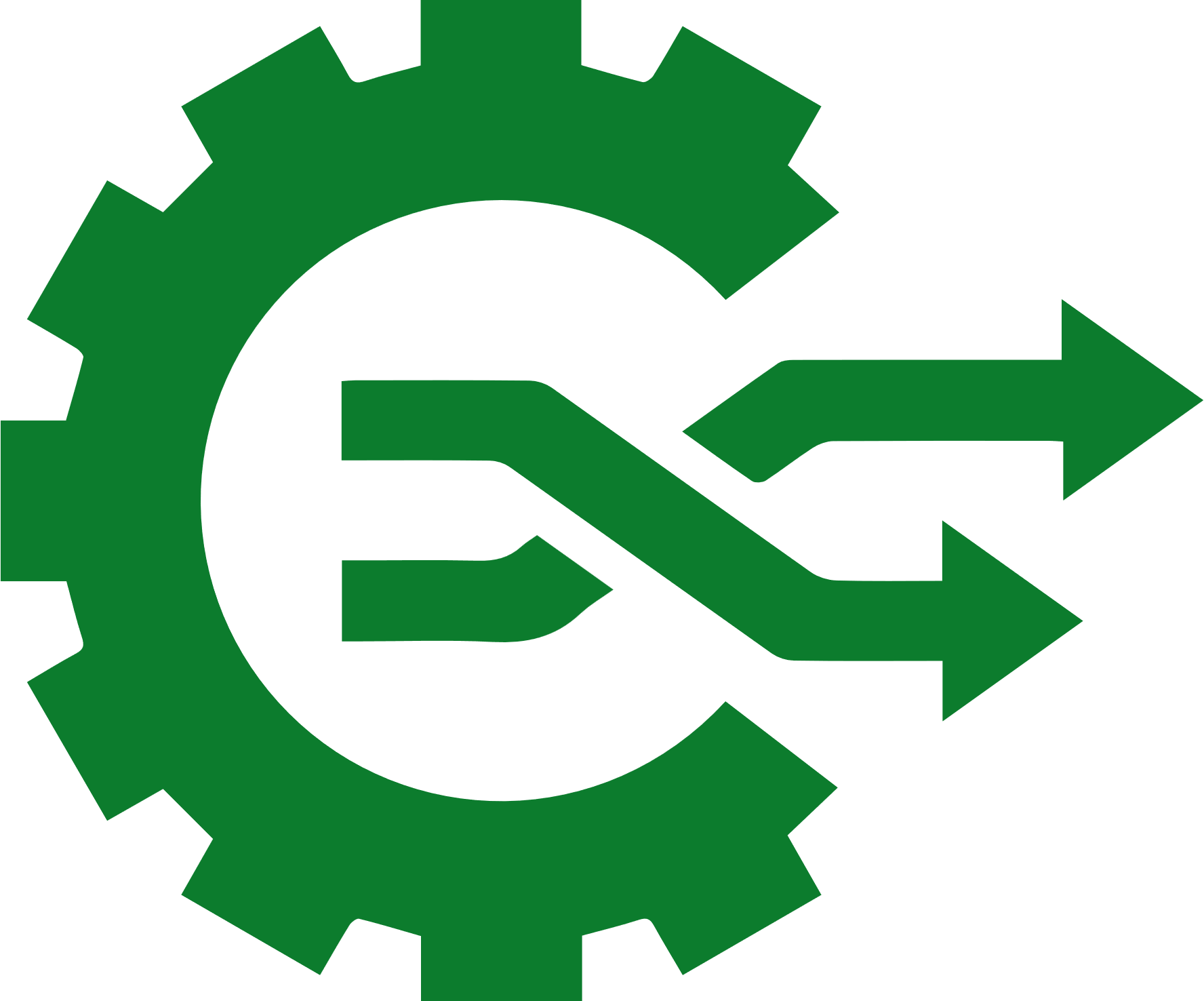 What is changing?
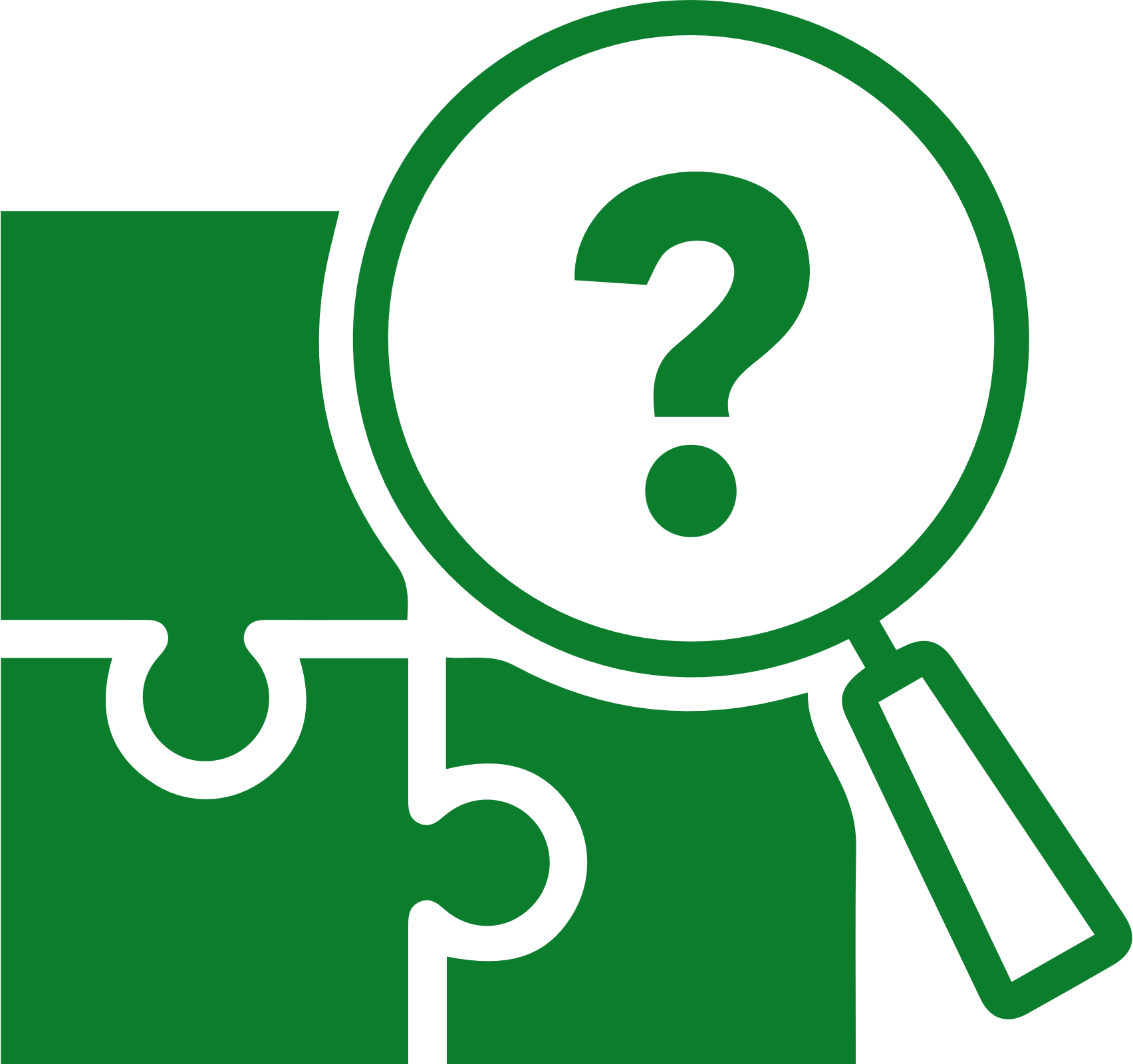 THEN – Simple success
NOW – Diversification, decisions
So what?
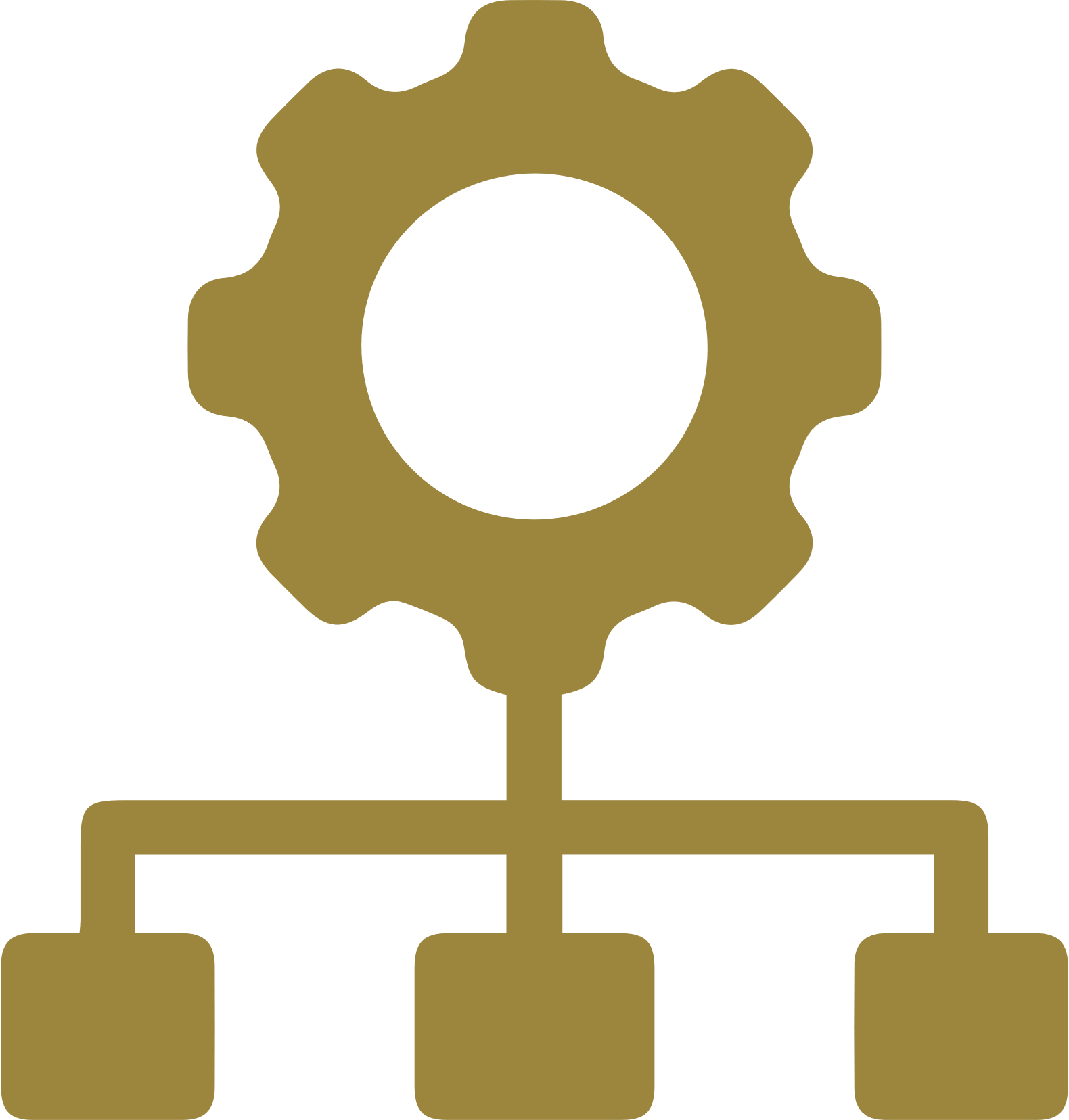 What you need?
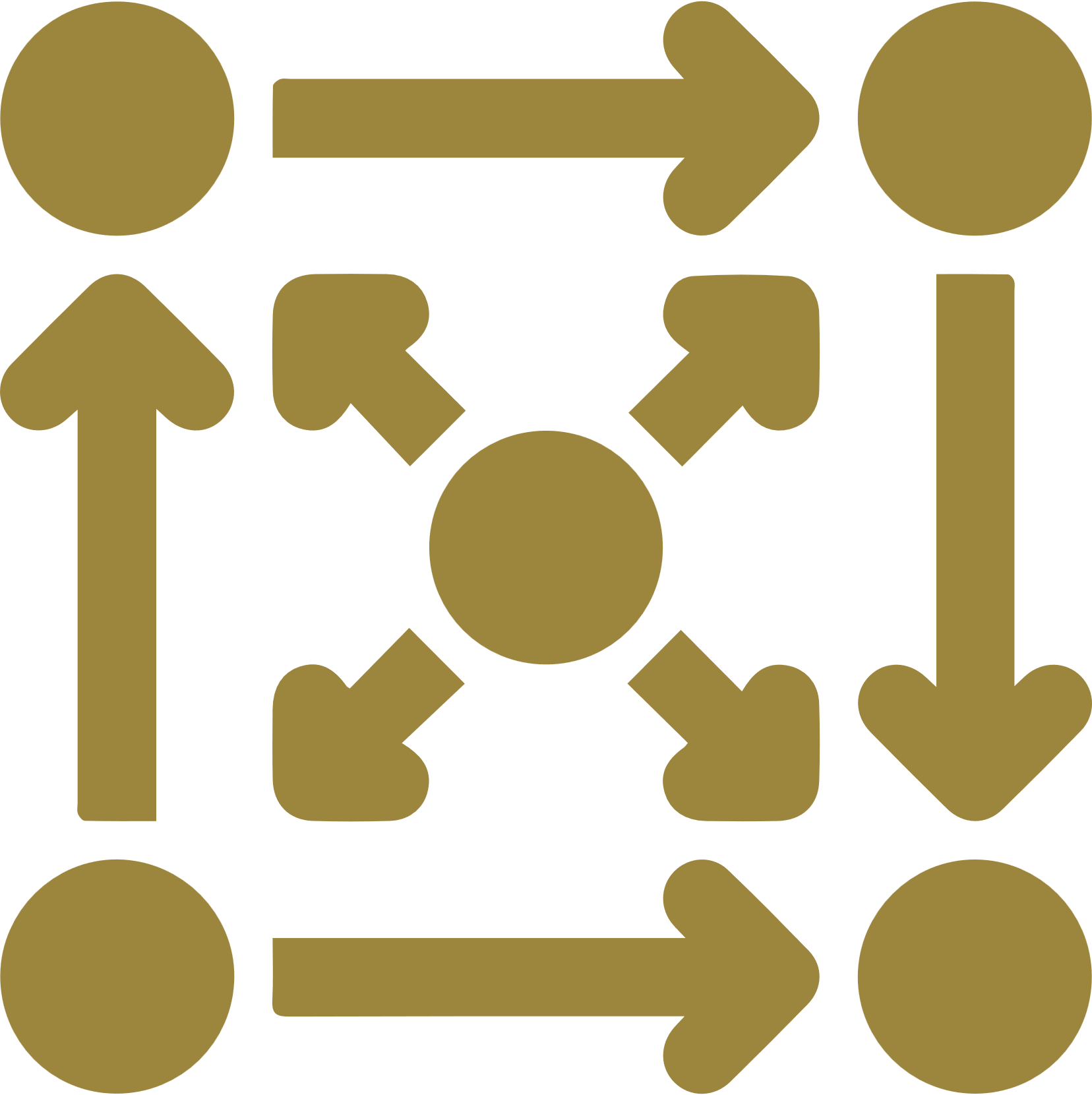 Actively
Different
Actively
Different
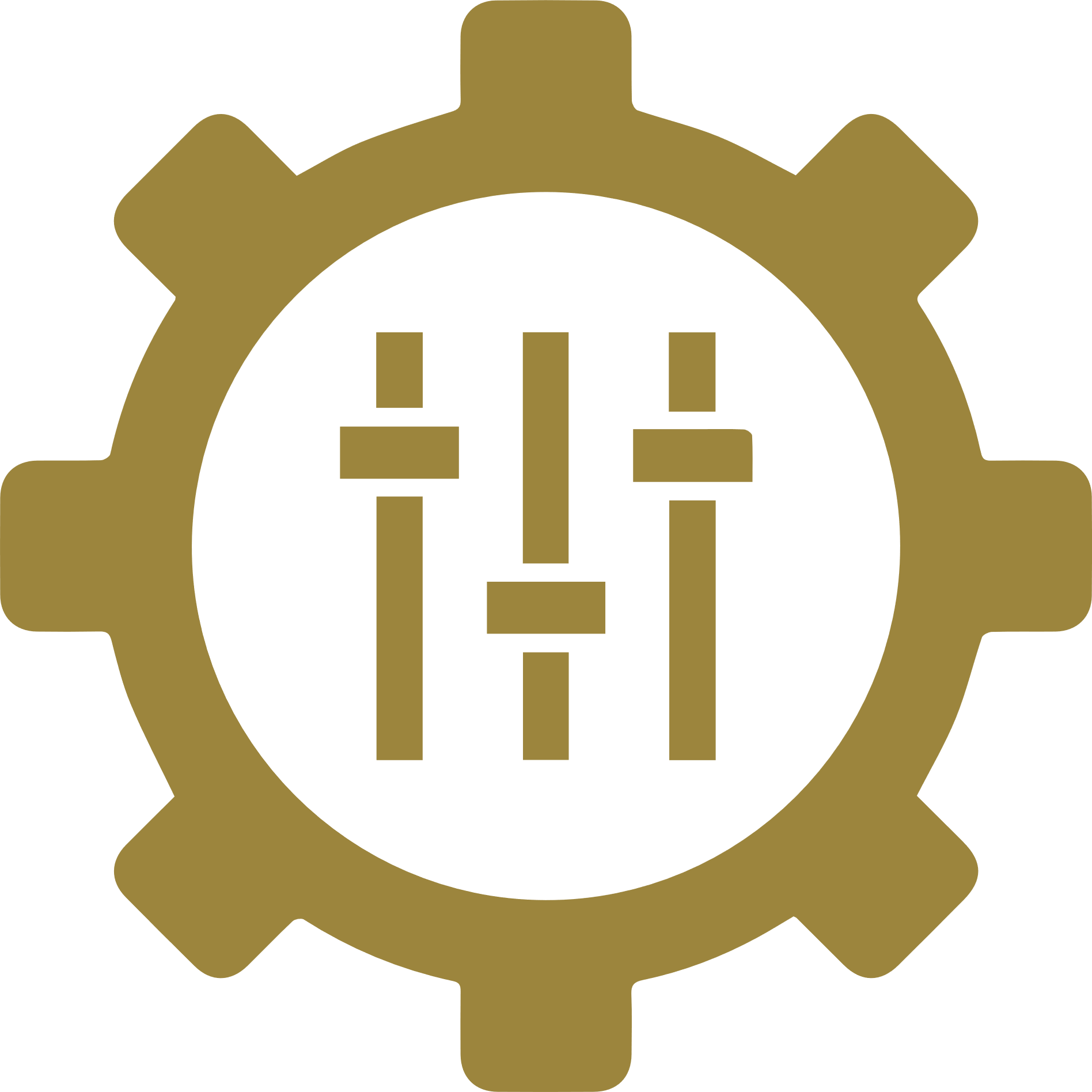 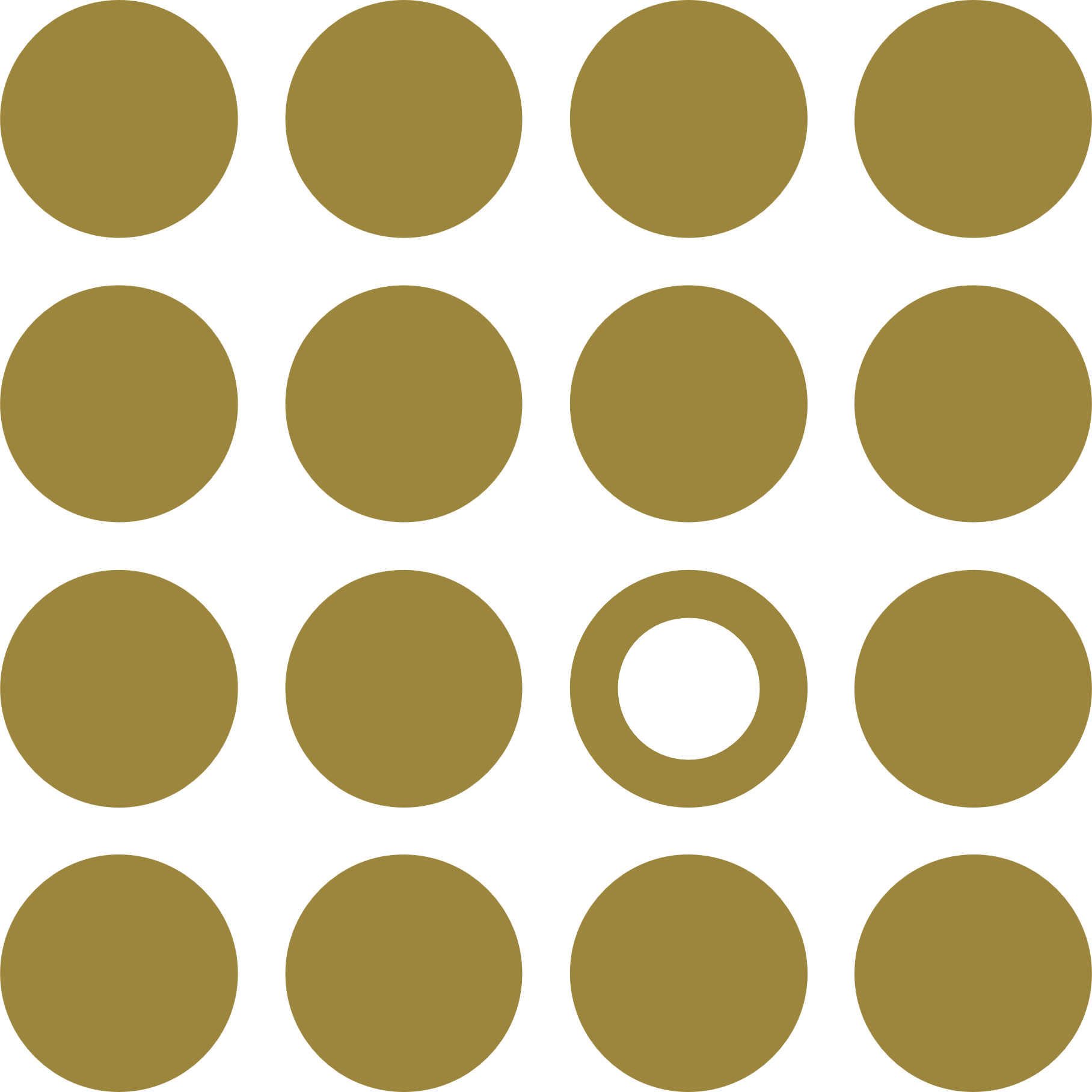 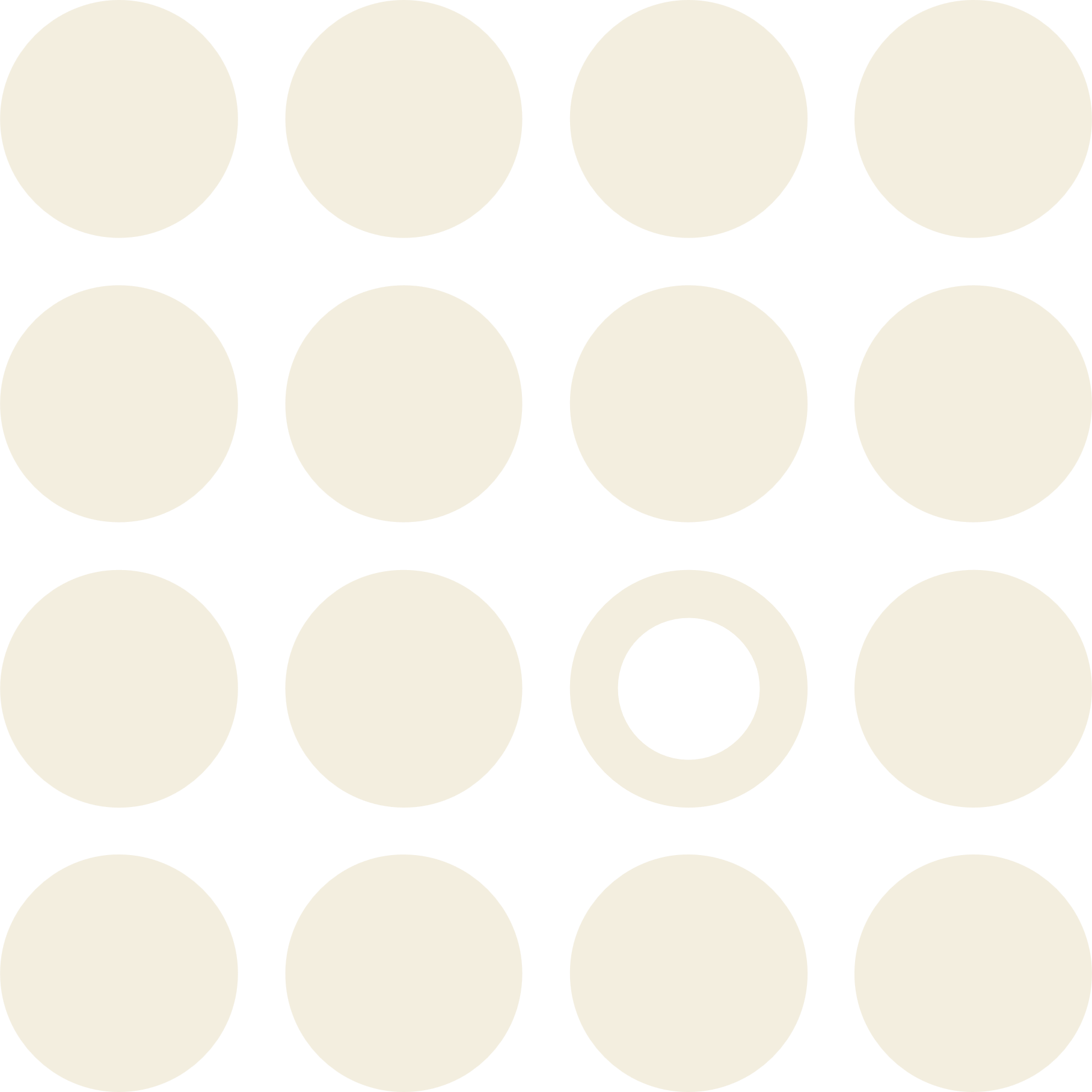 Discipline
Diversification
Dynamic
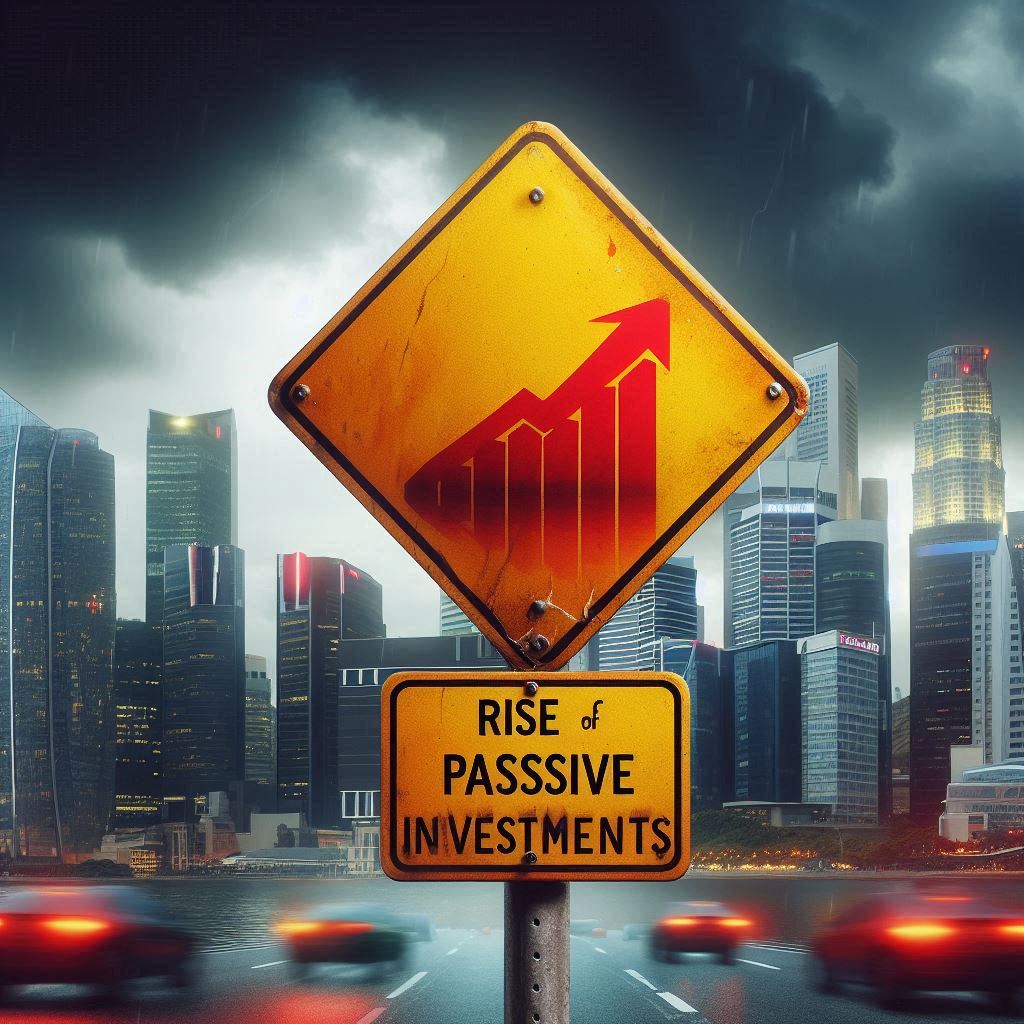 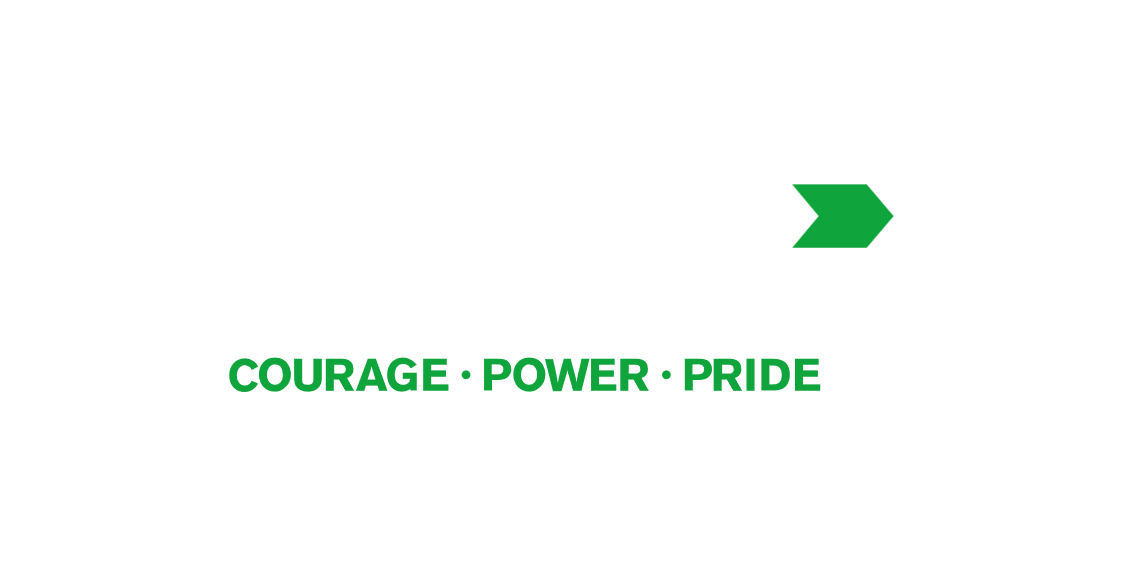 Signal 4:The rise of passivesThe % of assets in passive investments within Discretionary MPS has risen from 29% to 43% over the past two years. 39% of advisers’ client assets are being invested passively compared to 26% in the 2nd quarter of 2021*
*Source: RiF, 2021
Available and suitable
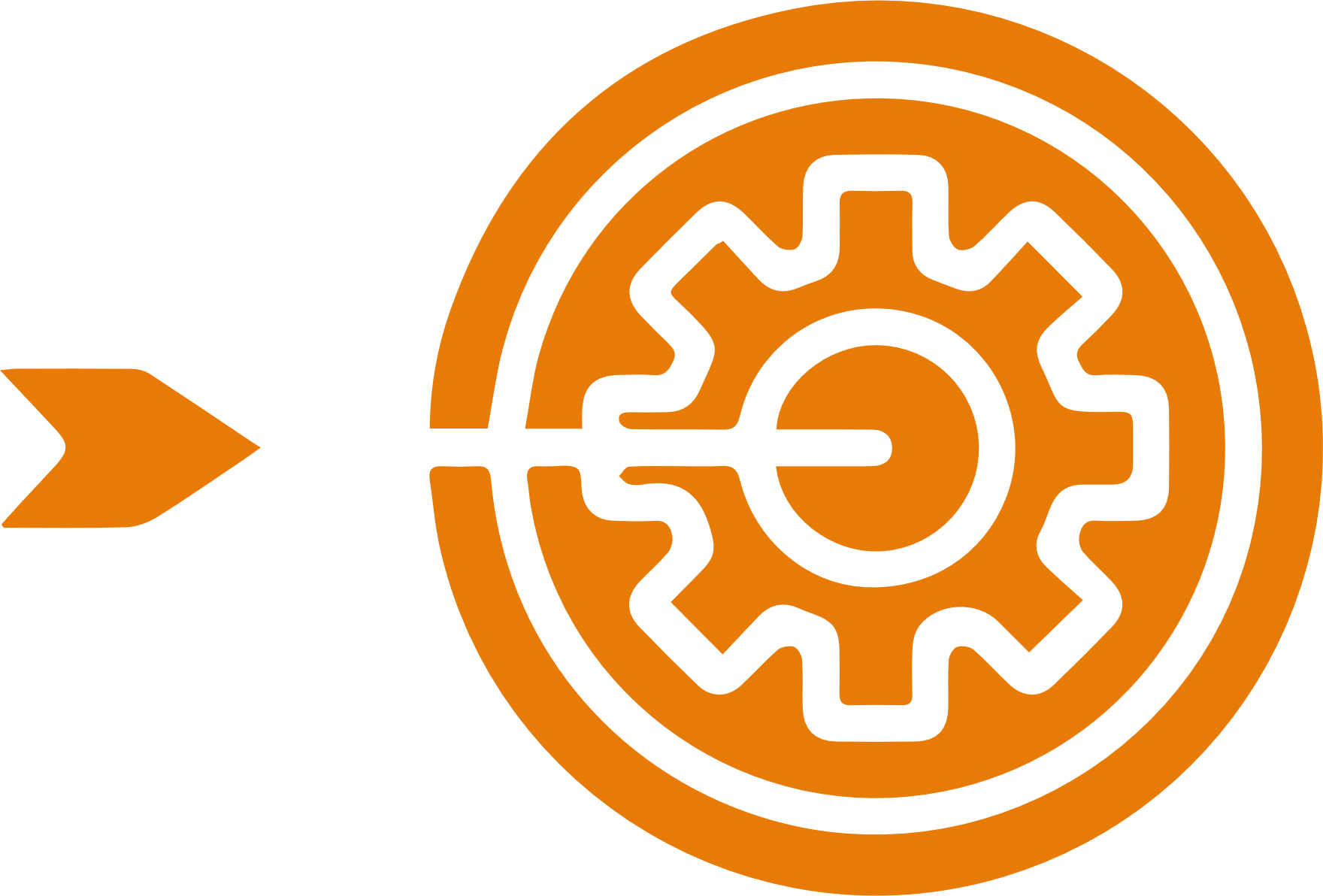 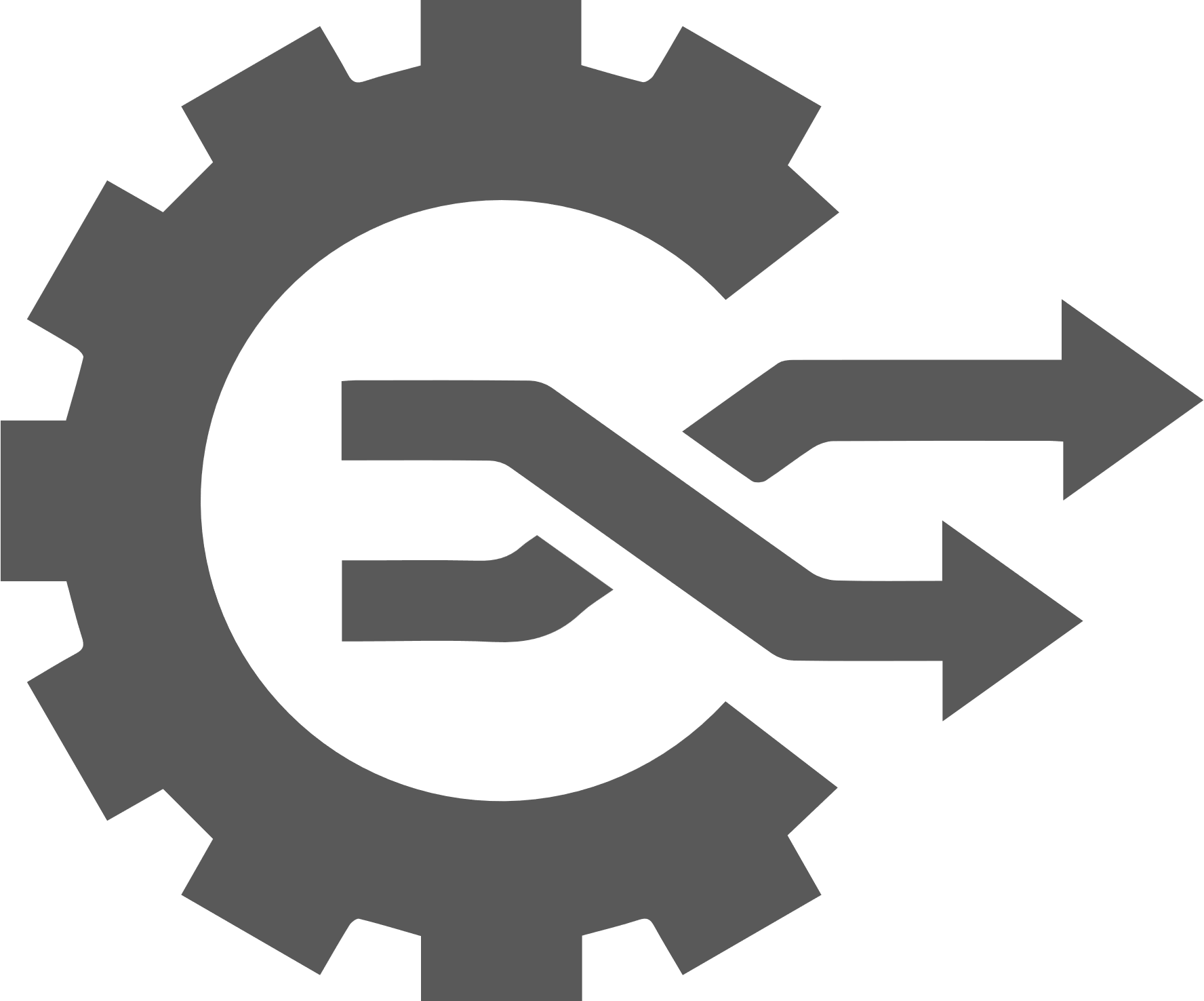 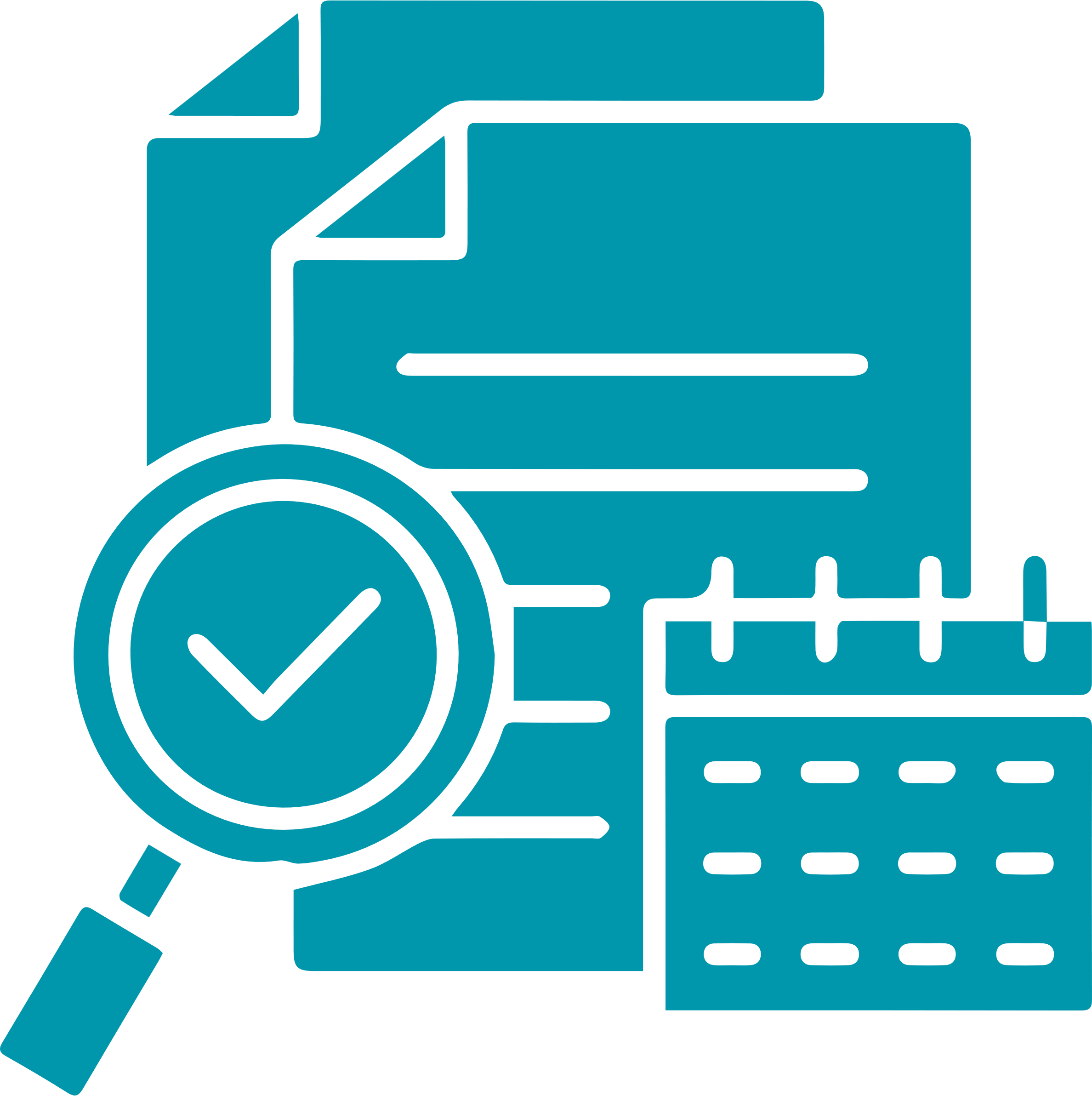 Source: Liontrust, Morningstar, PWL Capital, data as at 30.09.24
Past performance does not predict future returns
Price is what you pay, value is what you get
Passive Funds
Active Funds
FTSE
All-Share
6.28%
FTSE 250 
6.21%
Source: Liontrust, Morningstar as at 31.07.24, GBP
[Speaker Notes: Paying more not a bad thing as can get some o/p over the long run

Greater variability of outcomes – not a bad just need to have skill and patience]
The rise of Passives – so what?
THEN – Loose living
NOW – Tense times
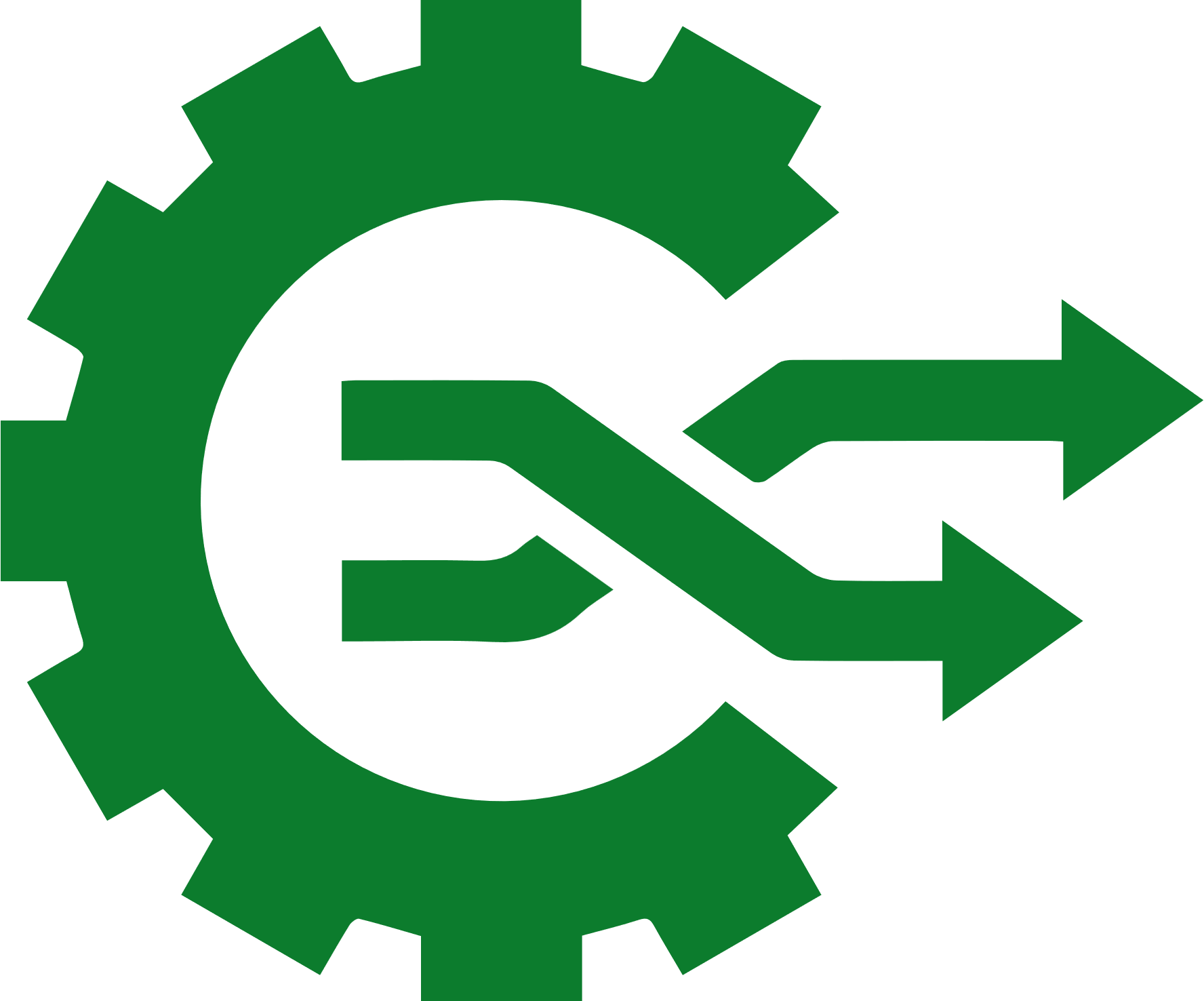 What is changing?
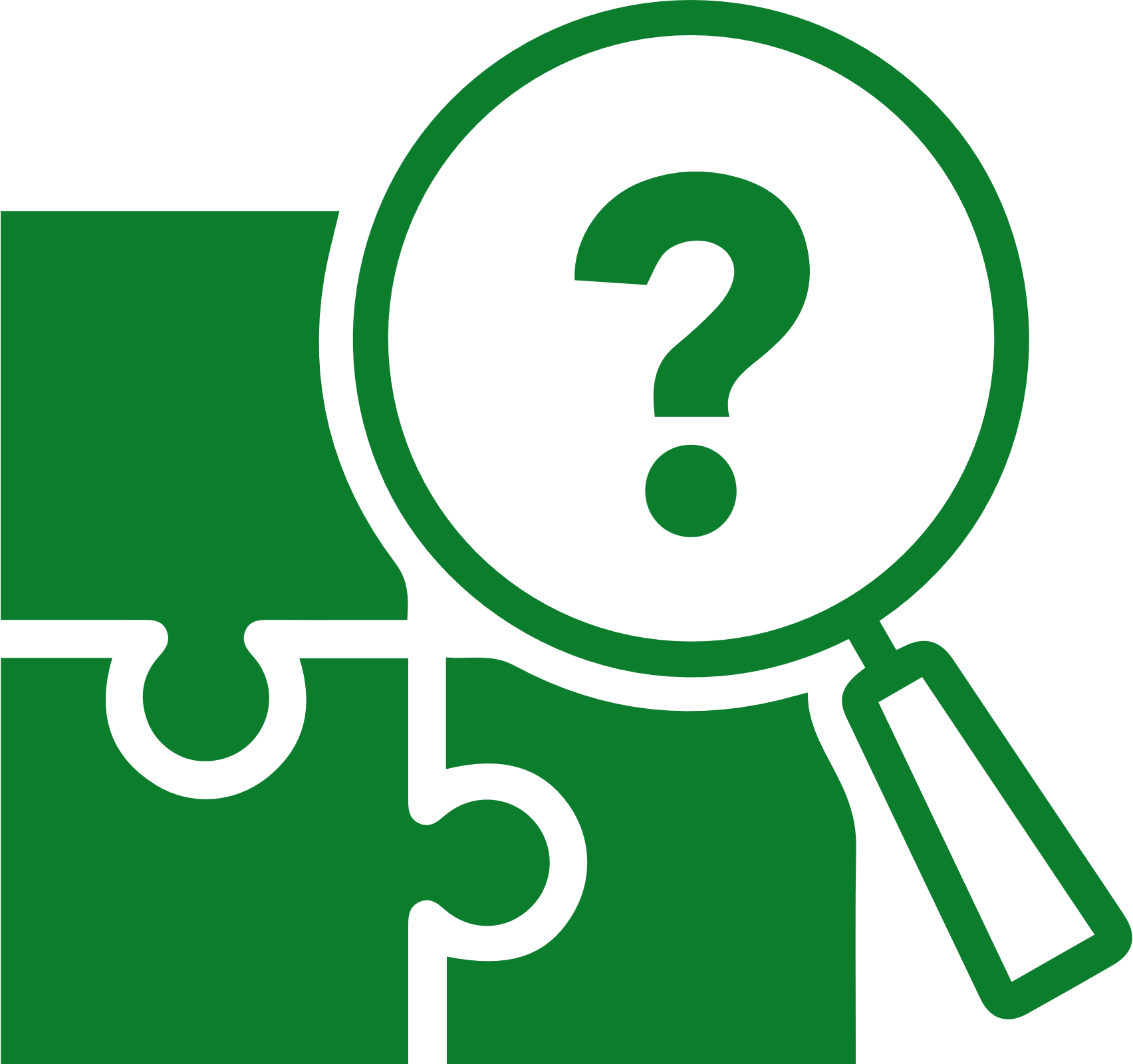 THEN – Simple success
NOW – Diversification, decisions
So what?
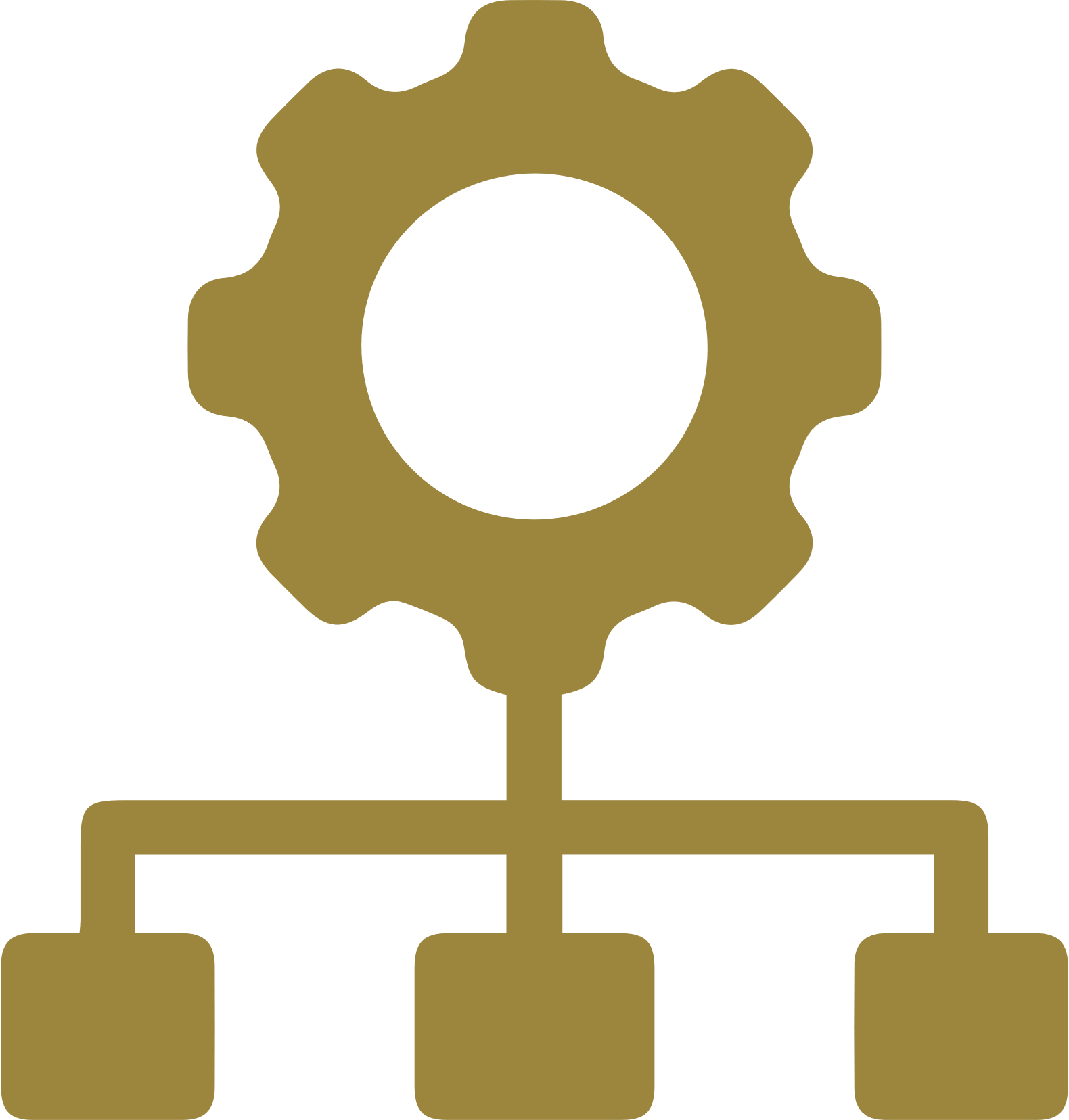 What you need?
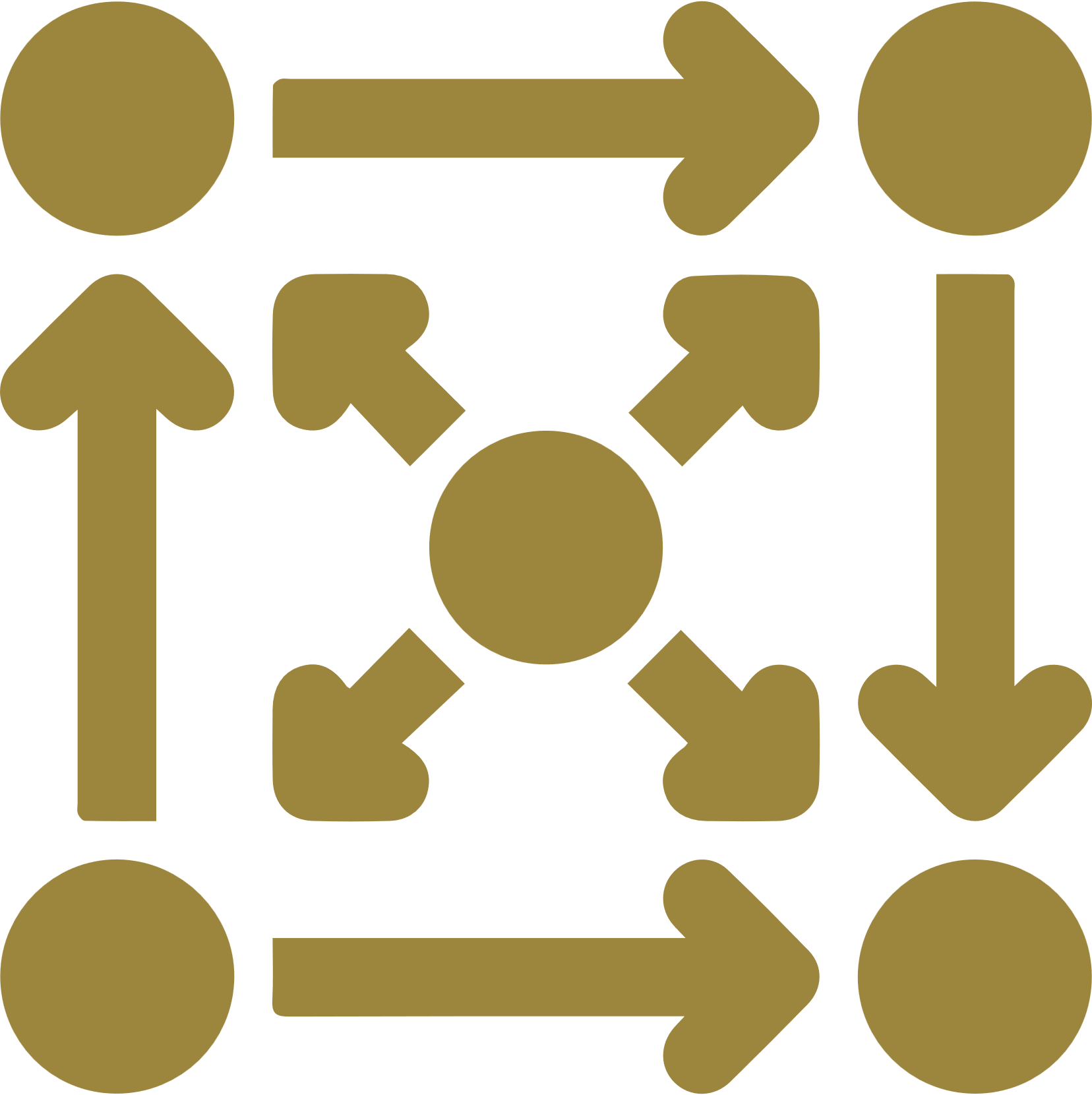 Actively
Different
Actively
Different
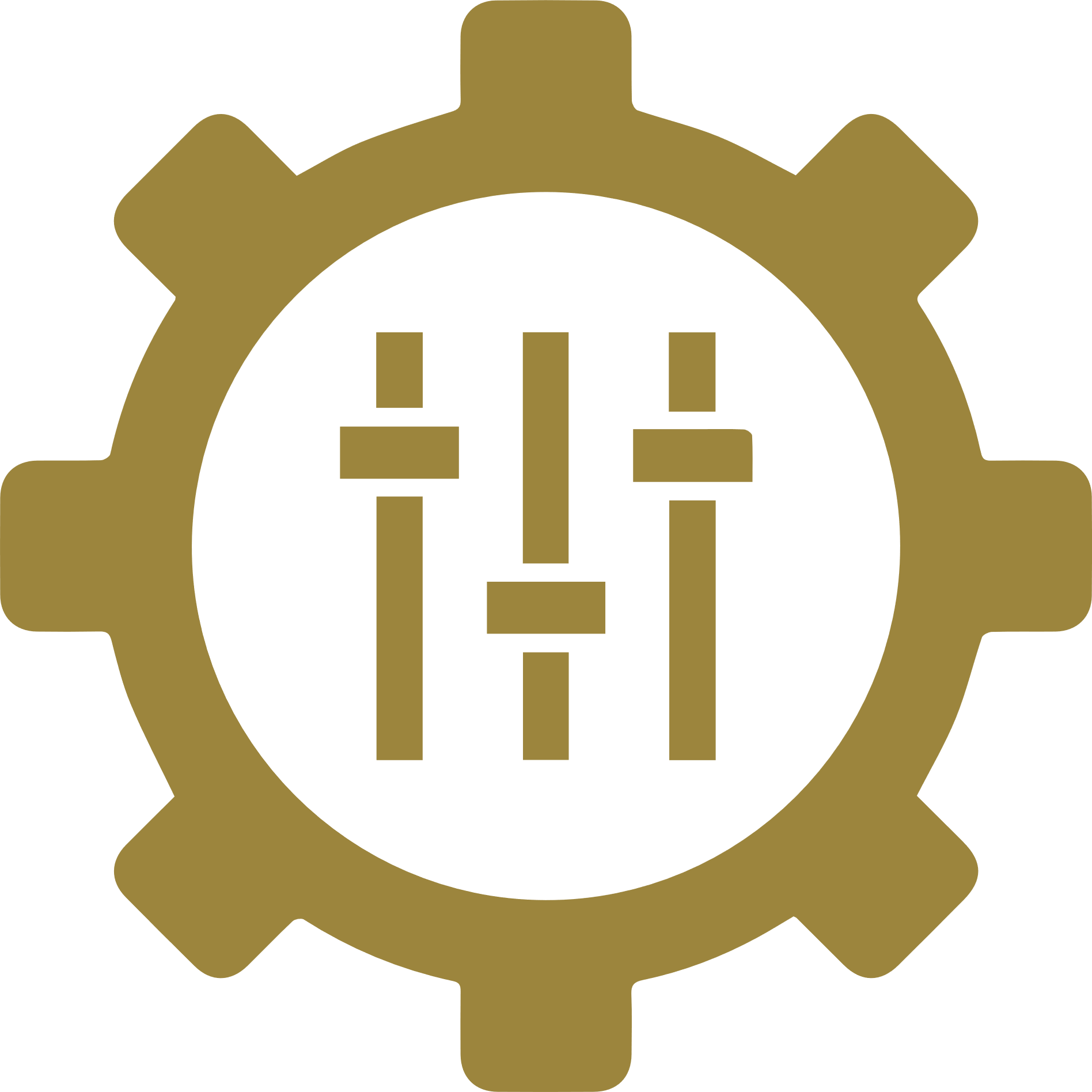 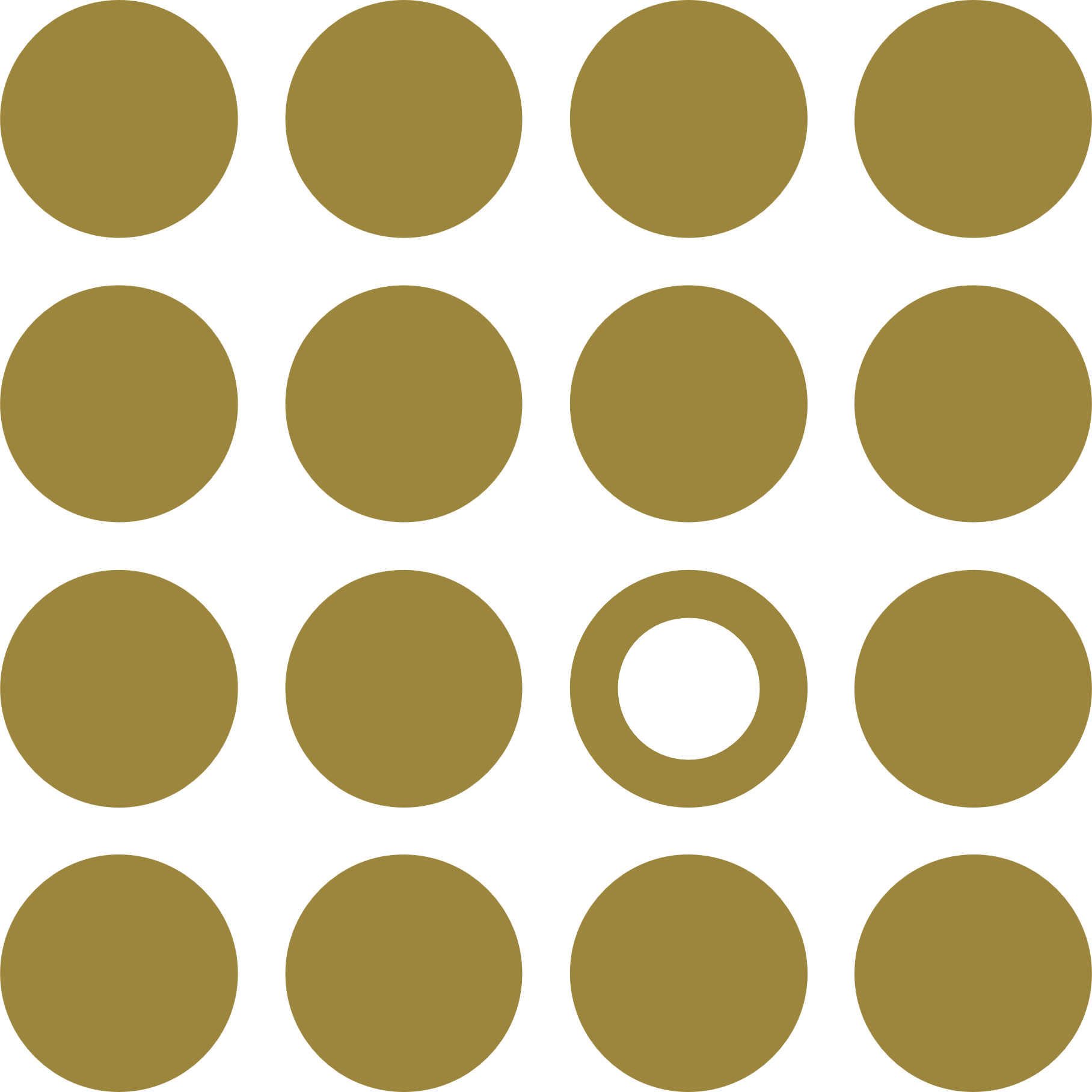 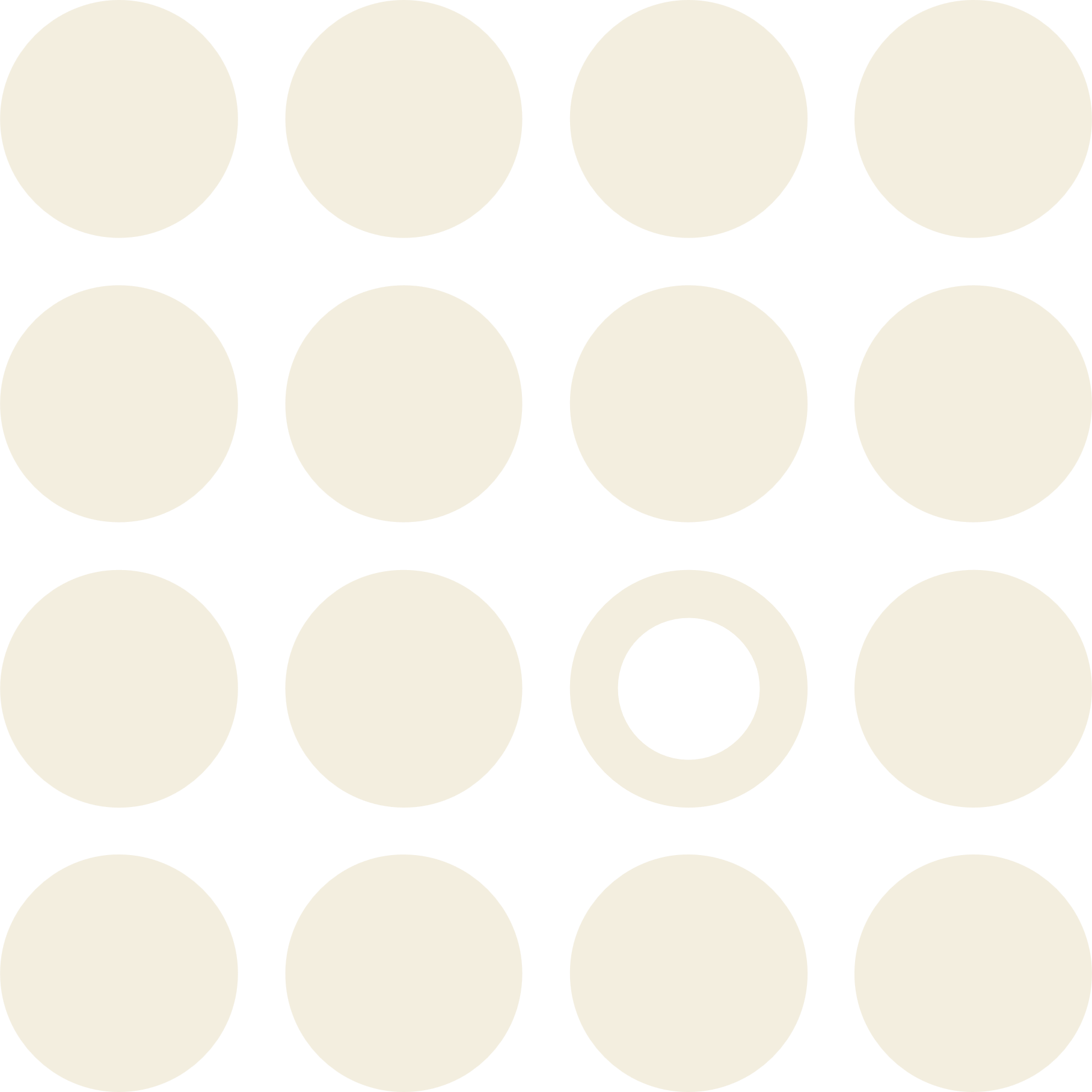 Discipline
Diversification
Dynamic
Conclusion – Navigating the new world
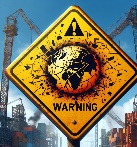 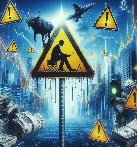 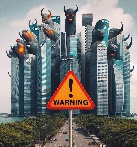 Signal
Actively Different
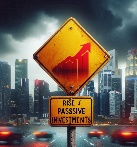 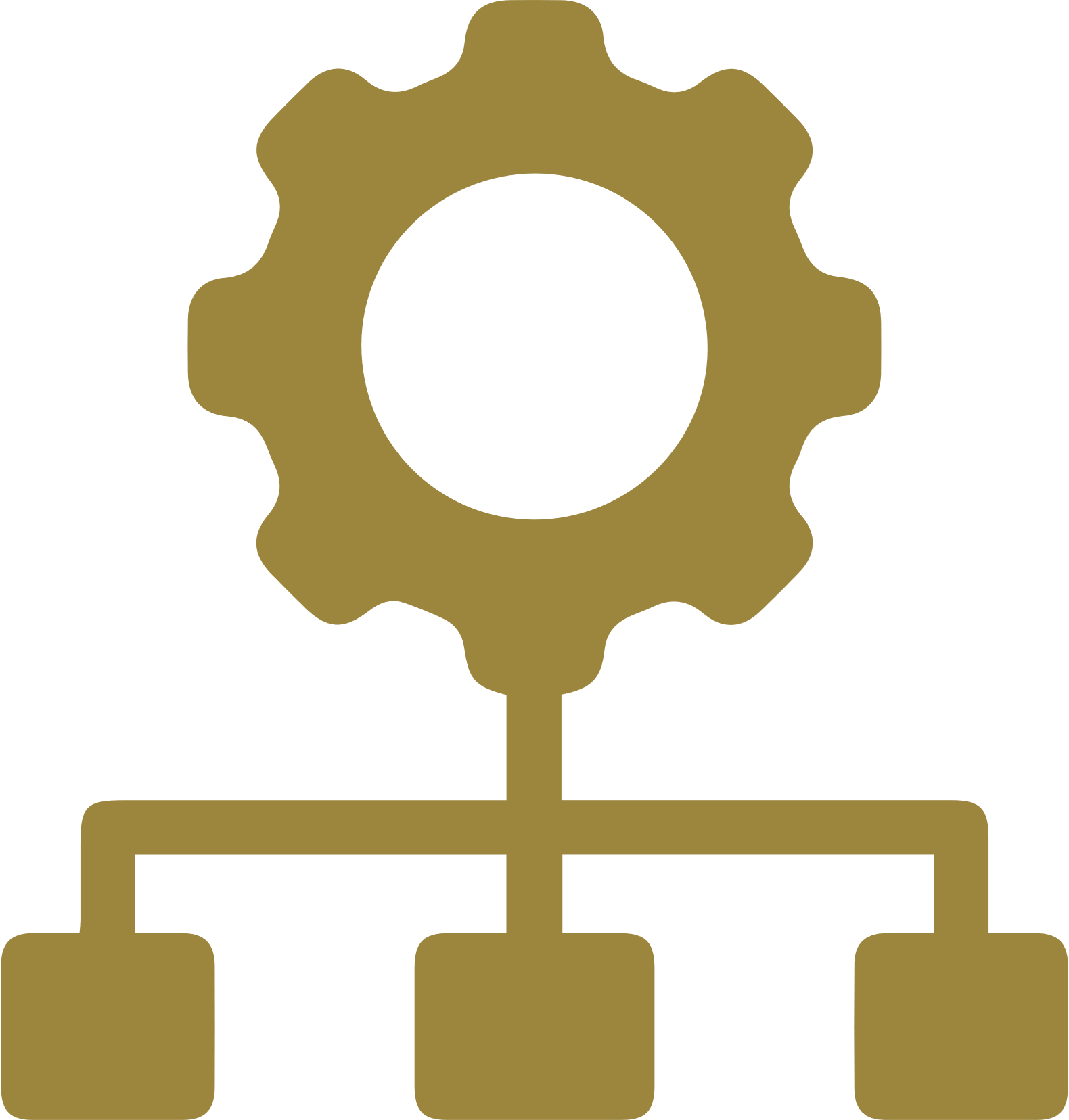 What you need?
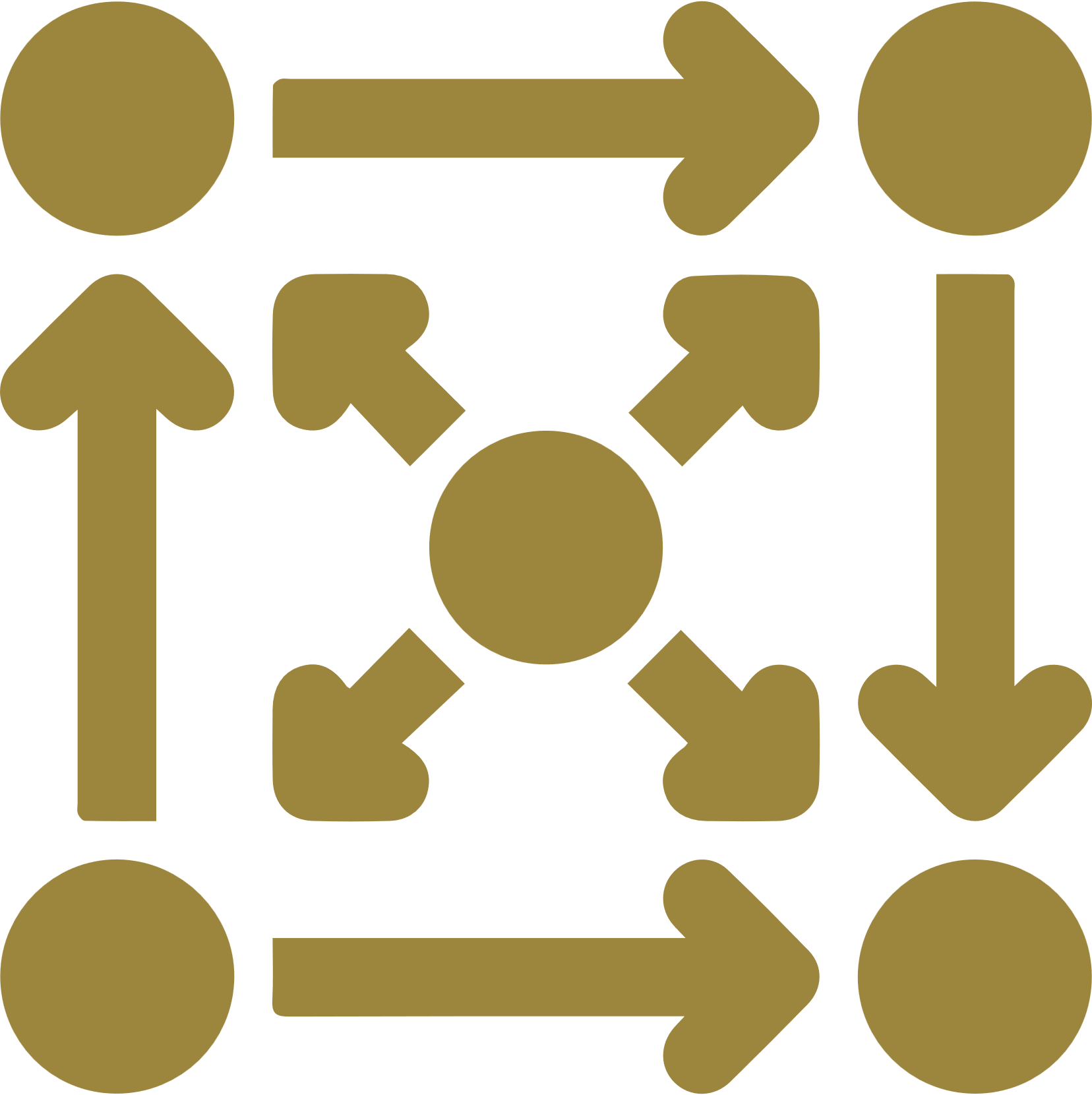 Actively
Different
Actively
Different
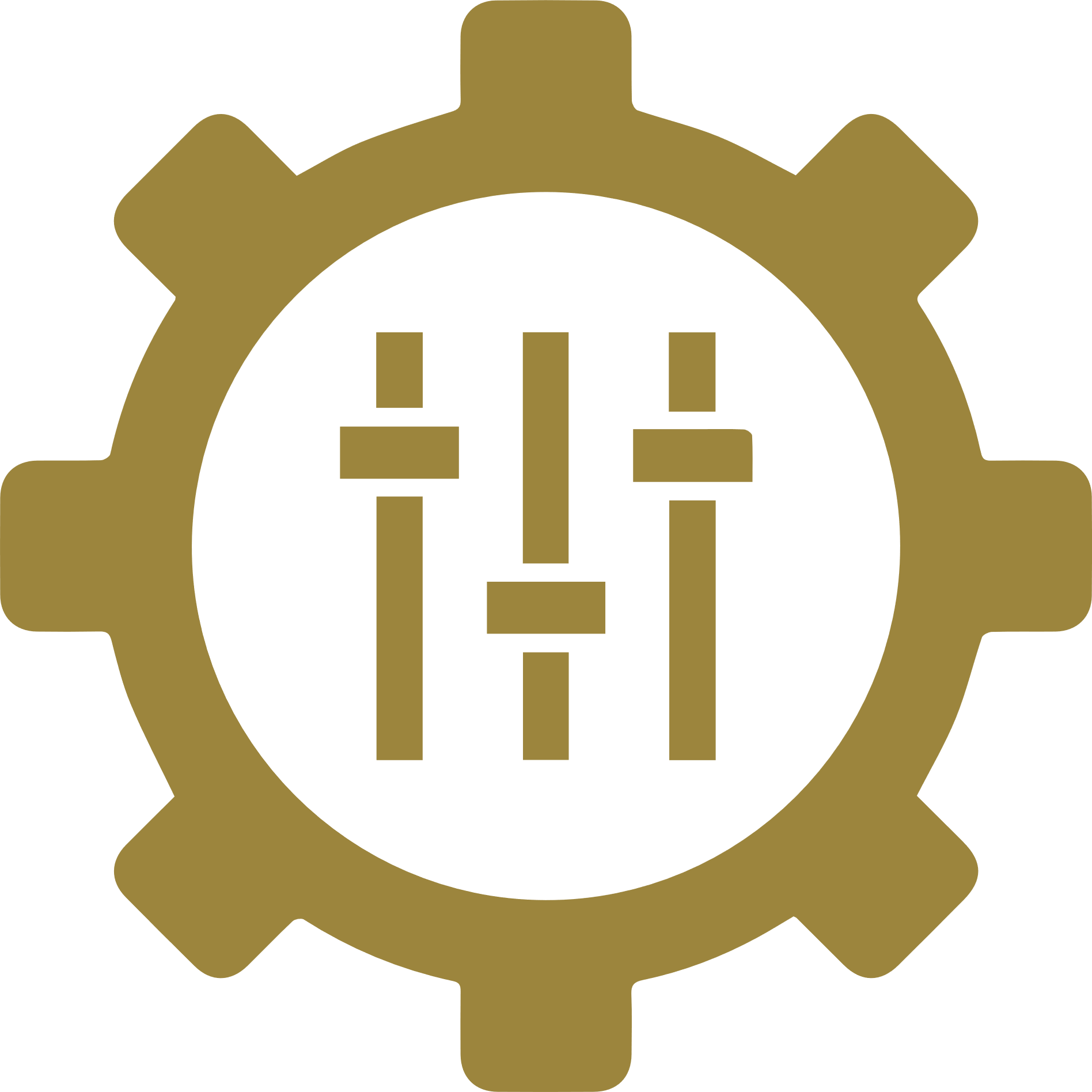 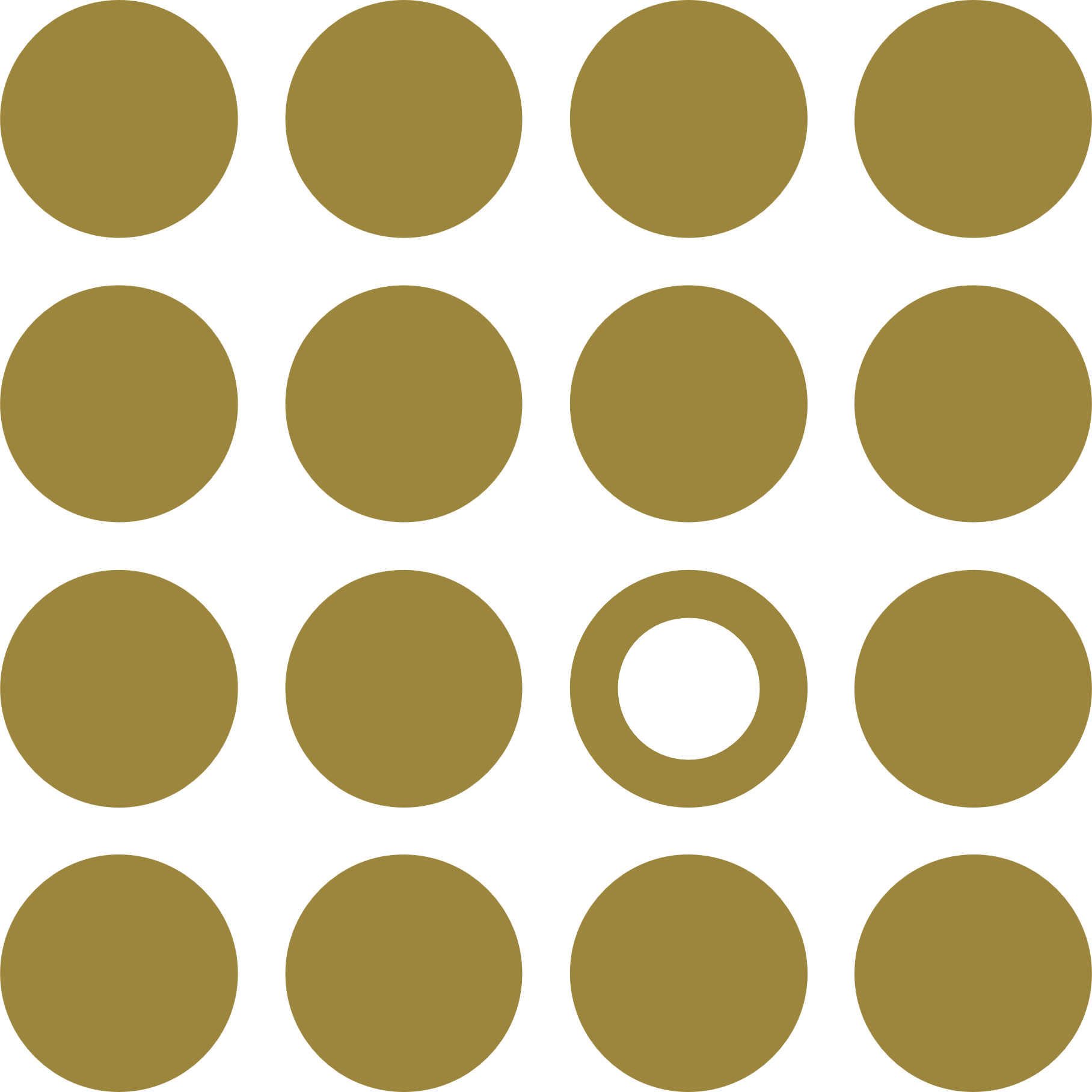 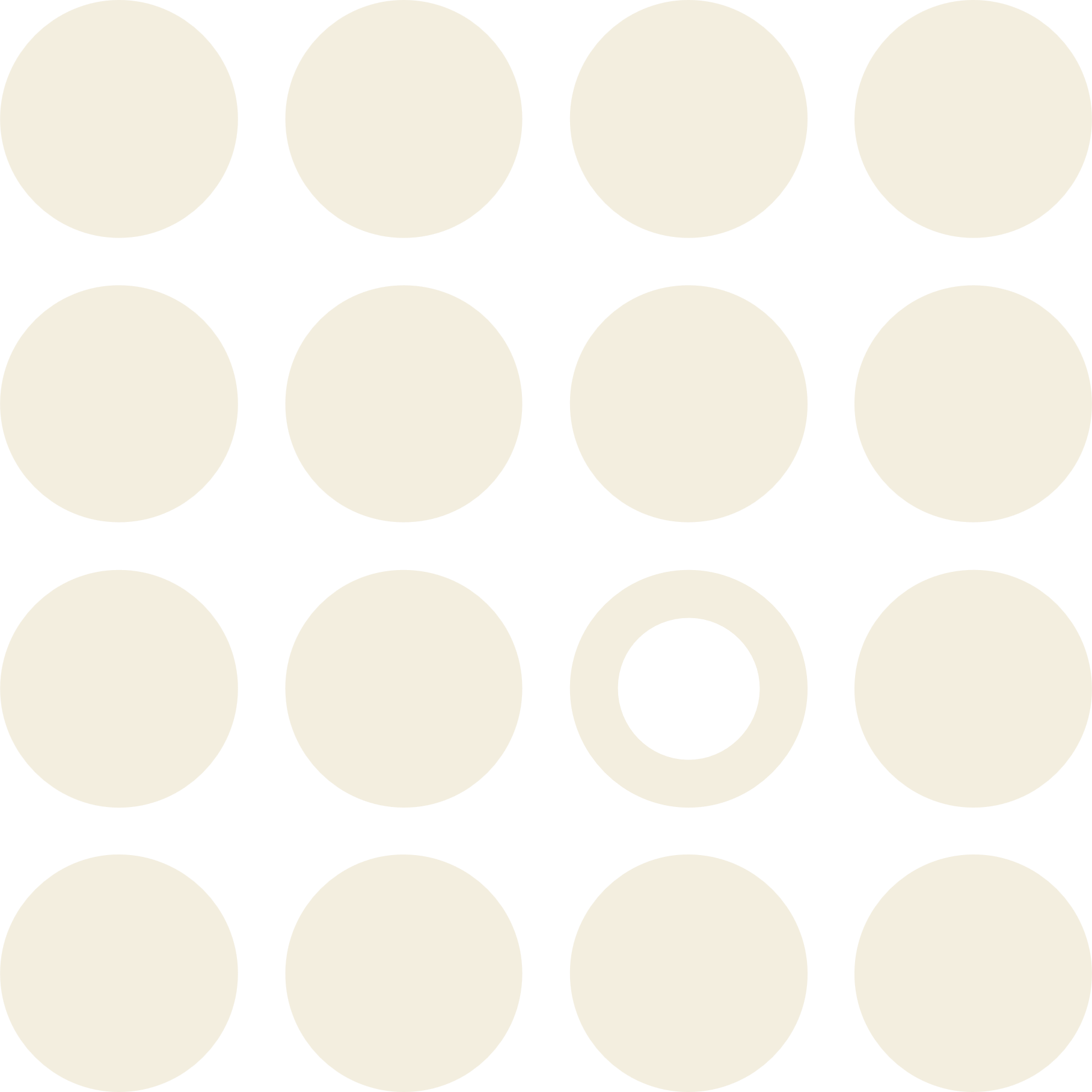 Discipline
Diversification
Dynamic
Actively Different
Passive Provider
Liontrust MA Intermediate Strategy
Source: Morningstar, Beta relative to MSCI World LCL, data as at 31.07.24
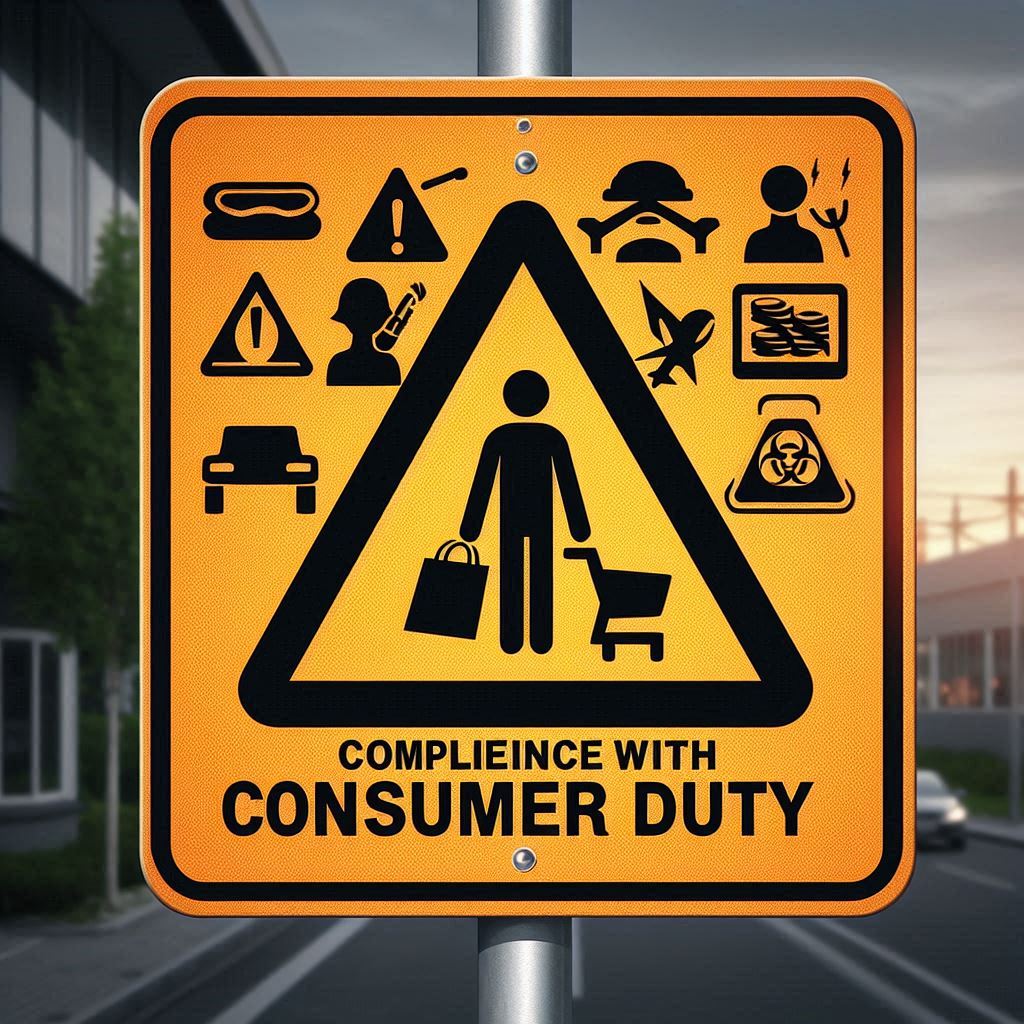 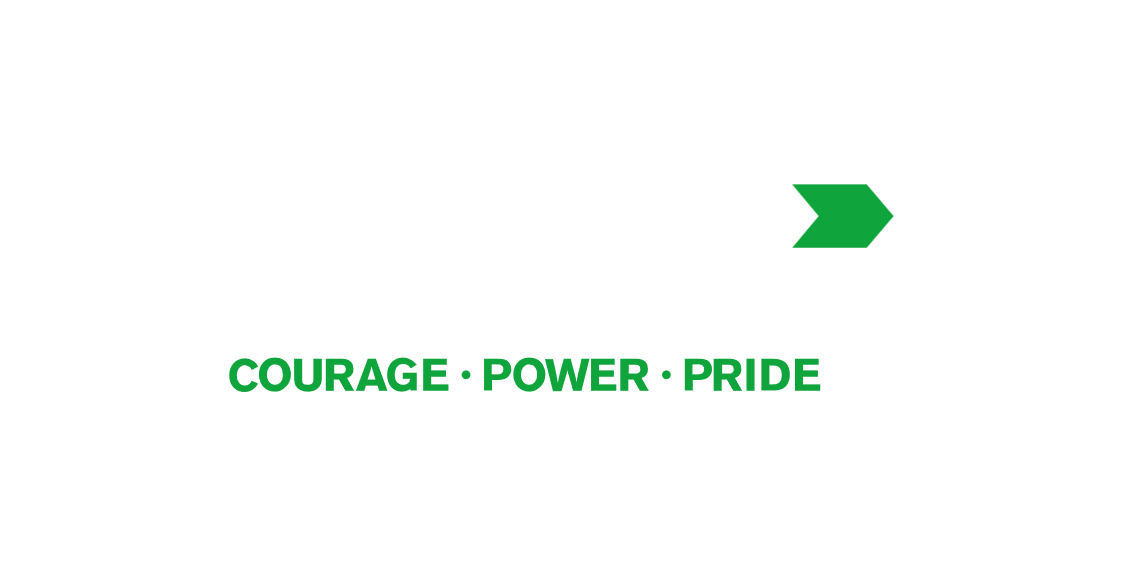 Signal 5:Ongoing compliance with Consumer Duty“Consumer Duty is an evolutionary journey of continuous improvement and not a once and done”– Sheldon Mills, Executive Director of Consumersand Competition at the FCA
[Speaker Notes: For consumer support, advisers state they would like information from asset managers on the following:
Different market cycles
Illustrations of ‘time in the market’
How asset classes behave across market cycles 
Asset classes and asset allocation’s contribution to diversification 
Educational materials 
Timely digital updates that can be shared with clients
Regular, pro-active updates on activity (fund and Consumer Duty related)]
What’s next?
Expected work for Q4 2024
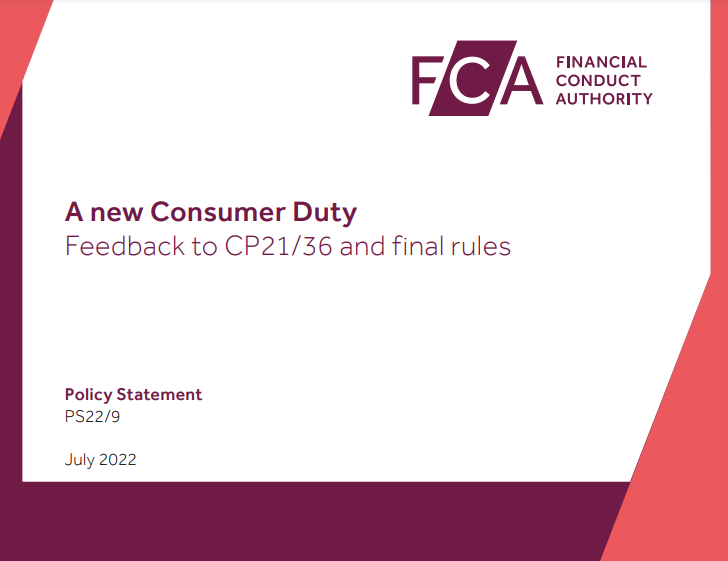 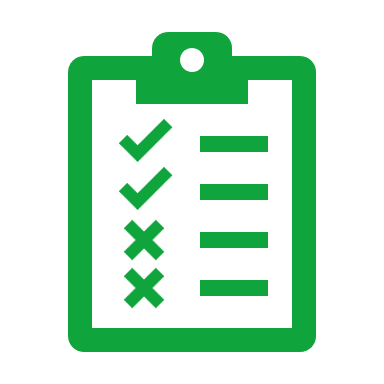 1
Review of firms’ treatment of consumers in vulnerable circumstances
2
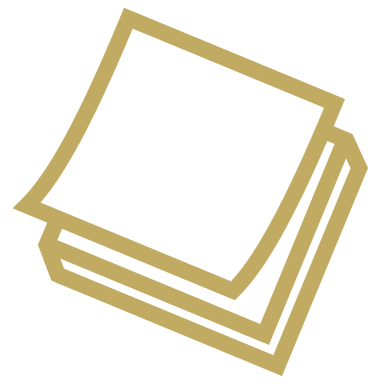 Additional work on embedding fair value requirements
3
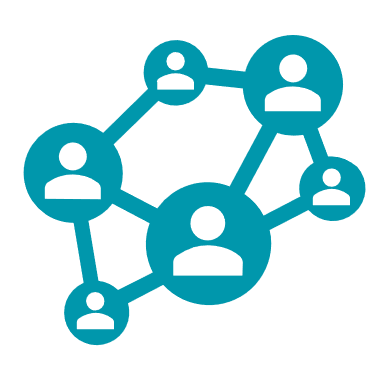 Sharing good and poor practice
Sources: 1: https://www.fca.org.uk/news/news-stories/review-firms-treatment-customers-vulnerable-circumstances
2 & 3: https://www.fca.org.uk/news/speeches/taking-leap-consumer-duty. All use of company logos or trademarks in this presentation are for reference purposes only
Consumer duty – What have you changed?
Source: Lang Cat state of the advice nation, 2024
Actively Different advisor support – Client facing literature
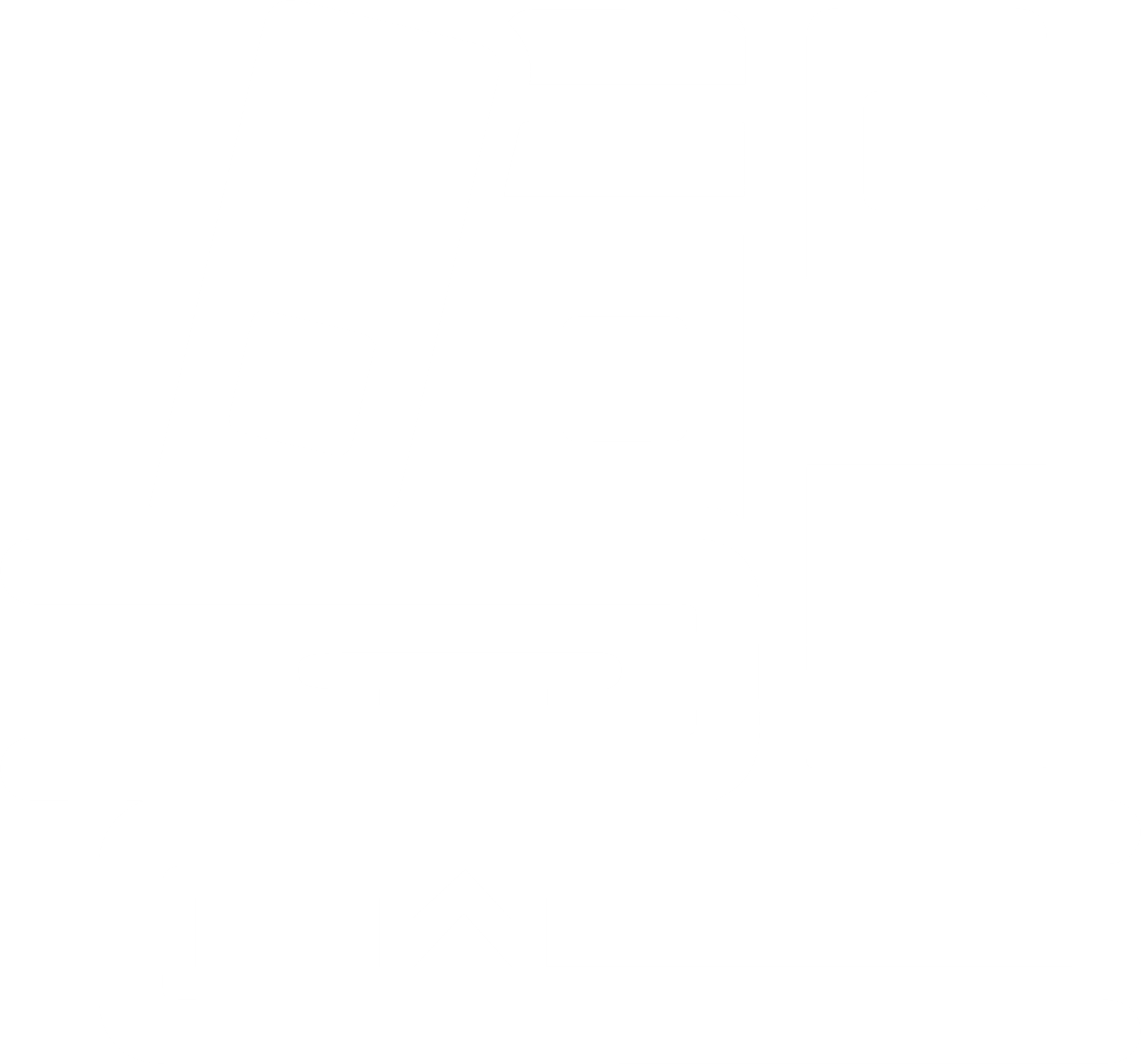 Market leading literature – Helping advisers meet consumer duty requirements
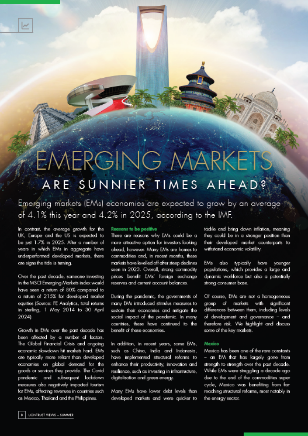 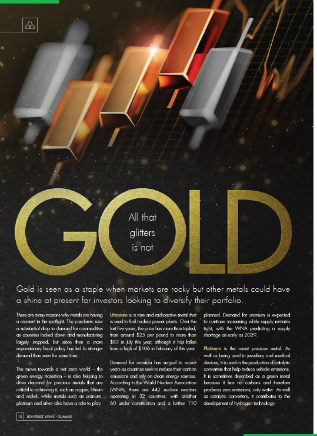 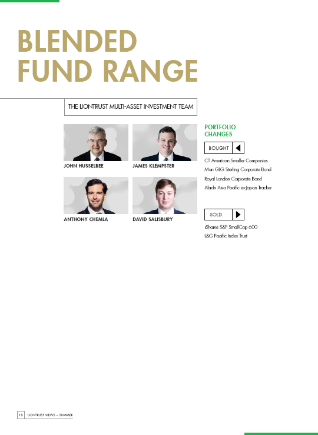 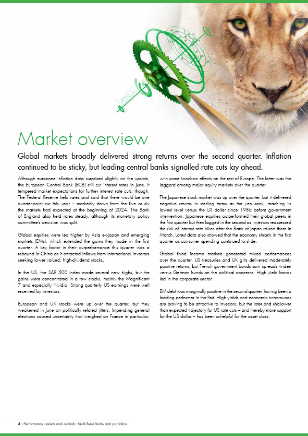 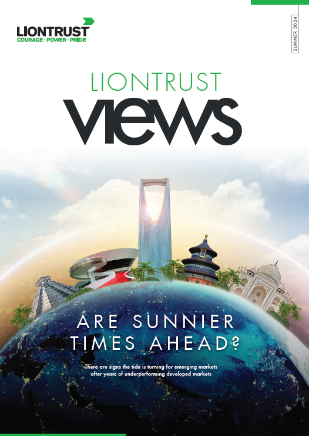 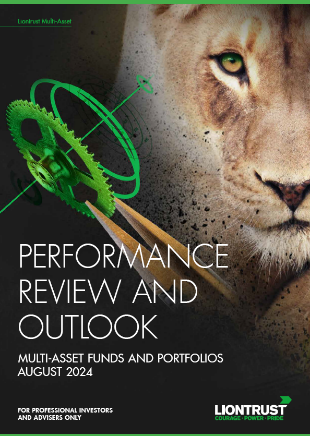 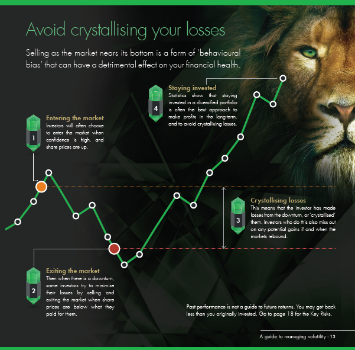 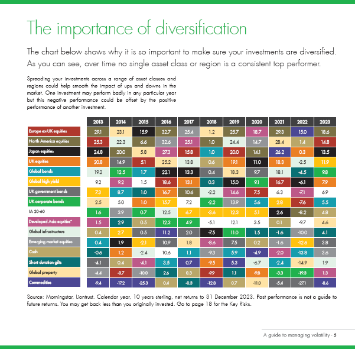 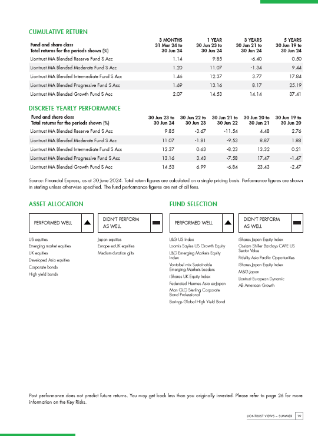 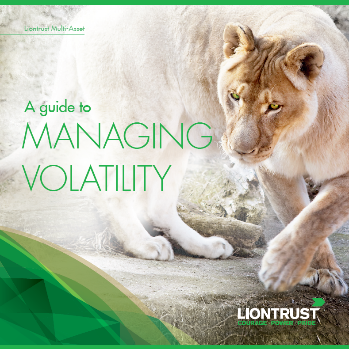 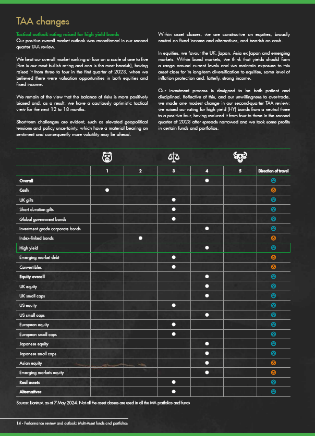 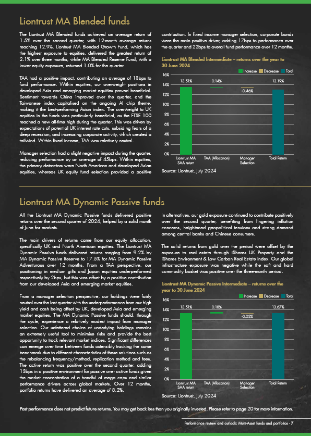 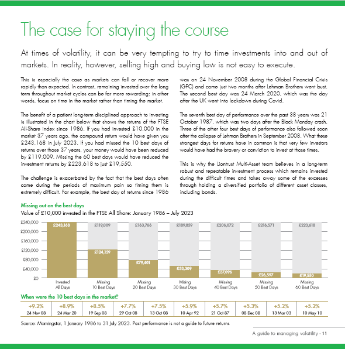 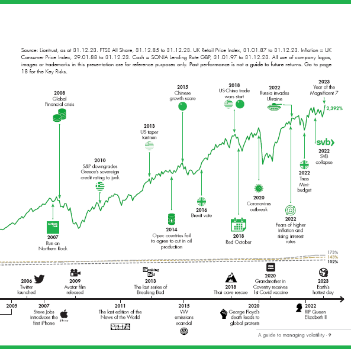 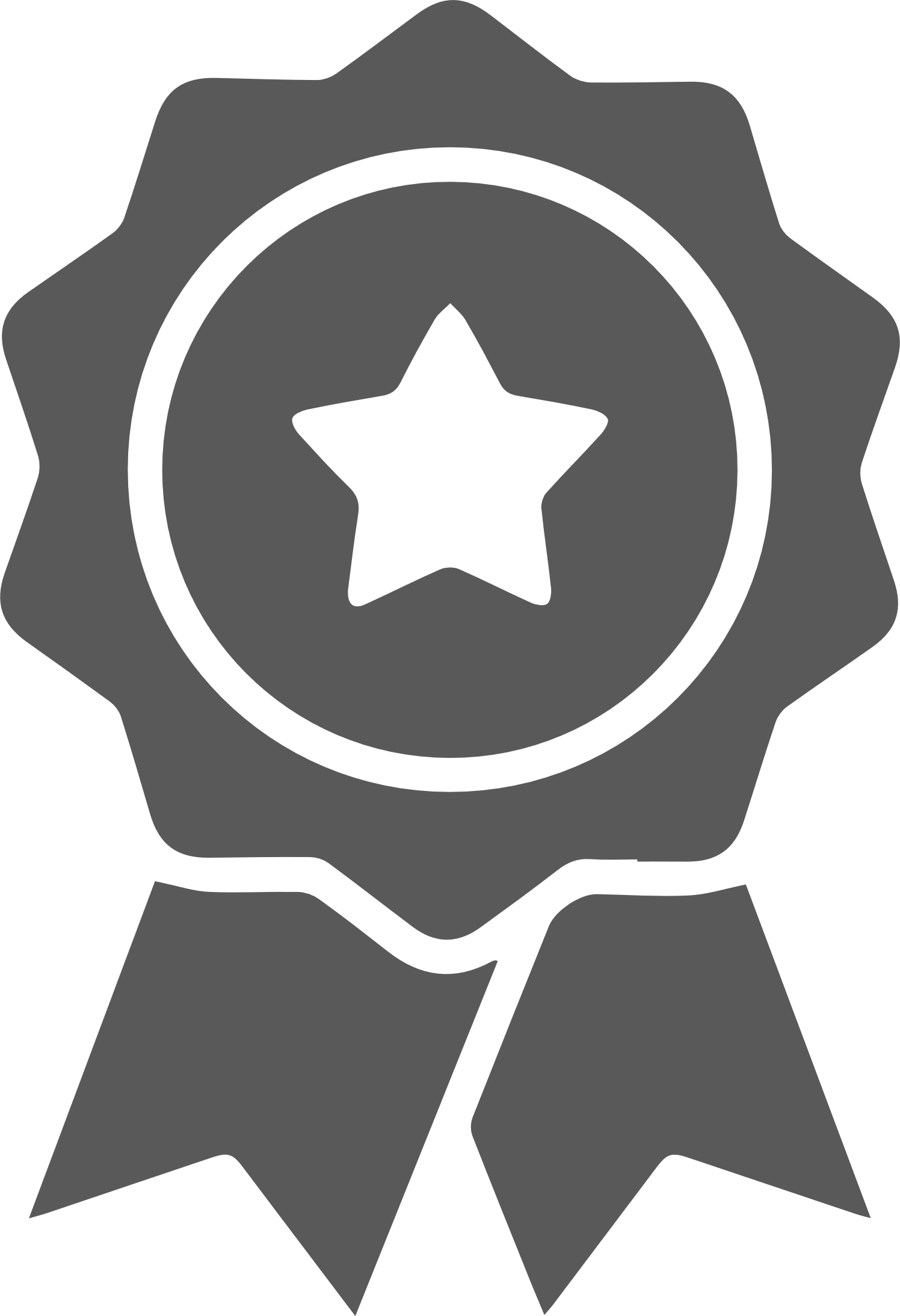 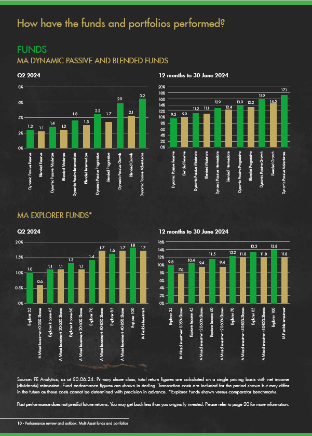 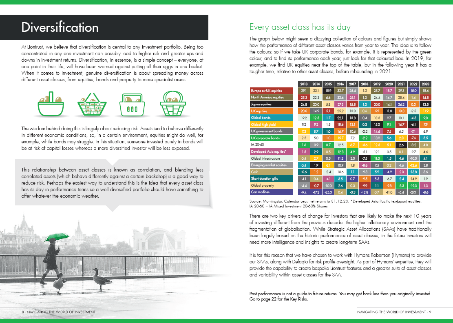 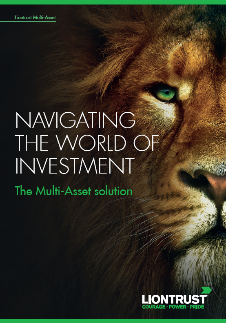 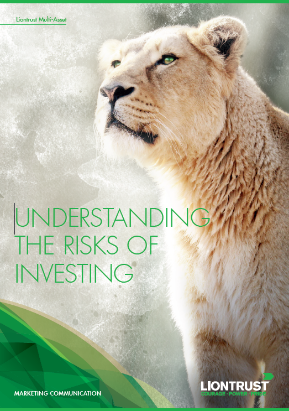 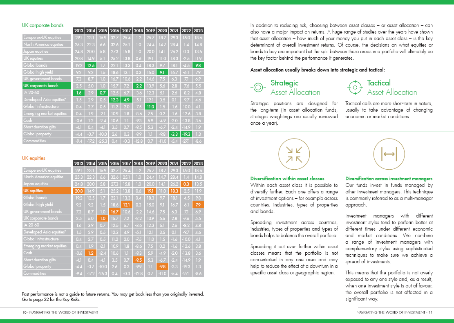 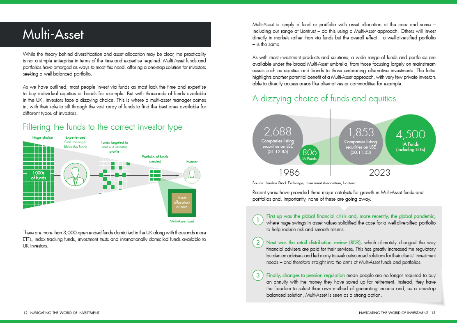 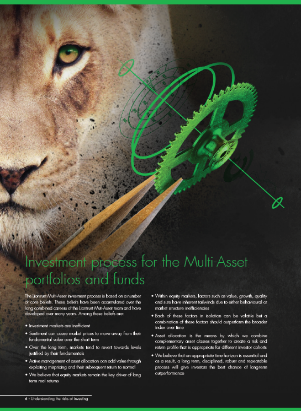 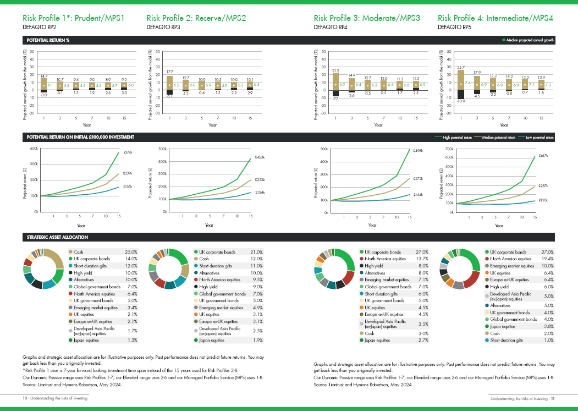 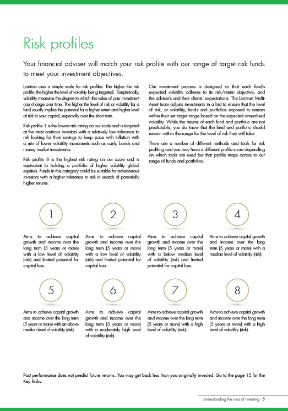 Managing Volatility scores highly with consumers for usefulness, clarity, accessibility and engagement
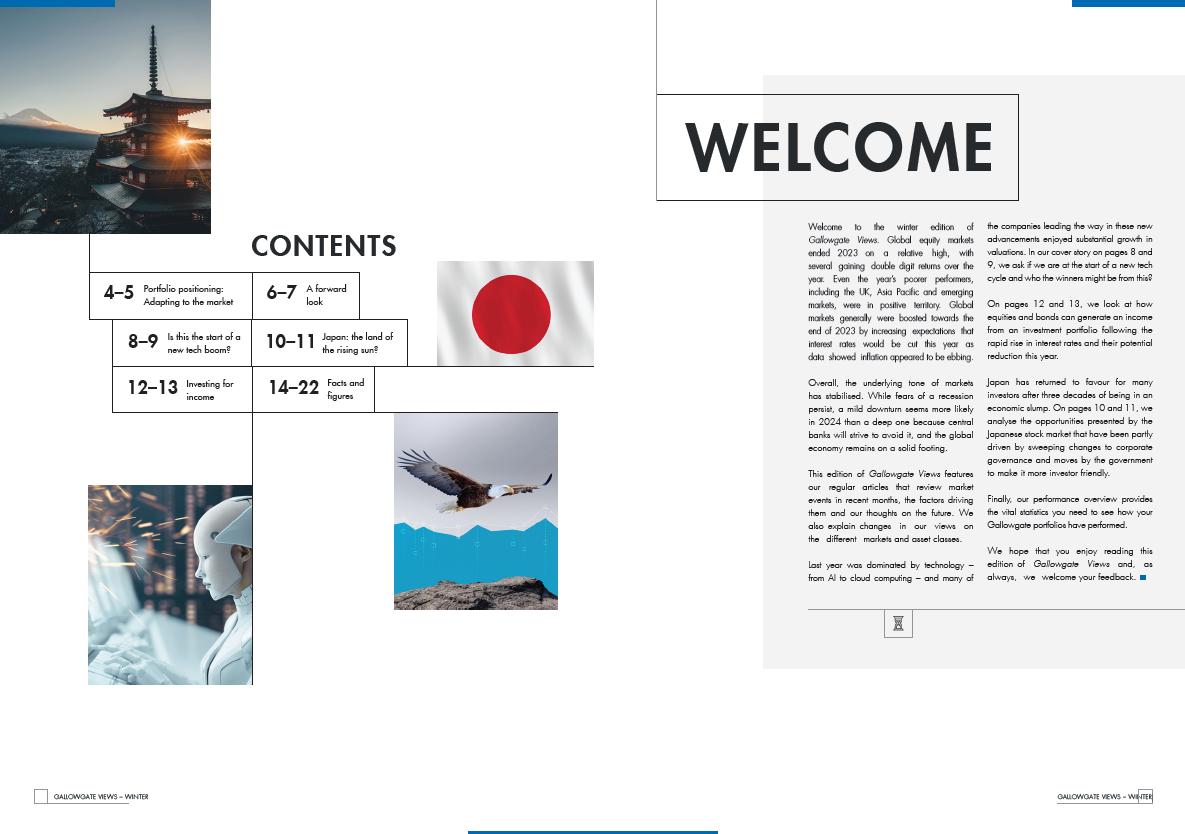 The Co-Branding opportunities
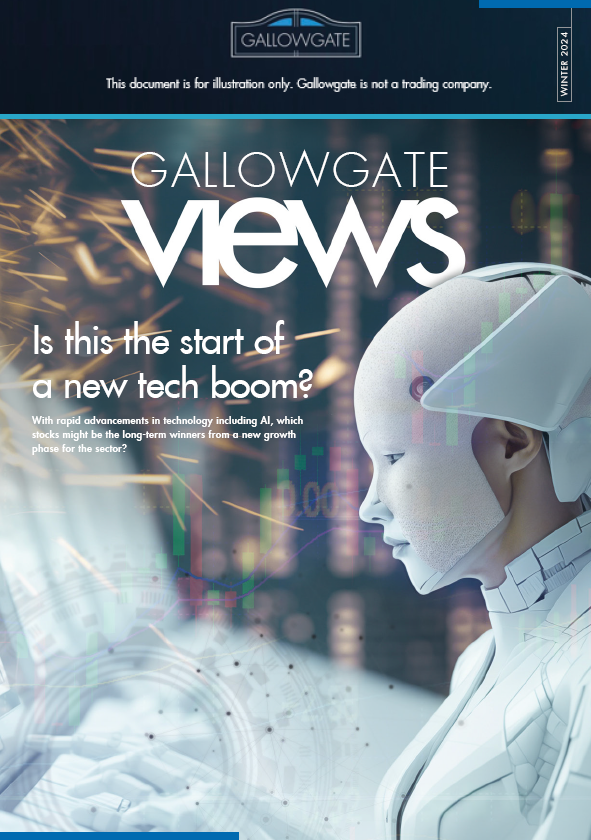 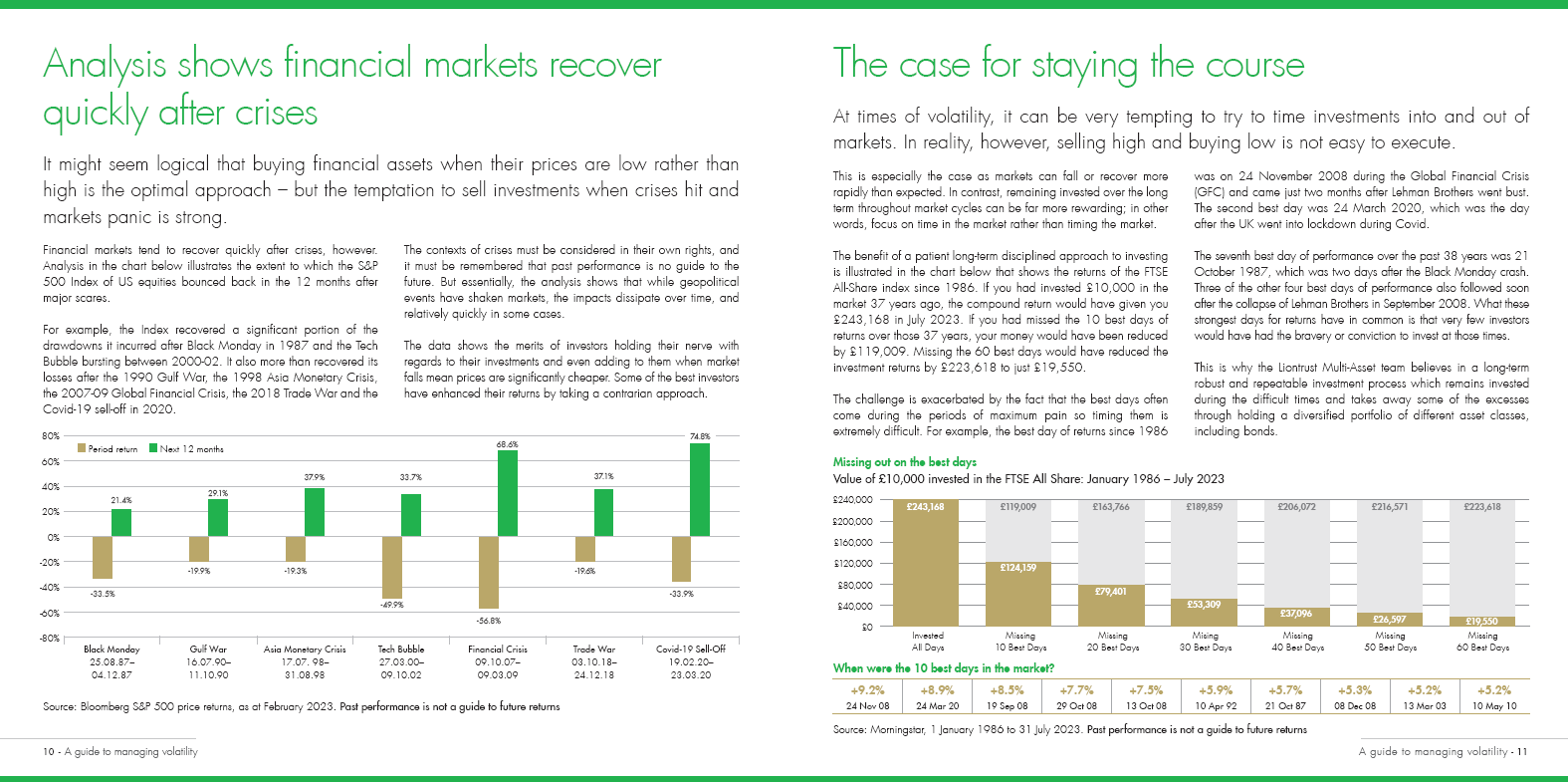 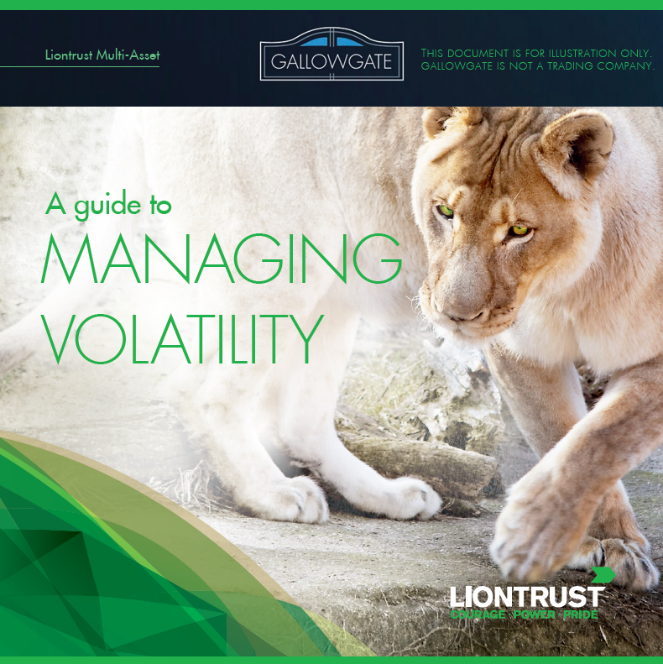 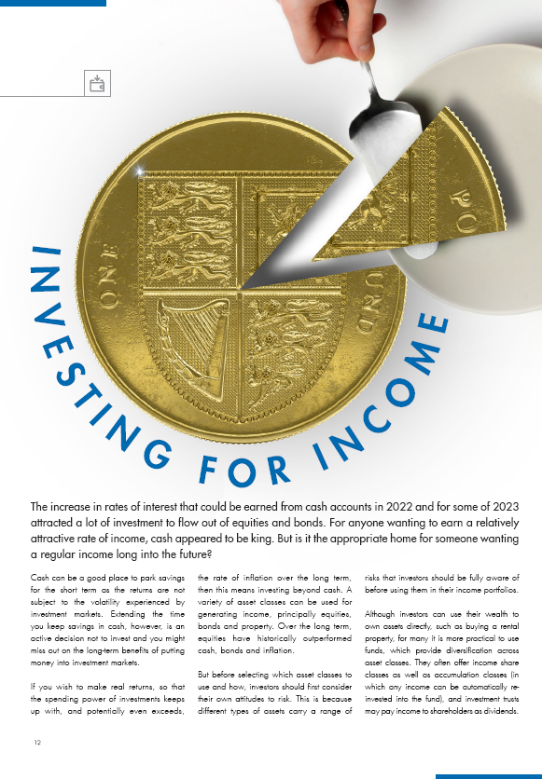 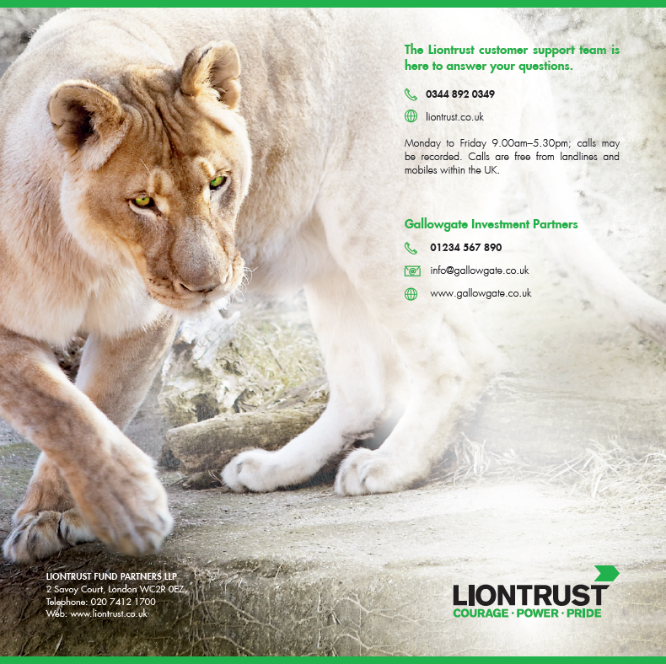 Learning outcomes
Explain how recent market performance signpost challenges: the rise of AI and mega caps and passives in a low growth, more volatile world in which globalisation is fragmenting 
Identify ways active management and diversified investment approaches can aid clients in achieving their long-term investment objectives
Explain how a partnership orientated approach to investment and client management complements the ongoing requirements of Consumer Duty
The seven other investment teams at Liontrust
Cashflow Solution
Global Innovation
European ex UK Equity
European Equity
Long/Short
Global Equities
Samantha GleaveCo-Head of
Cashflow Solution
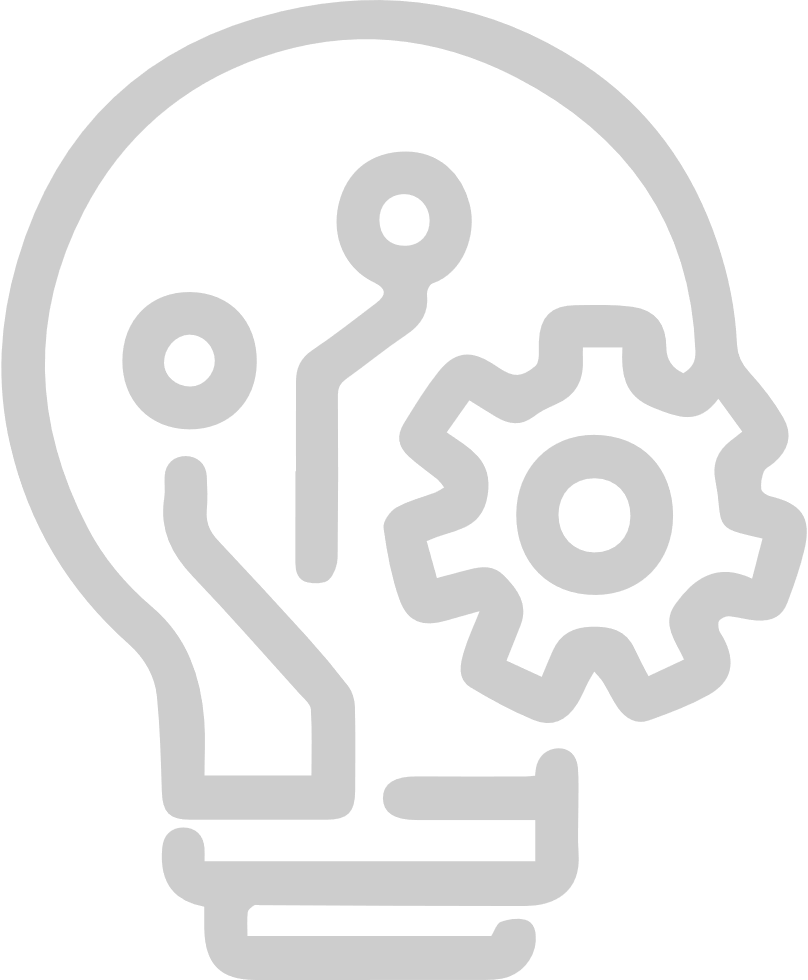 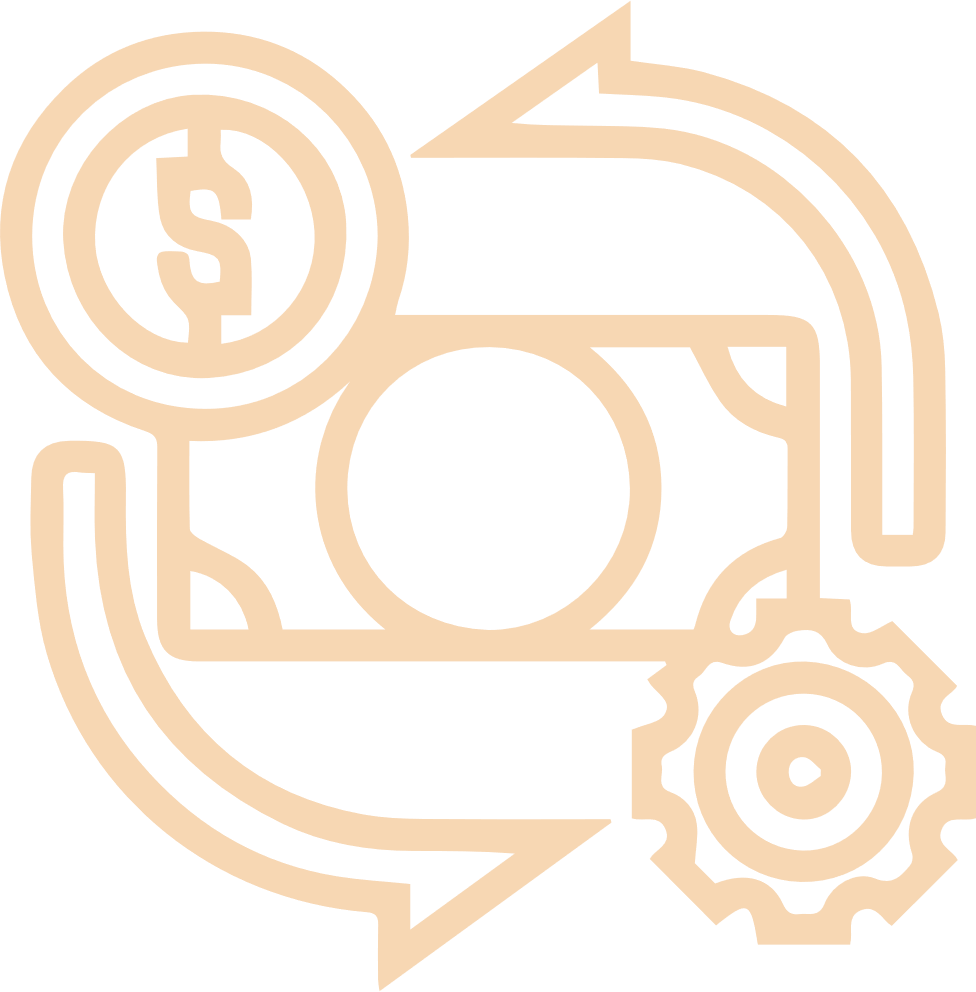 James Inglis-JonesCo-Head of
Cashflow Solution
Storm UruHead of Global
Innovation
Economic Advantage
Global Equities
Sustainable Investment
UK Equity
Global Equities
Mixed Asset
US Equities
Indian Equities
LATAM Equities
Japan Equities
China Equities
Russian Equities
UK Equities
Fixed Income
SF Mixed Asset
European Equities
Global Equities
US Equity
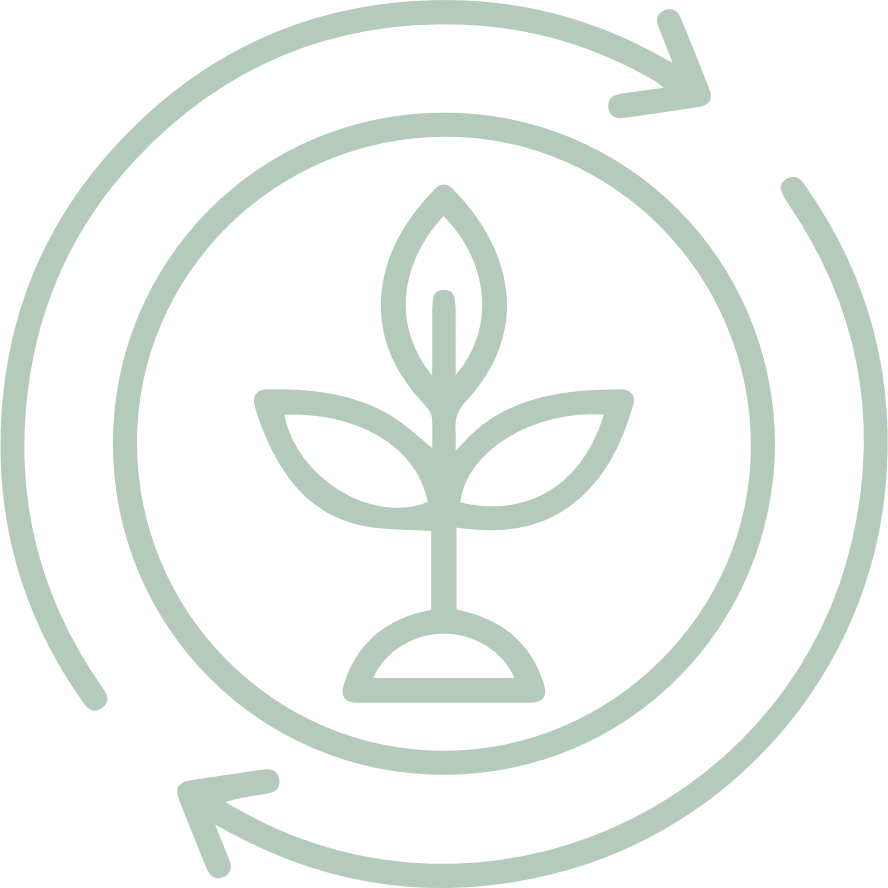 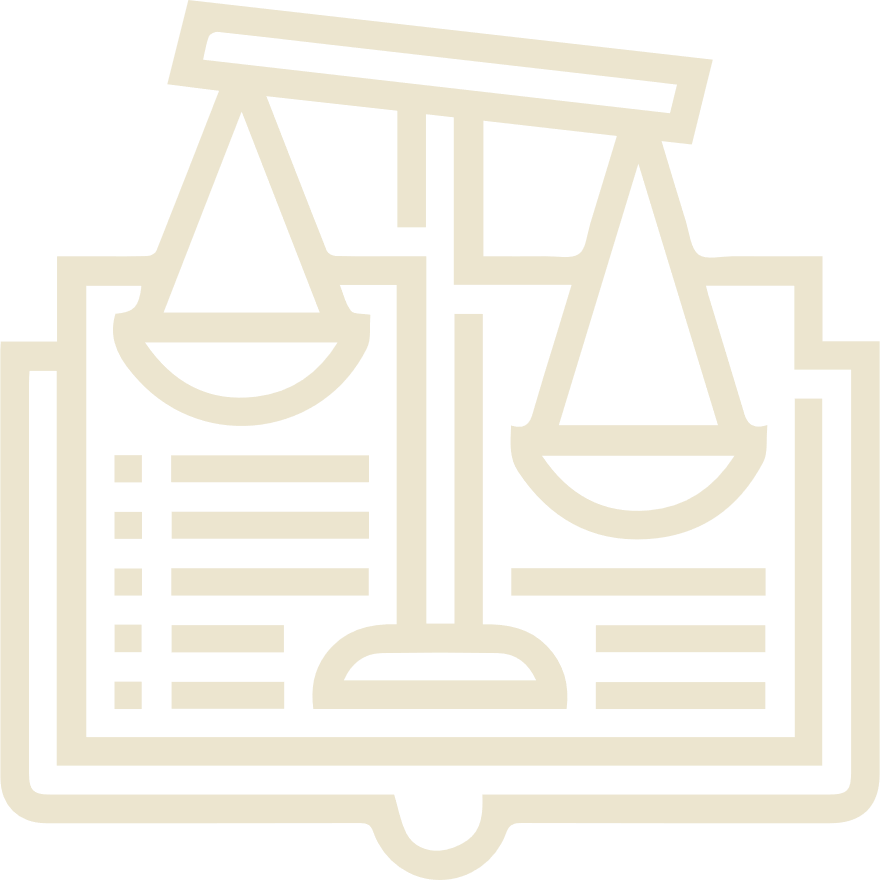 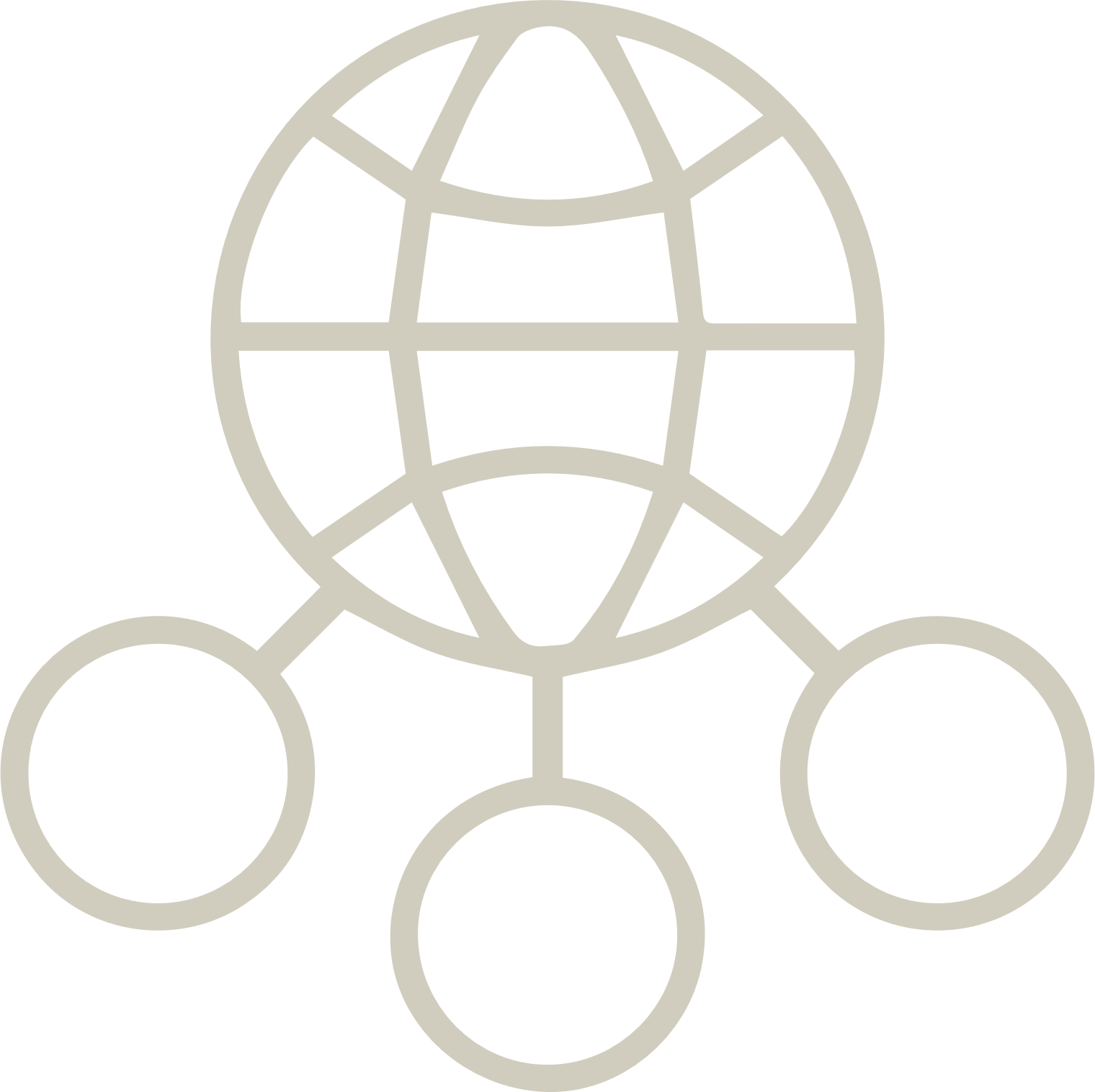 Anthony CrossHead of Economic
Advantage
Mark HawtinHead of Global
Equities
Peter MichaelisHead of Sustainable
Investment
Global Fixed Income
Global Fundamental
Fixed Income
UK Equity
Investment Trust
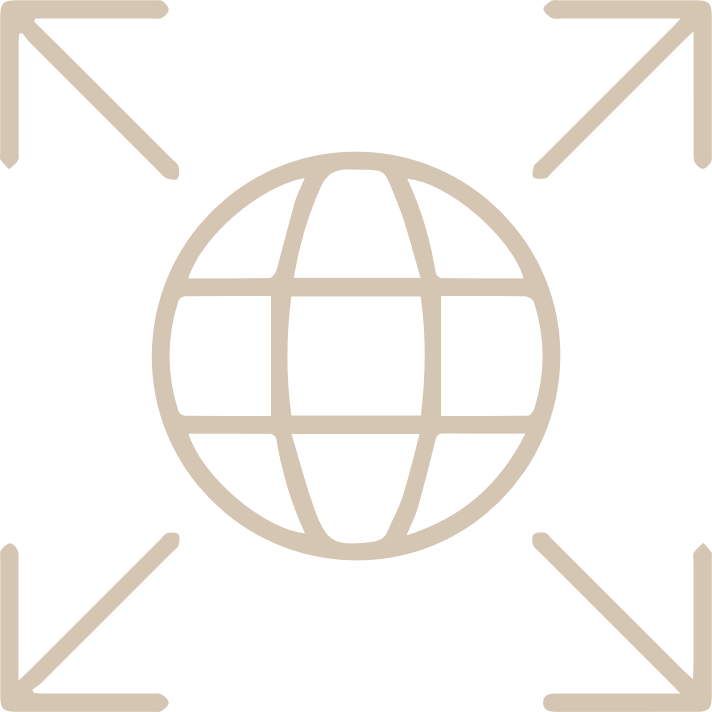 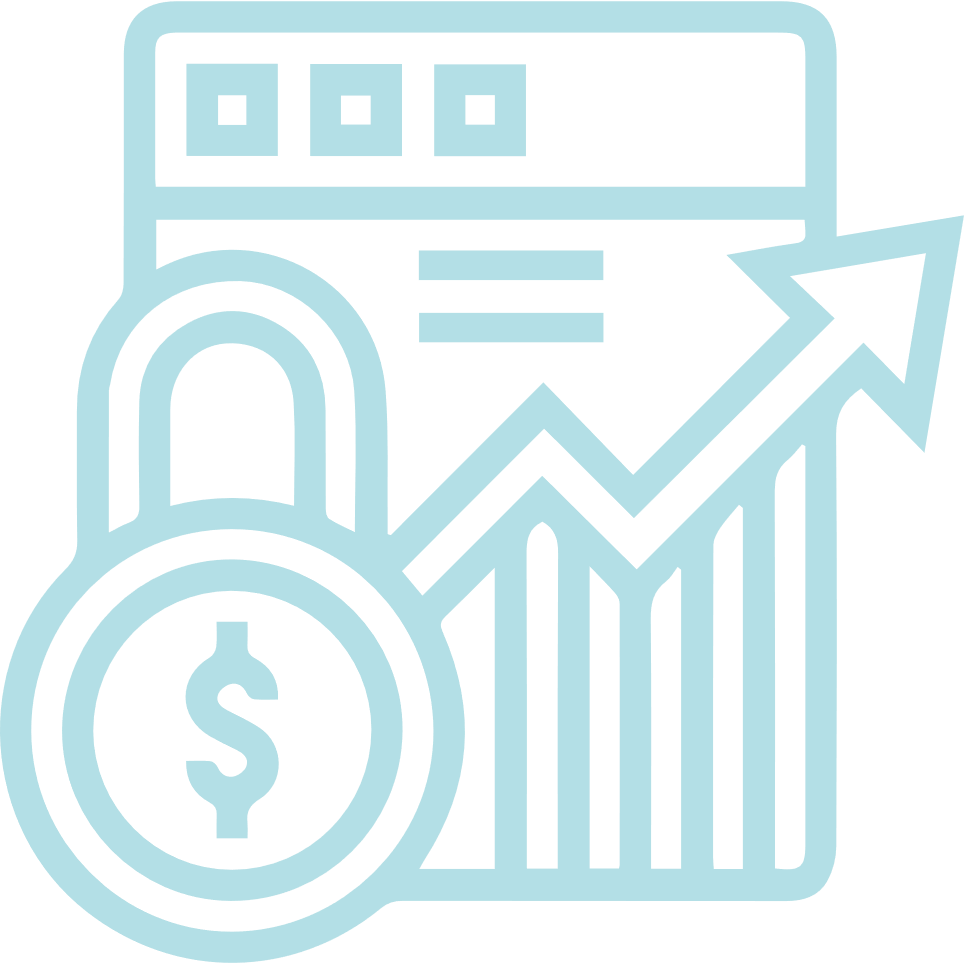 Phil MilburnCo-Head of Global
Fixed Income
Donald PhillipsCo-Head of Global
Fixed Income
Imran SattarHead of Global
Fundamental
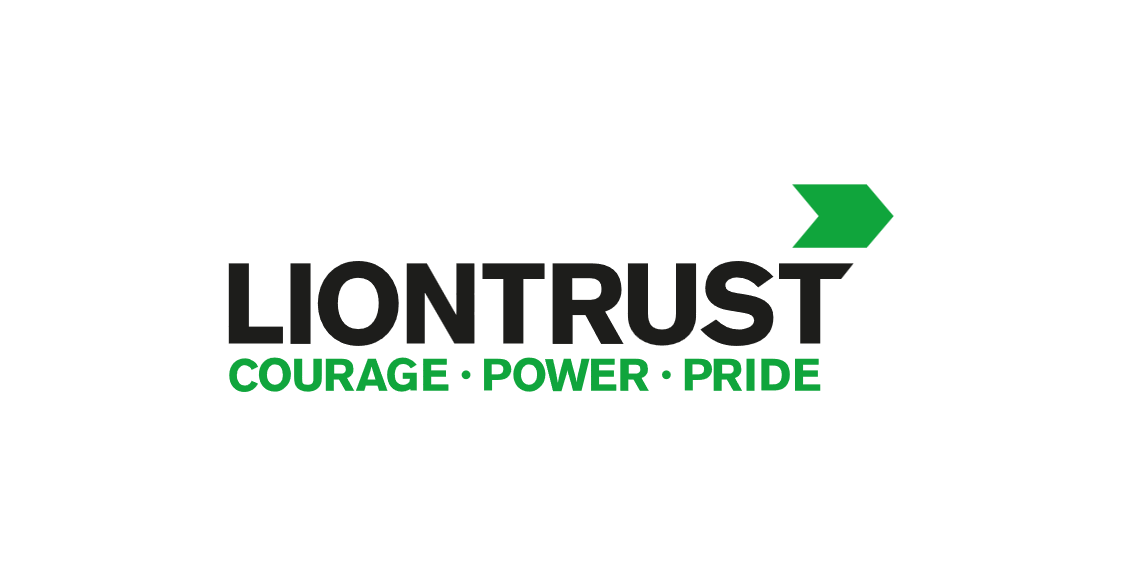 Liontrust Multi Asset investment management team
Multi-Asset investment team
Multi-Asset funds and portfolios
Multi-Asset investment support
John HusselbeeHead of
Liontrust Multi-Asset
39 years Industry experience
Running MPS Since 1985
Adrian HolmesHead of Multi-AssetInvestment Support
28 yearsIndustry experience
John HoughtonInvestment SupportSenior Executive
19 yearsIndustry experience
David SalisburyFund Analyst
6 years Industry experience
Running MPS Since 2022
James KlempsterDeputy Head of Liontrust Multi-Asset
20 years Industry experience
Running MPS Since 2007
Samuel NortonInvestment SupportExecutive
2 yearsIndustry experience
Anthony ChemlaFund Manager
18 years Industry experience
Running MPS Since 2016
Liontrust has created one of the most experienced and highly regarded multi-asset multi-manager teams in the UK retail market led by John Husselbee with £4.1 billion assets under management and advice*
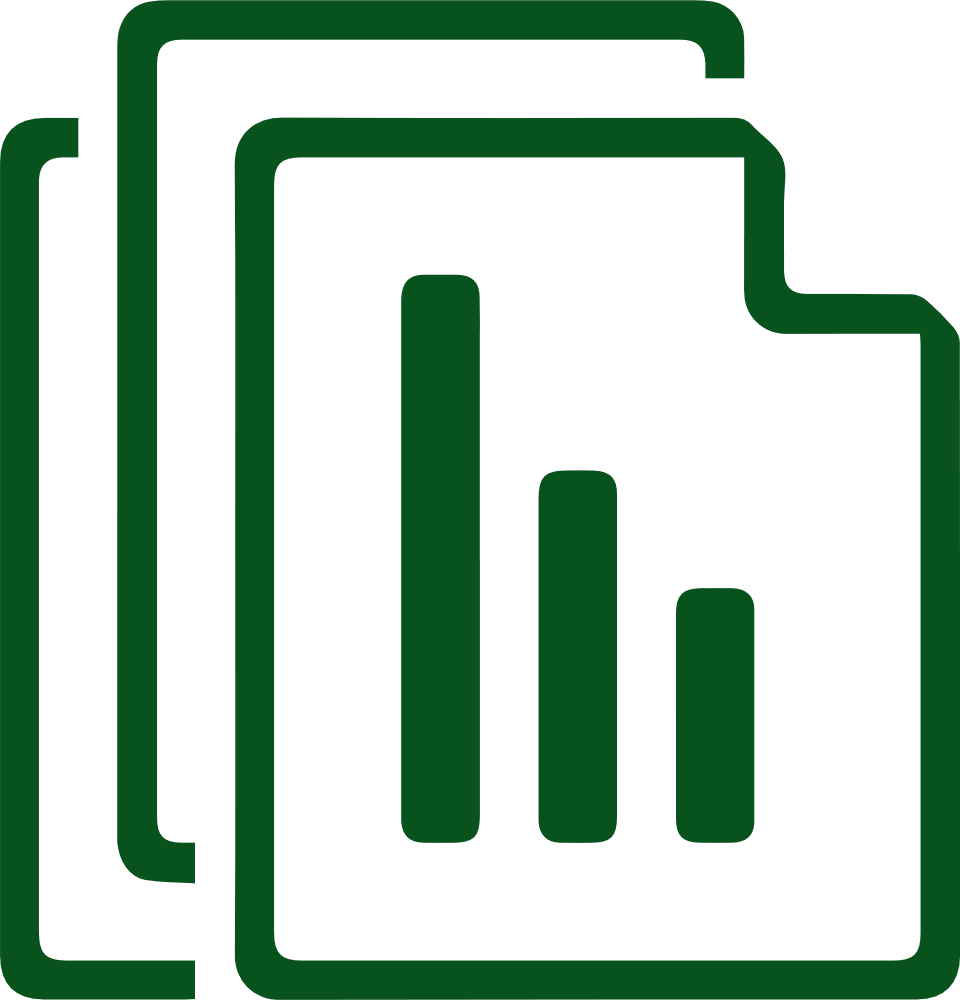 Source: Liontrust, as at October 2024. *As at 30.09.24
Actively Different
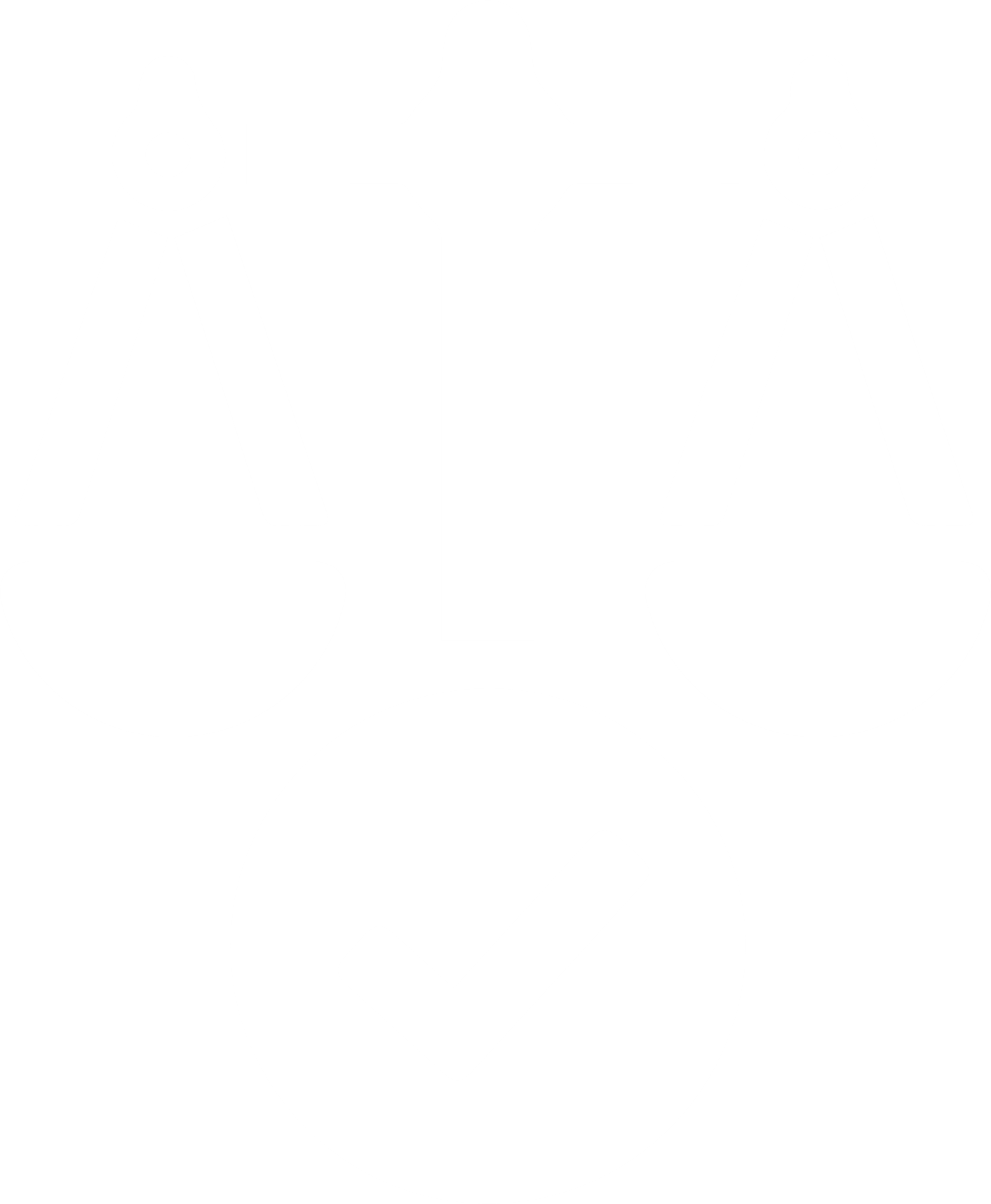 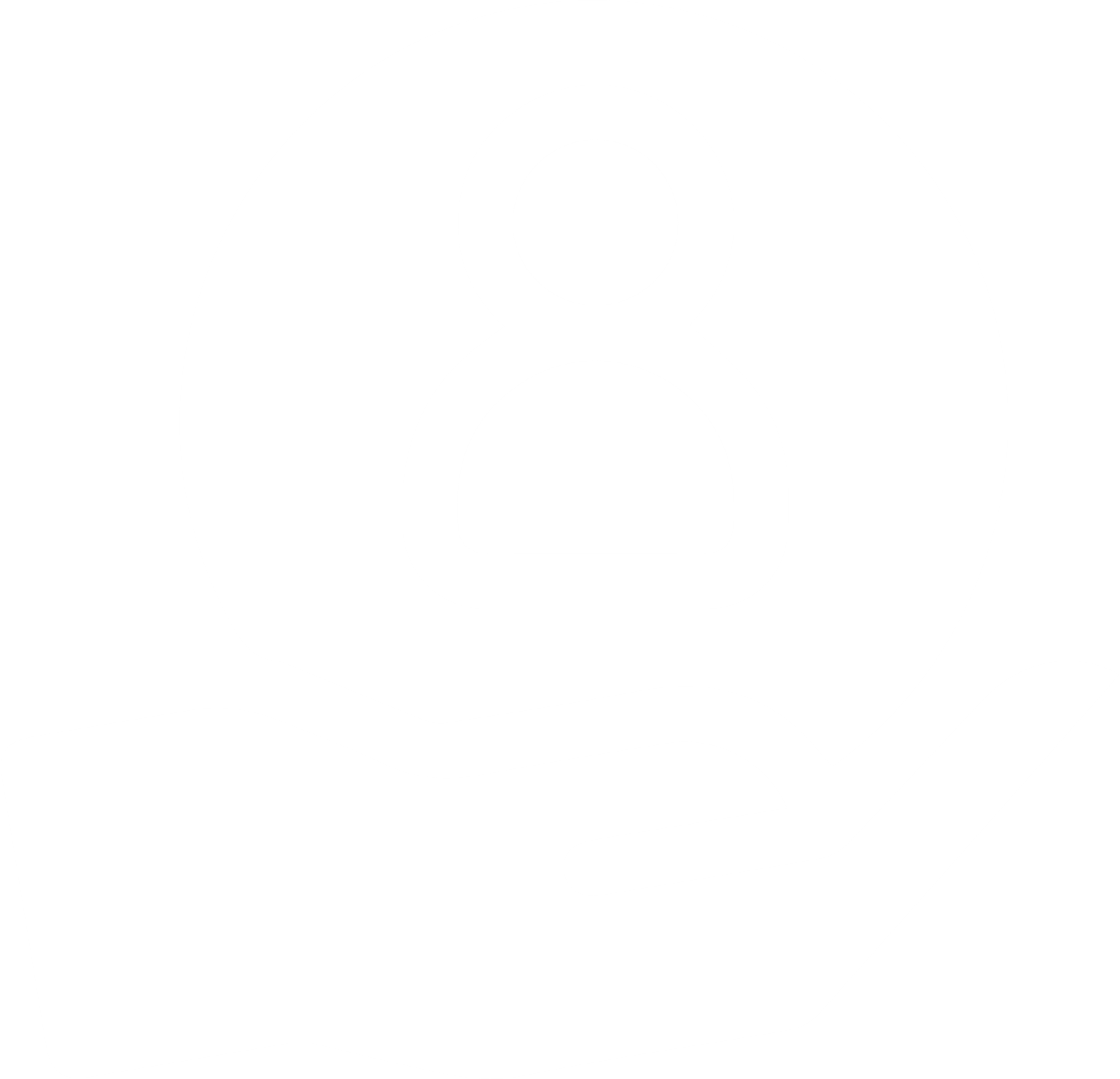 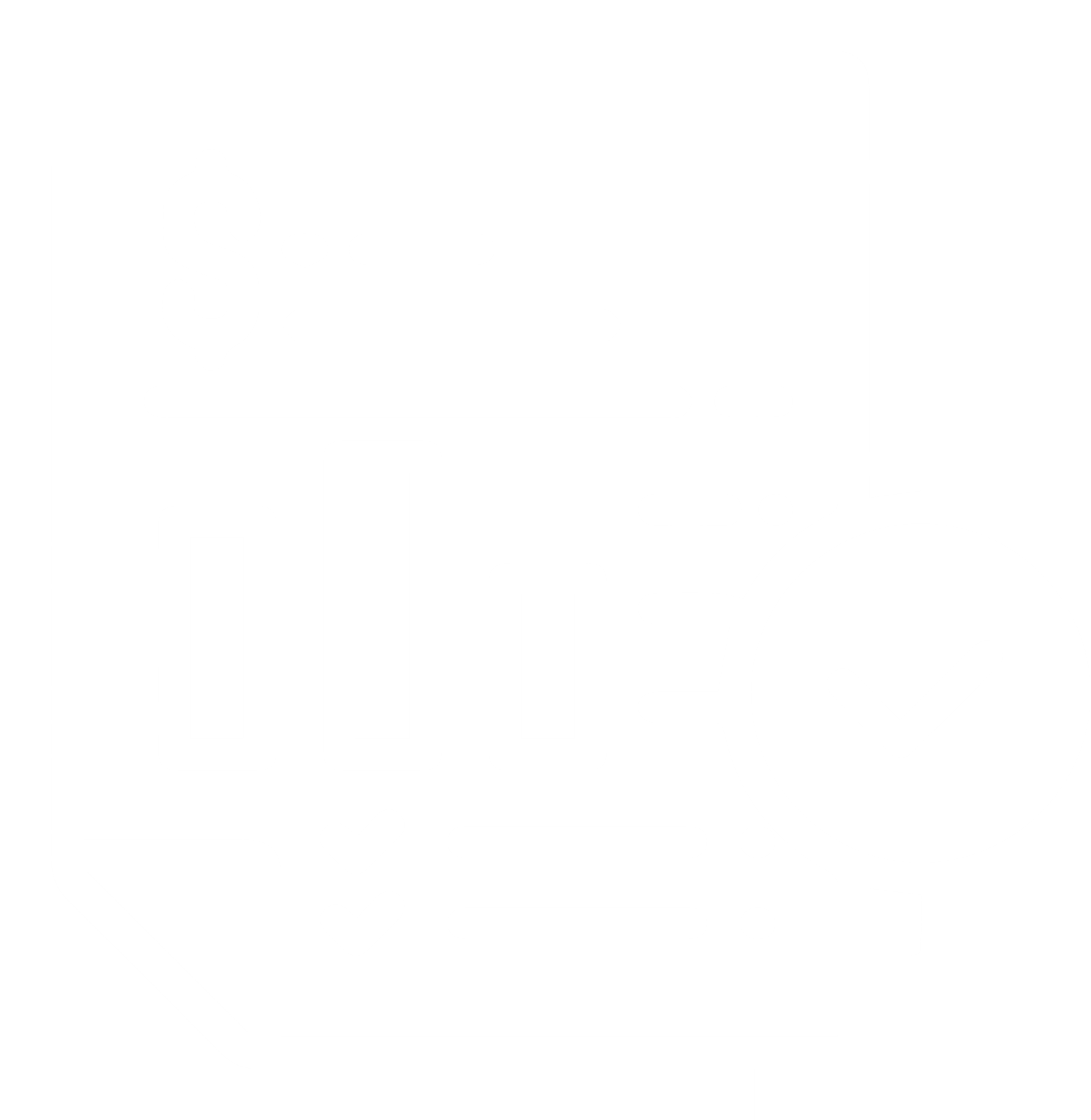 Actively managed
Adviser support
Value for money
Actively manage every stage of the process
SAA
TAA
Unfettered fund selection 
Portfolio construction 
Long term, patient investors 
Broad diversification 
External partnerships across SAA and TAA
Tailored adviser support
Fund manager access
Market leading literature 
Educational content 
White label 
Digital tools and services 
Reporting to support advisers with consumer duty
Competitive OCF
Benefit of resources from across Liontrust including seven other investment teams
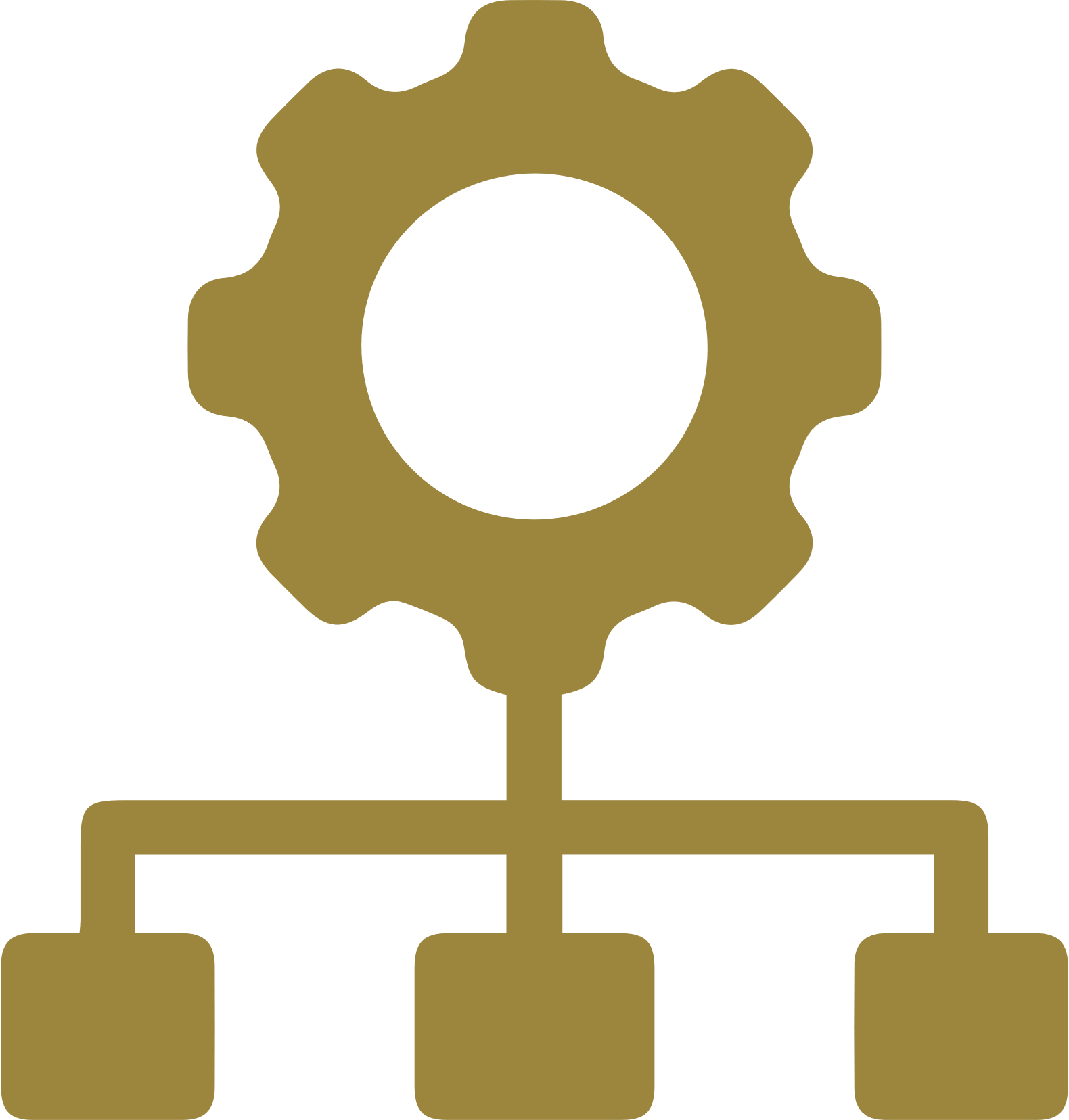 What you need?
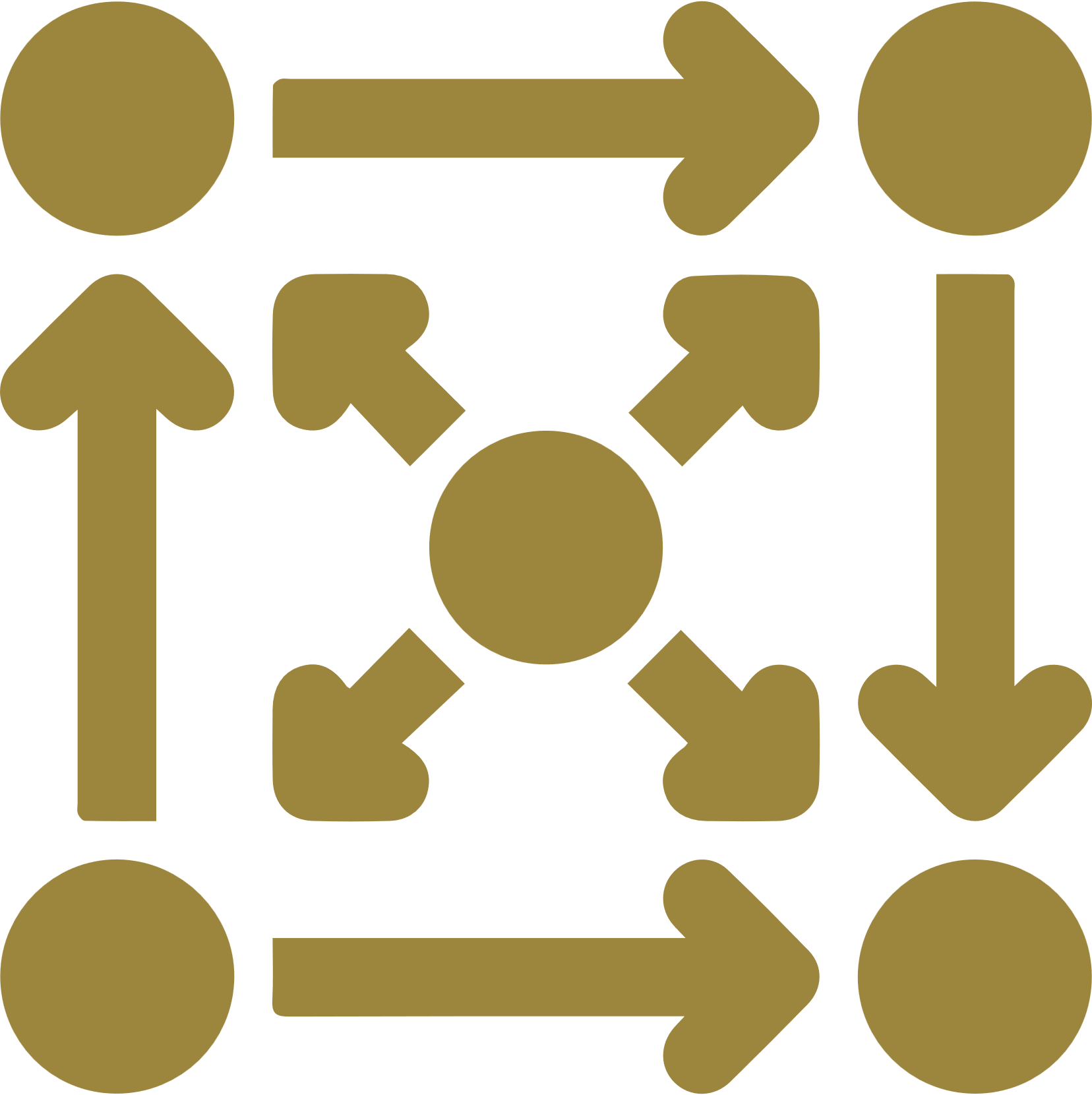 Actively
Different
Actively
Different
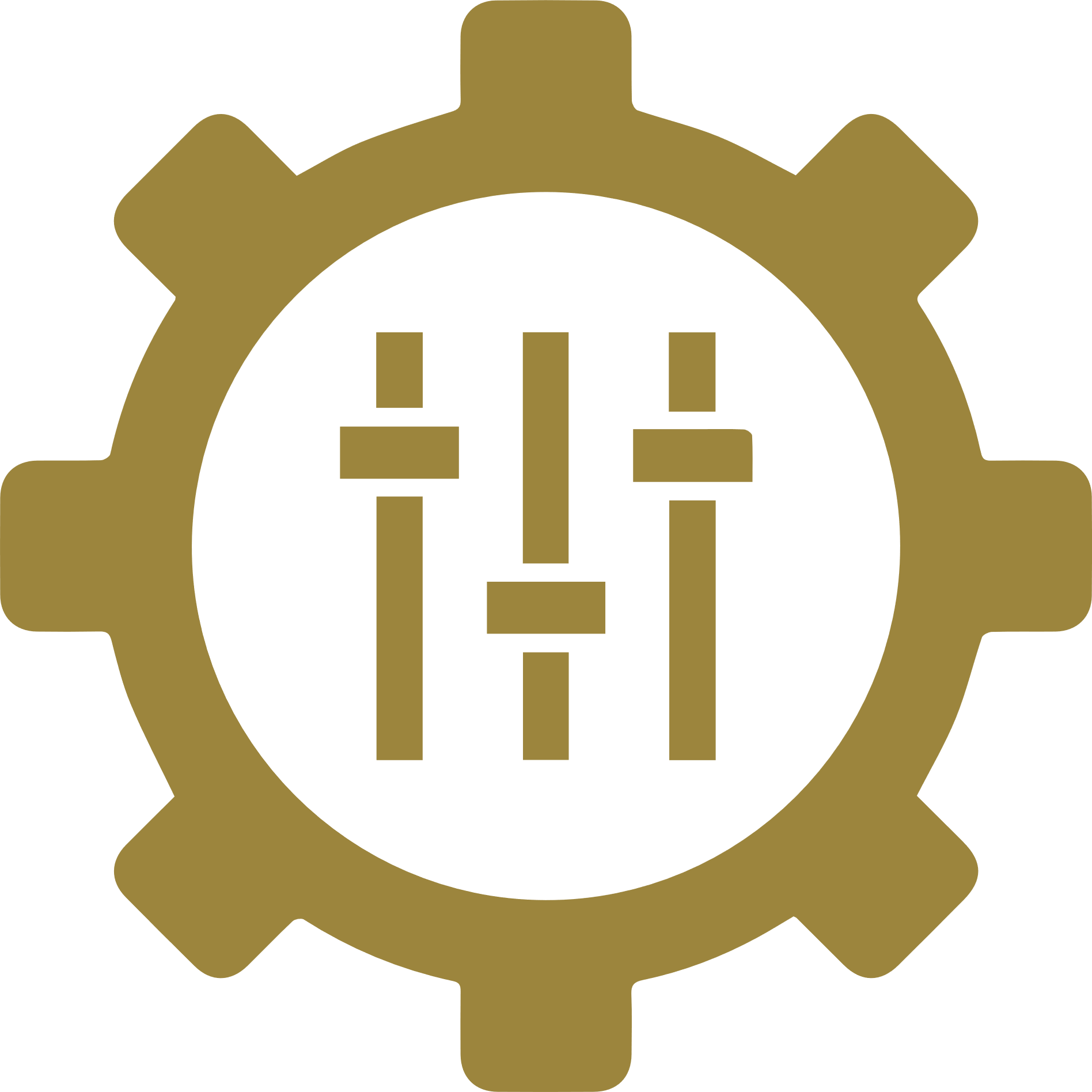 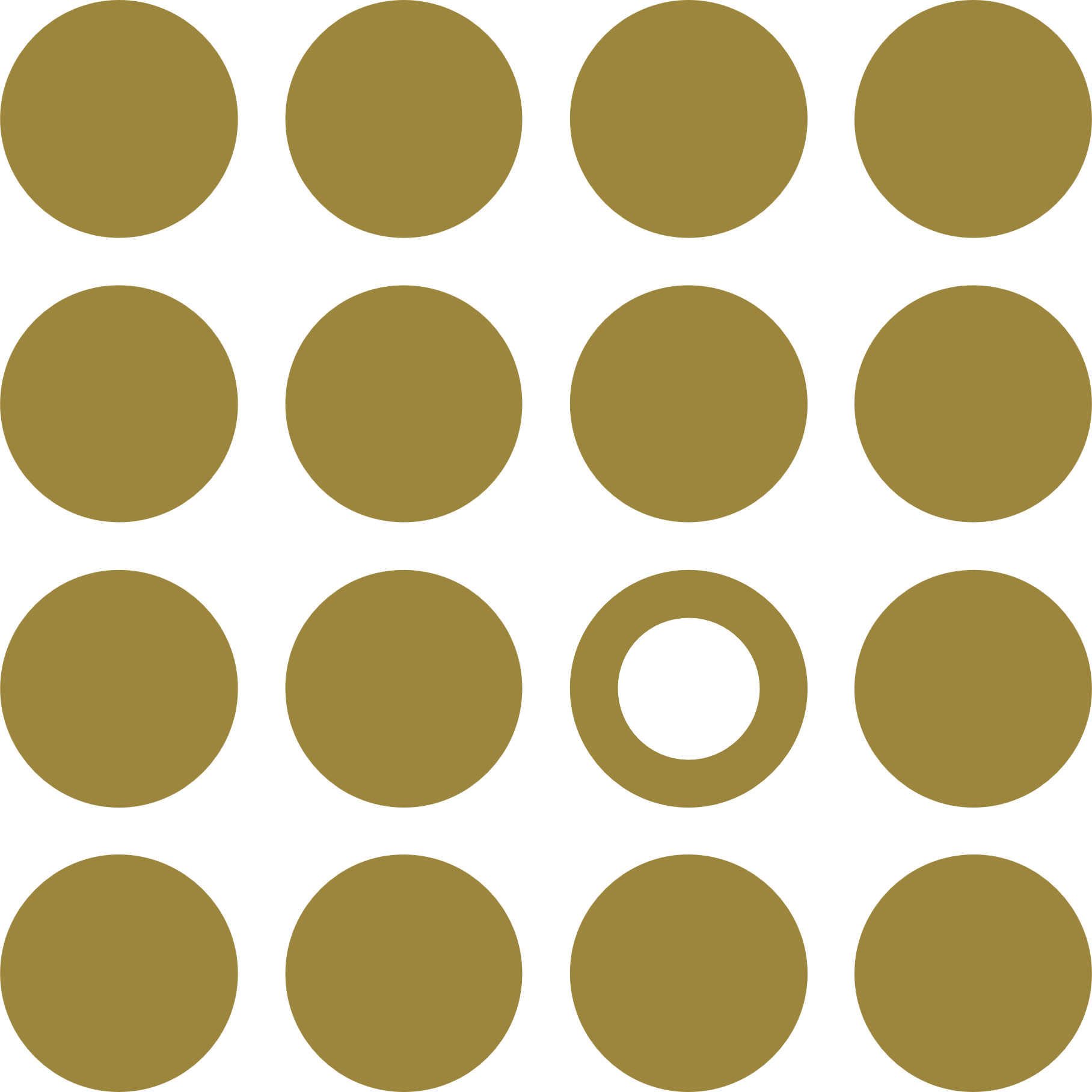 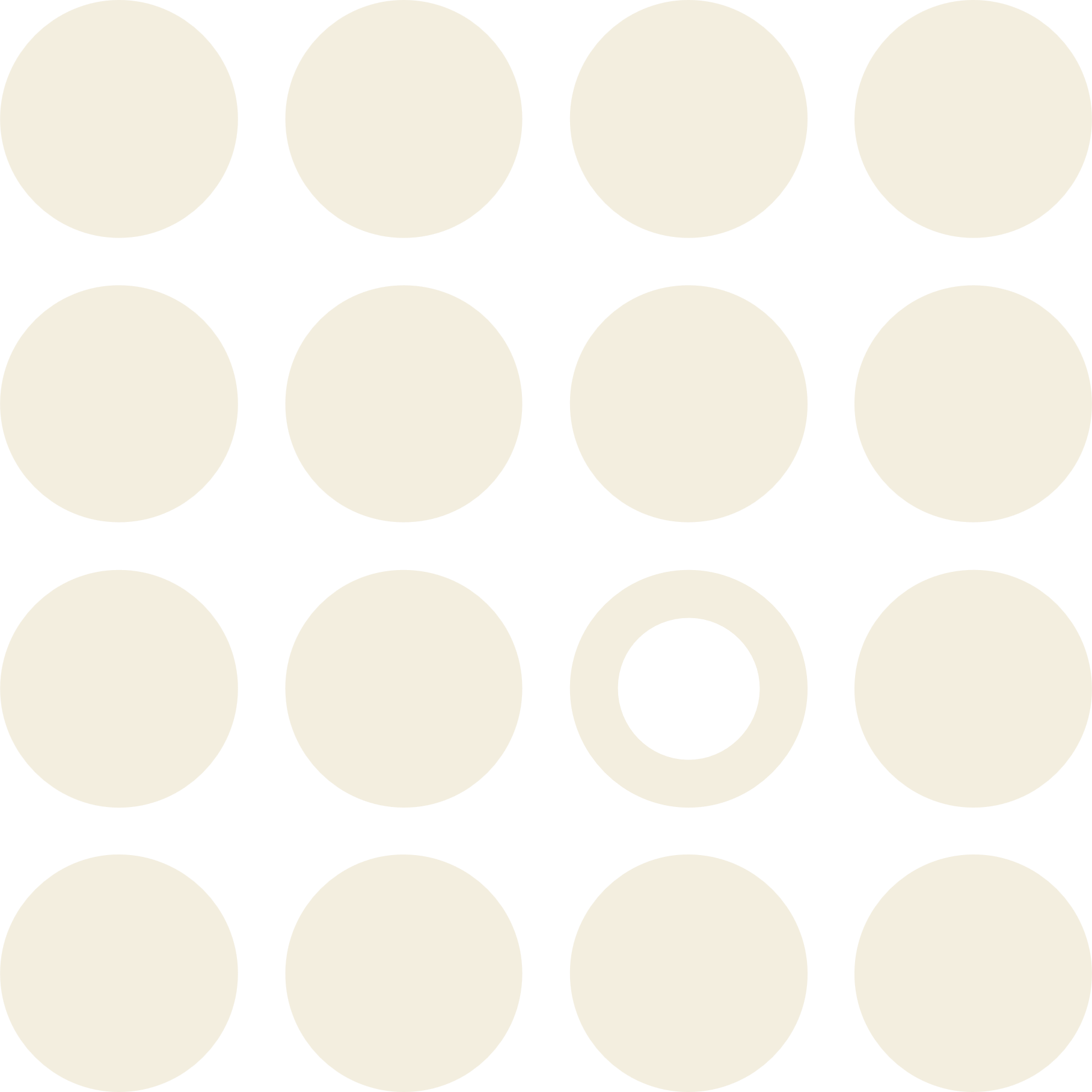 Discipline
Diversification
Dynamic
Liontrust Multi-Asset Ranges
Multi-Asset Funds
Multi-Asset Portfolios
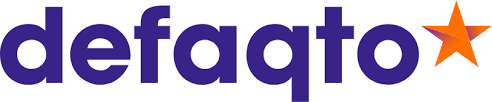 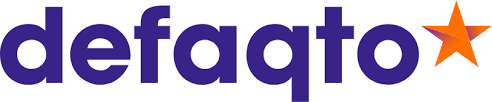 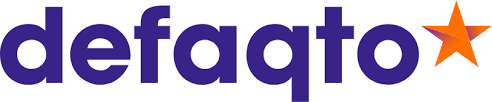 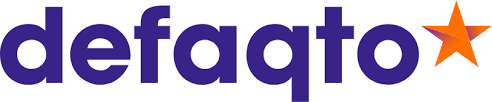 Source: Liontrust, as at 30.06.24 *Partnership fees
Past performance does not predict future returns
Liontrust MA Dynamic Passive Fund range
5-year performance
Source: FE Analytics, 30.09.19 to 30.09.24. Total return figures are calculated on a single pricing basis with net income (dividends) reinvested. Performance figures are shown in sterling. Transaction costs are included for the period shown but may differ in the future as these costs cannot be determined with precision in advance
You may get back less than you originally invested. Please refer to the Key Risks slide for more information
Past performance does not predict future returns
Liontrust MA Dynamic Passive Intermediate Fund
5-year  performance
Change in SAA
New MA proposition implemented here’
Source: FE Analytics, 30.09.19 to 30.09.24. Liontrust MA Dynamic Passive Intermediate Fund, net of fees, income reinvested basis, total return, S Acc share class
You may get back less than you originally invested. Please refer to the Key Risks slide for more information
Past performance does not predict future returns
Liontrust MA Dynamic Passive Intermediate Fund
Performance since new SAA (28.02.2023)
Source: FE Analytics, 28.02.23 to 30.09.24. Liontrust MA Dynamic Passive Intermediate Fund, net of fees, income reinvested basis, total return, S Acc share class
You may get back less than you originally invested. Please refer to the Key Risks slide for more information
Distribution capabilities – Face-to-face
Strategic Partnership Sales team
UK Distribution
Jamie StaffordStrategic Partners & Consolidators 
Relationship Manager
Sophie AndrewsHead of Strategic Partners
& Consolidators
Jemima KenworthyUK Client Service
Midlands and the North
1
6
1
Kristian CookHead of UK Distribution
Regional Sales Team
2
1
2
Andrew TaylorNorth, Scotland and Channel Islands
Graeme SouthernNorth, Scotland and Northern Ireland
Kyle BarwellSouth East
4
5
3
3
Kiran AlonsoEast
Mark WrightHead of Regional Sales Midlands
Jonny HarbottleSouth West and Wales
Regional Sales Executives
UK Client services
4
5
6
Rebecca Conafray Head of Sales Executive Team
South East
Catherine SmithUK Client Service
& Platform Manager
Vanessa LawleyHead of UK Client Service
Anthony DrennanRegional Sales Executive
South West
Sagar MehtaUK Client Service
London
Hana NawazishSales Event Manager
& Sales Support
Jack MorrisRegional Sales Executive
Midlands & North
Bella Hill-BakerUK Client Service
South
Tom HowellRegional Sales Executive
East
Source: Liontrust, July 2024
Past performance does not predict future returns
Liontrust MA Dynamic Passive Fund range
Discrete performance
Source: FE Analytics as at 30.09.24. Total return figures are calculated on a single pricing basis with net income (dividends) reinvested. Performance figures are shown in sterling. Transaction costs are included for the period shown but may differ in the future as these costs cannot be determined with precision in advance
You may get back less than you originally invested. Please refer to the Key Risks slide for more information
Disclaimer
For investment professionals only
This presentation is issued by Liontrust Investment Partners LLP (2 Savoy Court, London WC2R 0EZ), authorised and regulated in the UK by the Financial Conduct Authority (FRN 518552) to undertake regulated investment business in respect of content related to the Liontrust Multi-Asset Model Portfolios.
It should not be construed as advice for investment in any product or security mentioned, an offer to buy or sell investments mentioned, or a solicitation to purchase securities in any company or investment product. Examples of stocks and funds are provided for general information only to demonstrate our investment philosophy. The investment being promoted is for units in a fund, not directly in the underlying assets. 
The document contains information and analysis that is believed to be accurate at the time of publication, but is subject to change without notice. Whilst care has been taken in compiling the content of this document, no representation or warranty, whether express or implied, is made by Liontrust as to its accuracy or completeness, including for external sources (which may have been used) which have not been verified.
All the information provided should be treated as confidential, information may constitute material non-public information, the disclosure of which may be prohibited by law, and the legal responsibility for its use is borne solely by the recipient. This information should not be copied, forwarded, reproduced, divulged or otherwise distributed in any form whether by way of fax, email, oral or otherwise, in whole or in part without the express and prior written consent of Liontrust.
This is a marketing communication. Before making an investment decision, you should familiarise yourself with the different types of specific risks associated with the investment portfolio of each of our Funds and Multi-Asset Model Portfolios. For Liontrust Funds, this information can be found in the final Prospectus and Key Investor Information Documents (KIIDs) and/or PRIIP/KID available on our website: www.liontrust.co.uk. Our Multi-Asset Model Portfolios are available exclusively through financial advisers. Financial advisers can find further information on the different types of specific risk associated with the Liontrust Multi-Asset Model Portfolios in the relevant brochure, also available on our website: www.liontrust.co.uk. If you are not a professional investor please consult a regulated financial adviser regarding the suitability of such an investment for you and your personal circumstances.

PJ | COMP 30.09.24
PJ | TEA/28.10.24